MESA Atrial Fibrillation Study
Atrial fibrillation burden, vascular disease of the brain and cardiac MRI in MESA

All 6 field centers

N=1500 participants

PI: Susan Heckbert
Rationale
Atrial fibrillation (AF) is common
Prevalence of 5-7% in 70s; 7-11% in 80s
Complications: cognitive decline, dementia, stroke, HF
Research has relied on a binary definition of AF 
Misses subclinical AF
Little known about sequelae of subclinical AF
Ancillary study of subclinical arrhythmias
Novel device permits weeks of continuous ECG monitoring
Identify subclinical AF
AF burden: proportion of monitored time in AF
Primary aims
1)	Association of AF and AF burden on extended (28-day) cardiac monitoring with brain structure & function on MRI
Exam 5	Exam 6	avg 18 mos after Ex 6	follow-up
Cardiac MRI
NT-proBNP
ECG monitor, 2x14 days
Cognitive function Qs
Physical function Q
Blood draw
Brain MRI
Physical function Q
CV events ascertainment
Primary aims
1)	Association of AF and AF burden on extended (28-day) cardiac monitoring with brain structure & function on MRI

2)	Association of cardiac structure and function with AF and AF burden
Exam 5	Exam 6	avg 18 mos after Ex 6	follow-up
Cardiac MRI
NT-proBNP
ECG monitor, 2x14 days
Cognitive function Qs
Physical function Q
Blood draw
Brain MRI
Physical function Q
CV events ascertainment
Secondary aims
1)	Cross-sectional association of AF and AF burden with cognitive function and physical function at Exam 6
Exam 5	Exam 6	avg 18 mos after Ex 6	follow-up
Cardiac MRI
NT-proBNP
ECG monitor, 2x14 days
Cognitive function Qs
Physical function Q
Blood draw
Brain MRI
Physical function Q
CV events ascertainment
Secondary aims
1)	Cross-sectional association of AF and AF burden with cognitive function and physical function at Exam 6

2)	Association of biomarkers with AF burden
Exam 5	Exam 6	avg 18 mos after Ex 6	follow-up
Cardiac MRI
NT-proBNP
ECG monitor, 2x14 days
Cognitive function Qs
Physical function Q
Blood draw
Brain MRI
Physical function Q
CV events ascertainment
Secondary aims
1)	Cross-sectional association of AF and AF burden with cognitive function and physical function at Exam 6

2)	Association of biomarkers with AF burden

3)	Association of AF burden at Exam 6 with subsequent CV events
Exam 5	Exam 6	avg 18 mos after Ex 6	follow-up
Cardiac MRI
NT-proBNP
ECG monitor, 2x14 days
Cognitive function Qs
Physical function Q
Blood draw
Brain MRI
Physical function Q
CV events ascertainment
Study Sample
Cohort design (total N=1500; ~250 per FC)
300 with clinically recognized AF during MESA follow-up
450 at high AF risk based on Exam 5 NT-proBNP and AF risk score
750 random sample of MESA participants
Two 14-day cardiac monitoring episodes
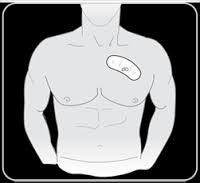 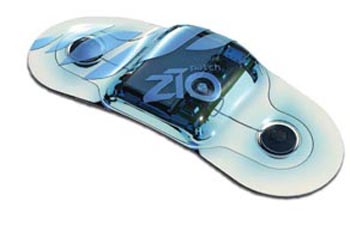 First patch: applied by clinic staff
Second patch: applied by participant

Ppt mails patch to manufacturer for reading
Brain MRI

Penn MRI Reading Center
PI: Nick Bryan
Ilya Nasrallah, Lisa Desiderio
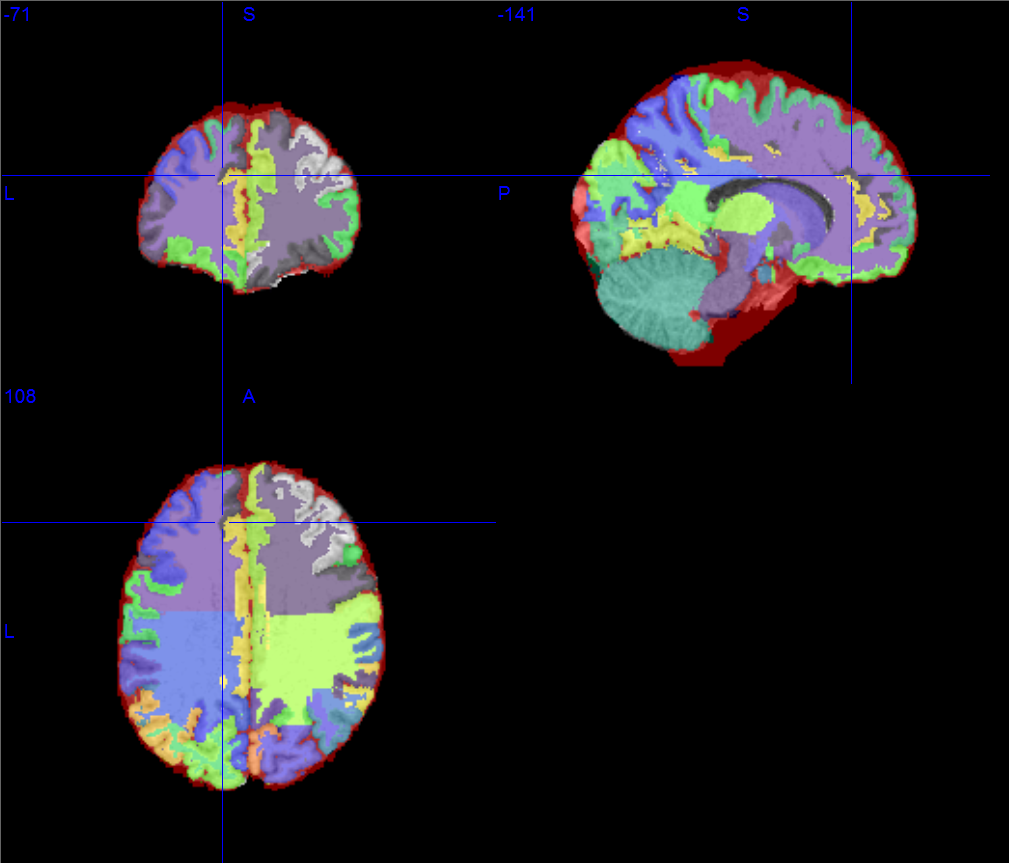 Cerebrovascular Disease Model
CardioVasc Risk Factor
CerebroVasc Disease
↓Cerebral Blood Flow
↓Vascular Reactivity
Stroke, SVID, WMI
↓
Functional Connectivity

Function/Cognition
↓
Brain MRI Scan Protocol
3D T1 (4 min)
3D T2 (4 min)
3D FLAIR (4 min)
DTI (9 min)
ASL CBF (5.5 min)
Resting state BOLD fMRI (4 min)
Breath hold fMRI (3.5m)
SWI (4 min)
Total Time: 41 min
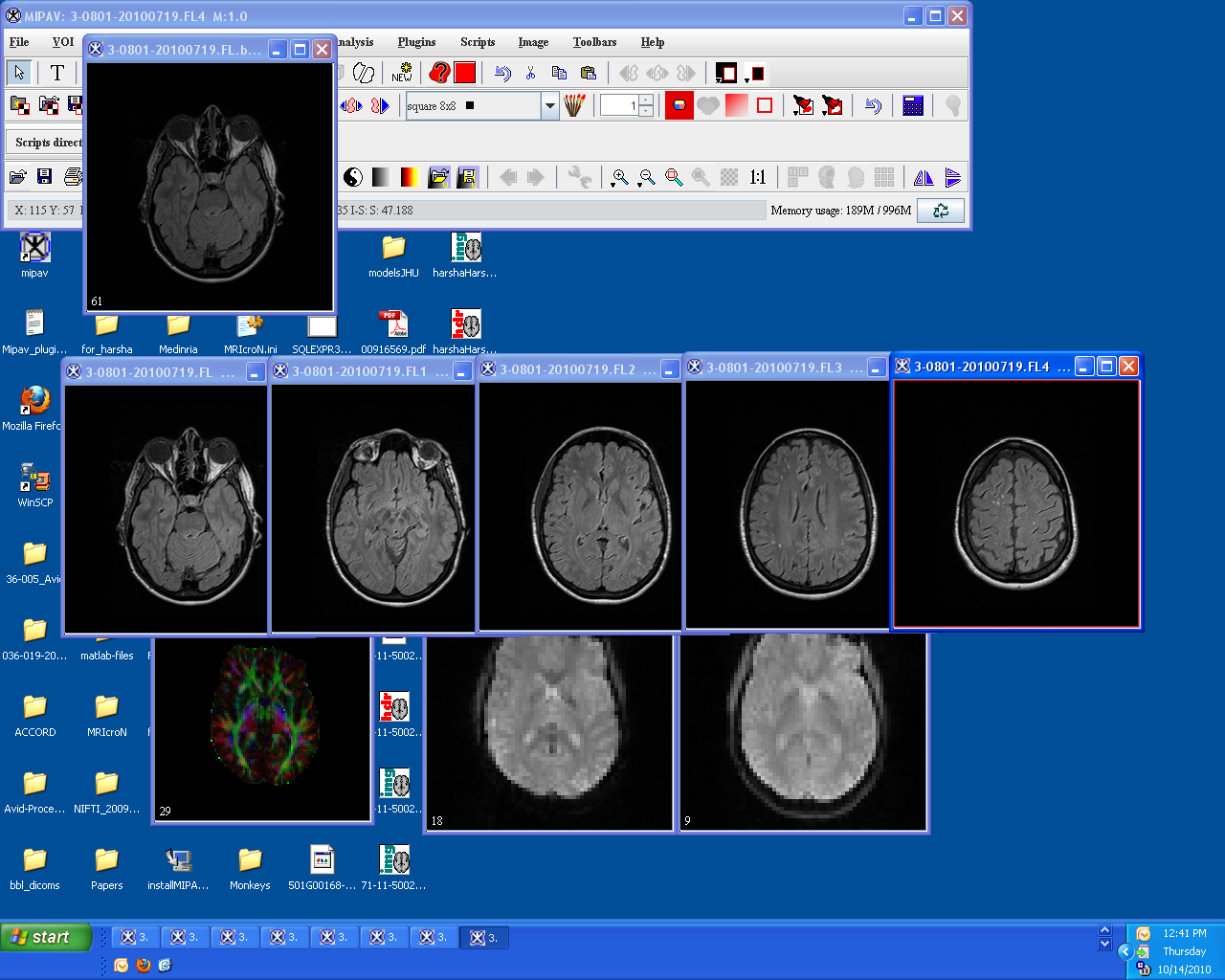 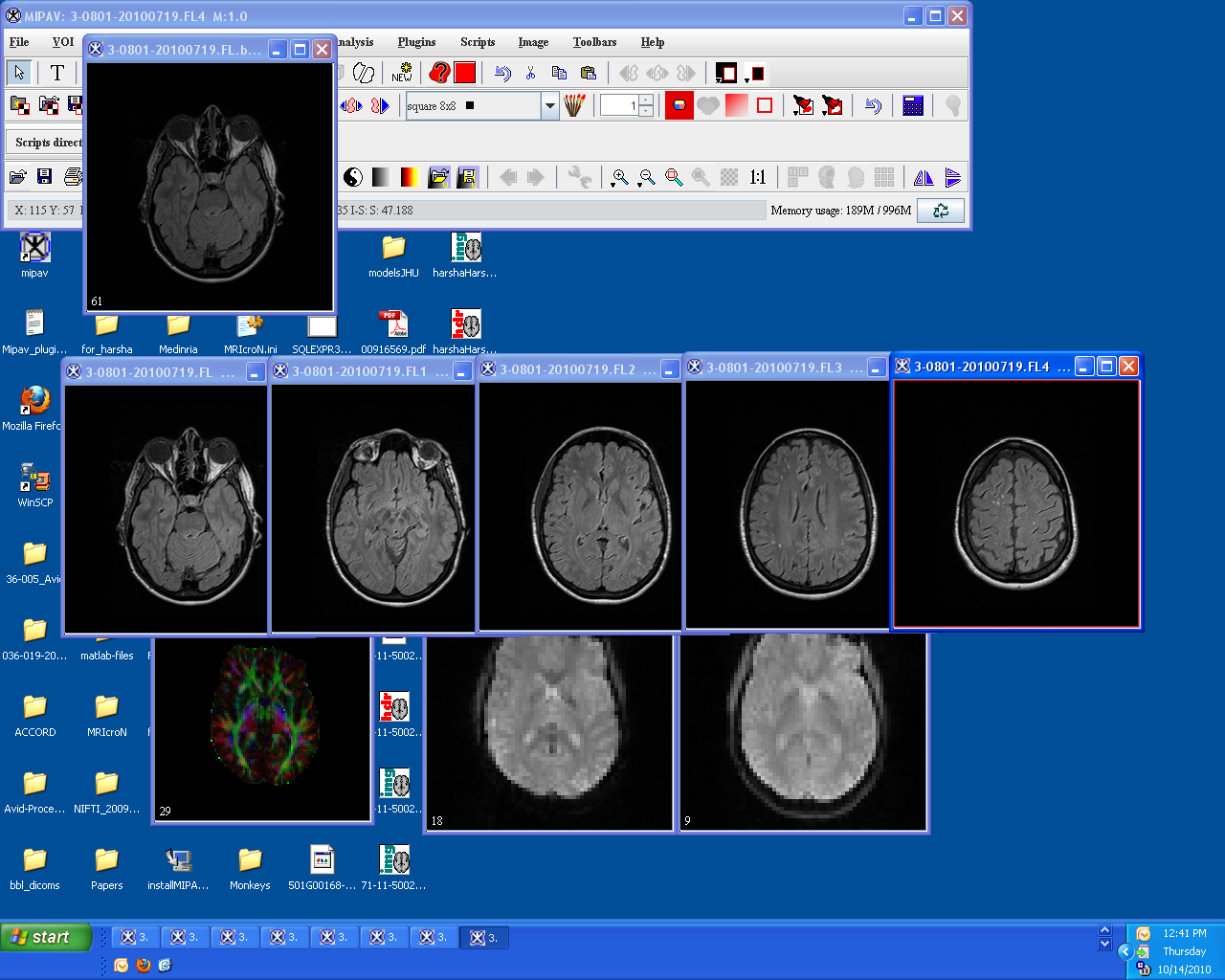 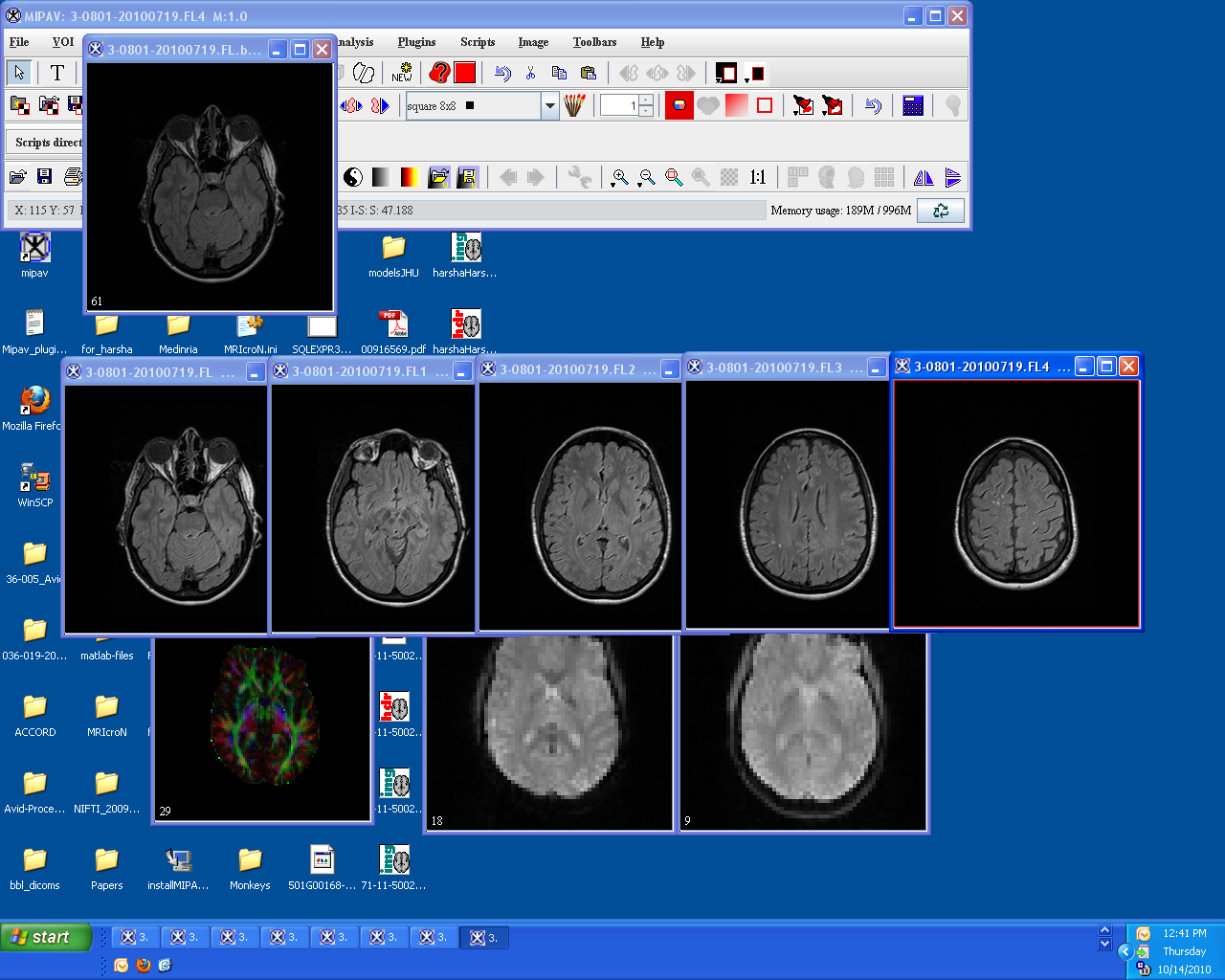 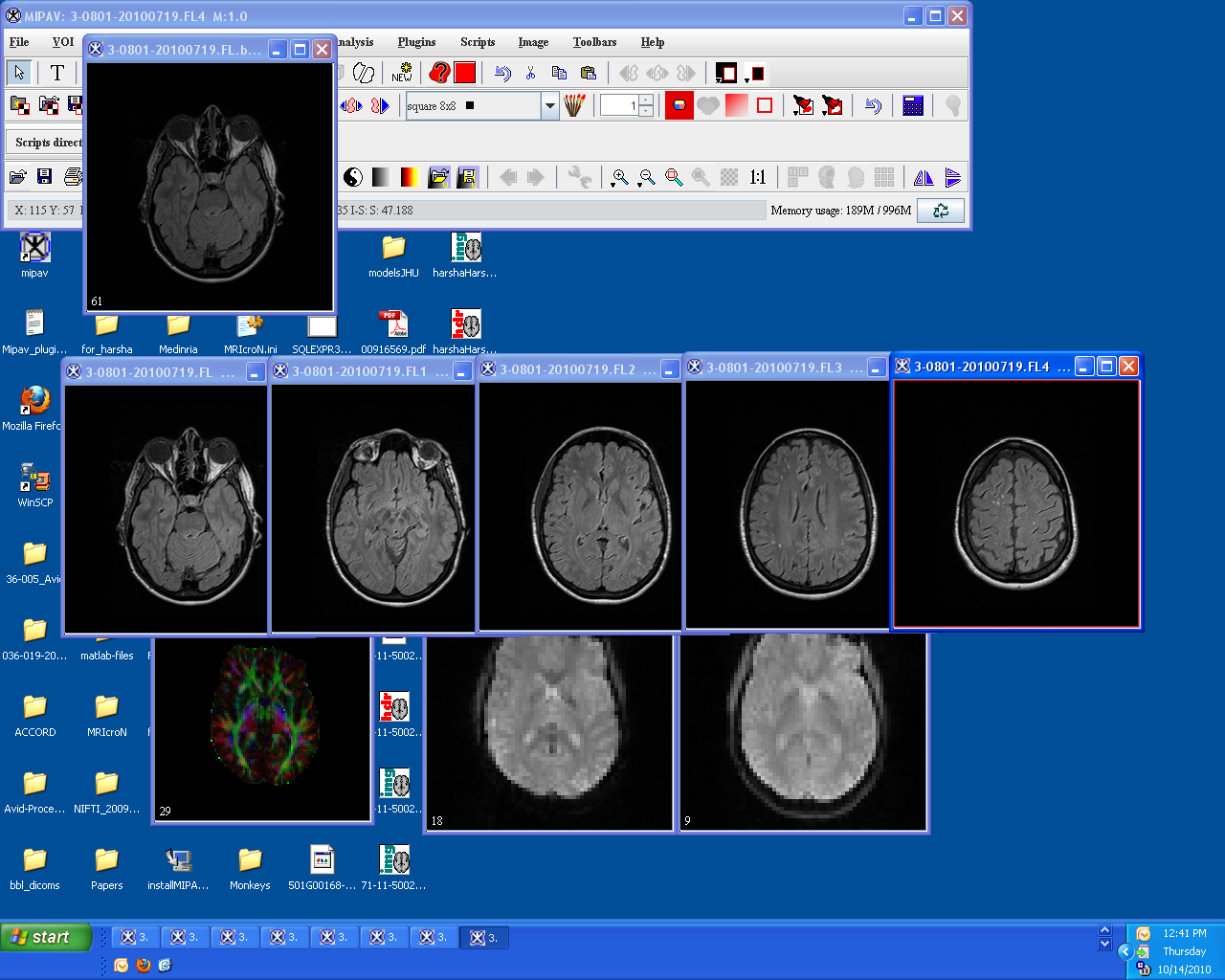 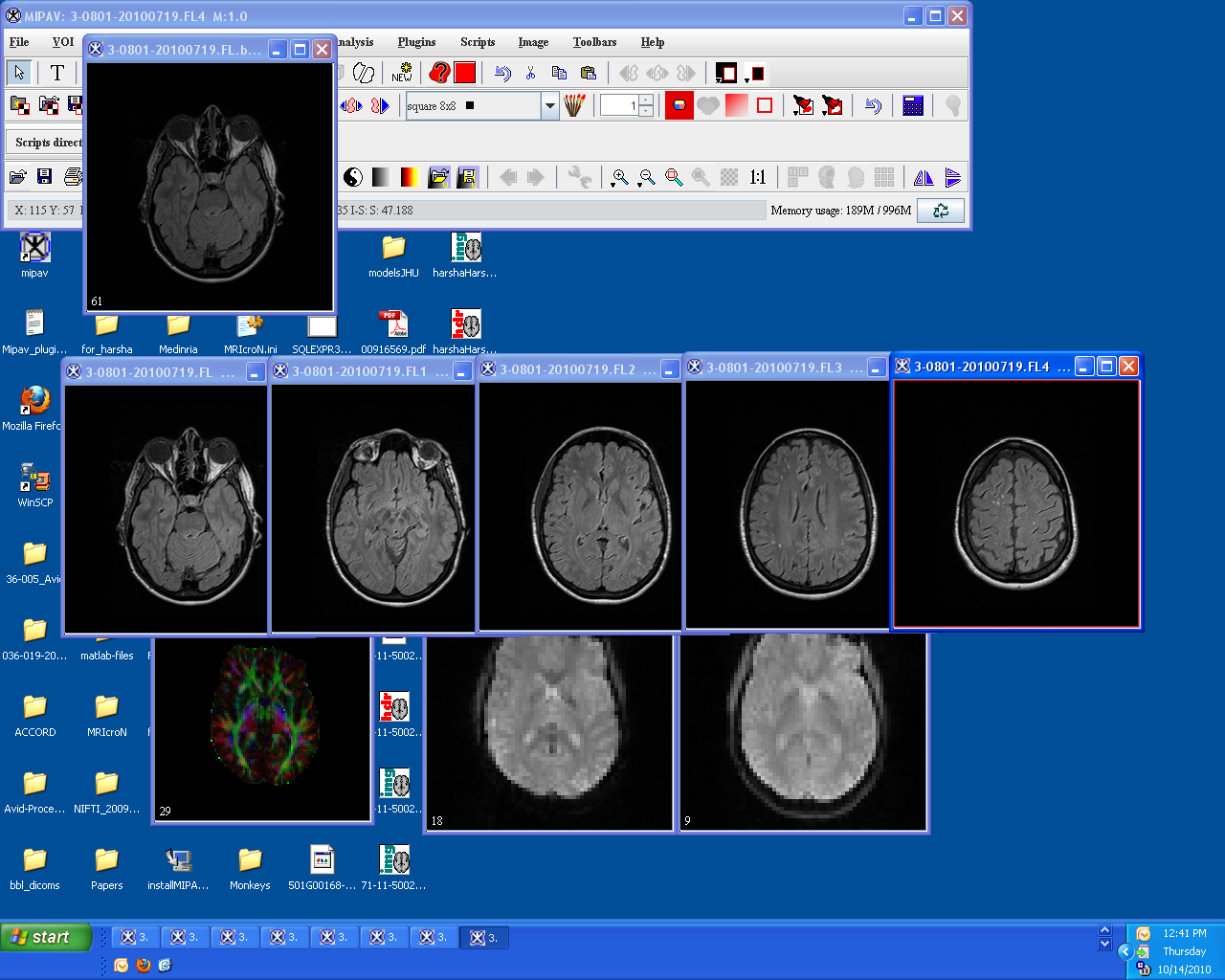 Output:
MRI Variable
Input: MRI image data
T1
Brain Tissue Normal
Brain Tissue Abnormal
Cerebrospinal Fluid
Infarcts
T2
FLAIR
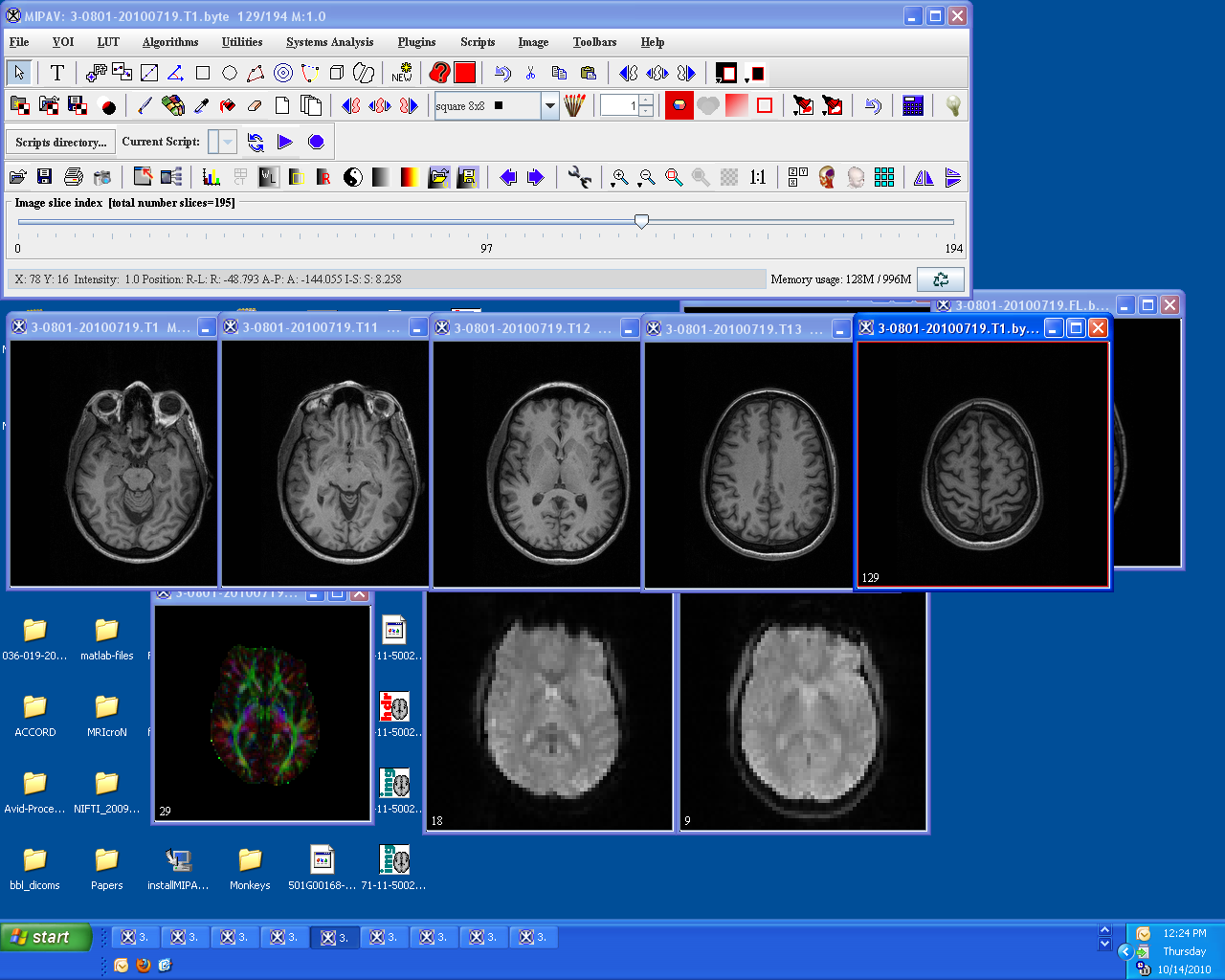 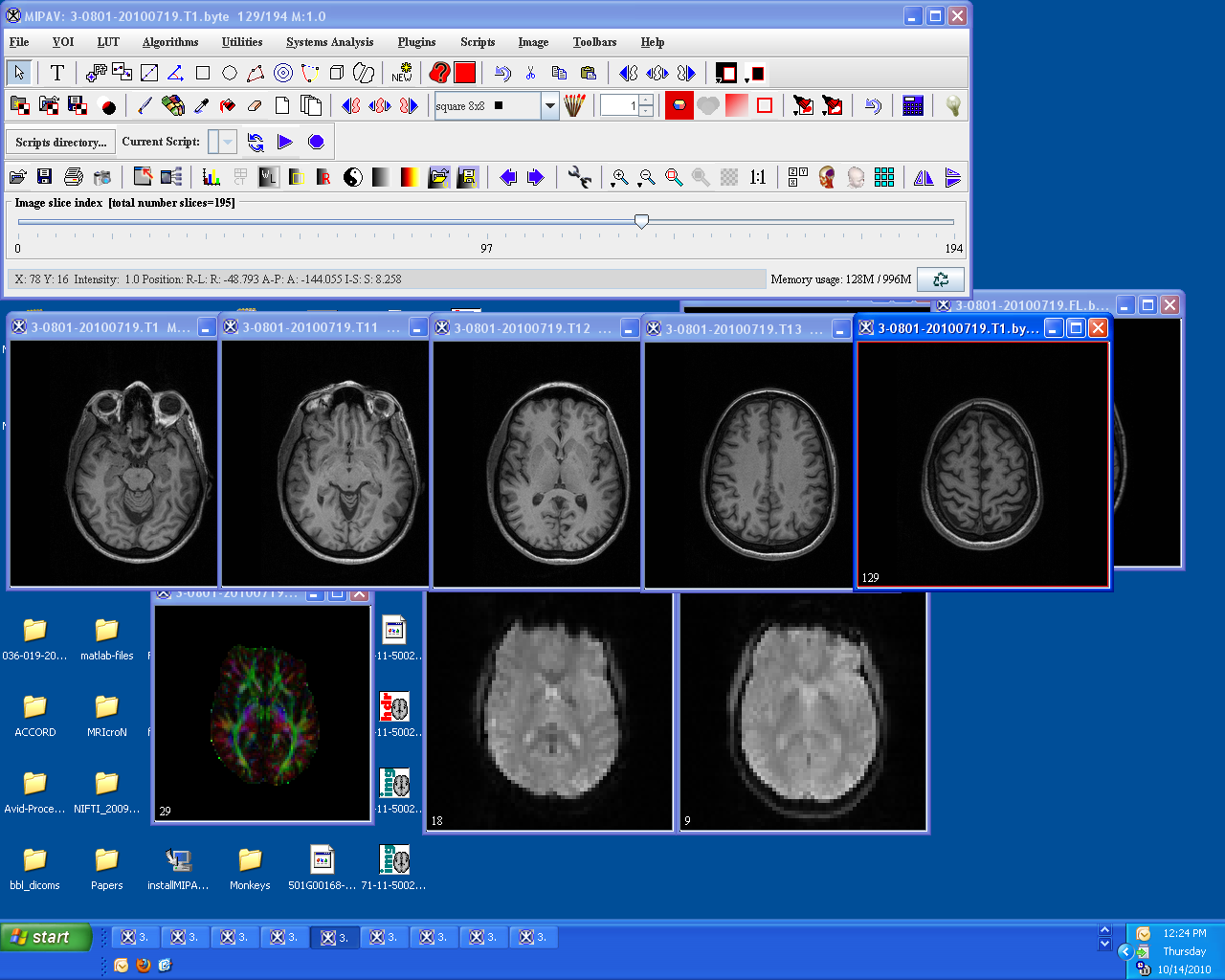 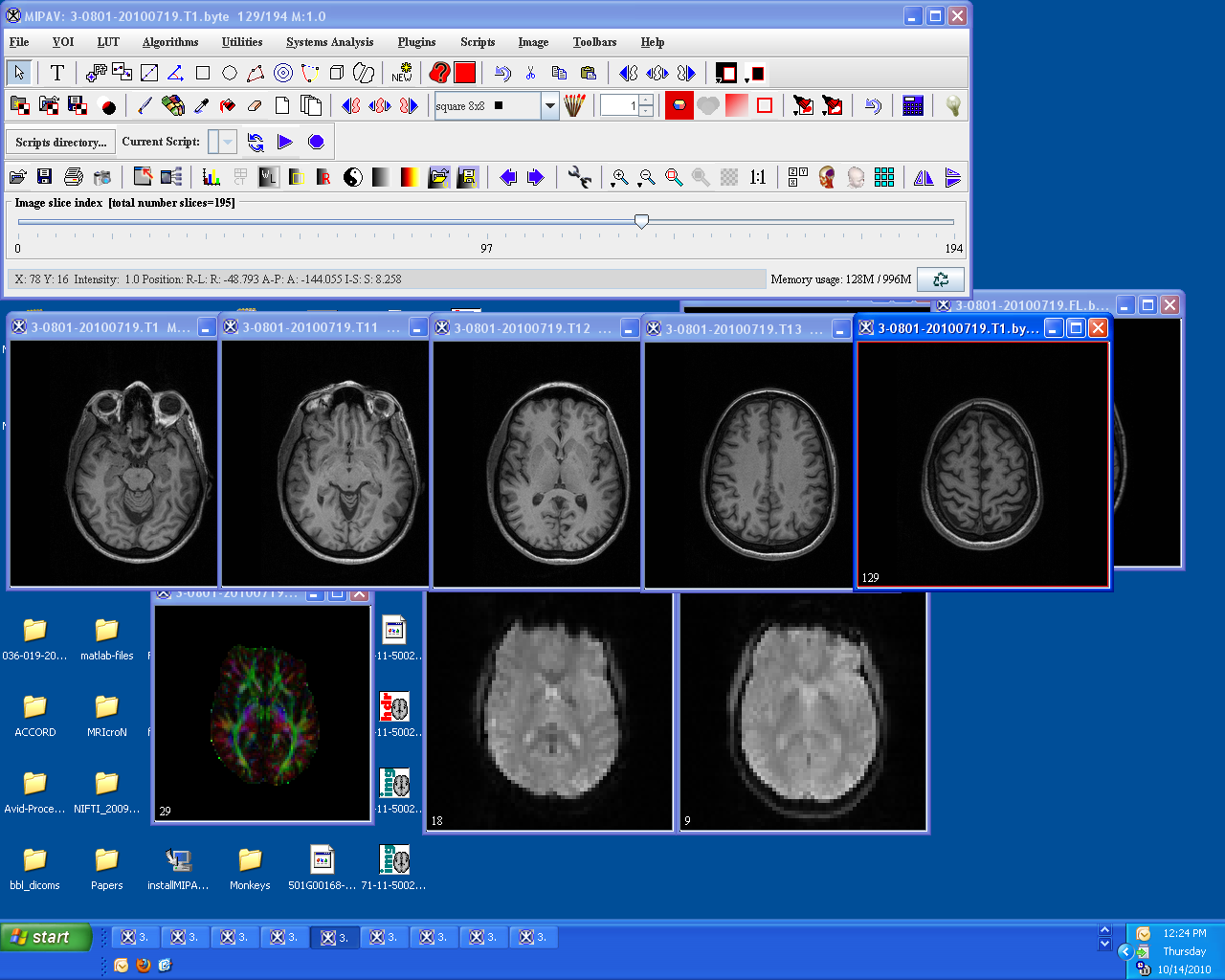 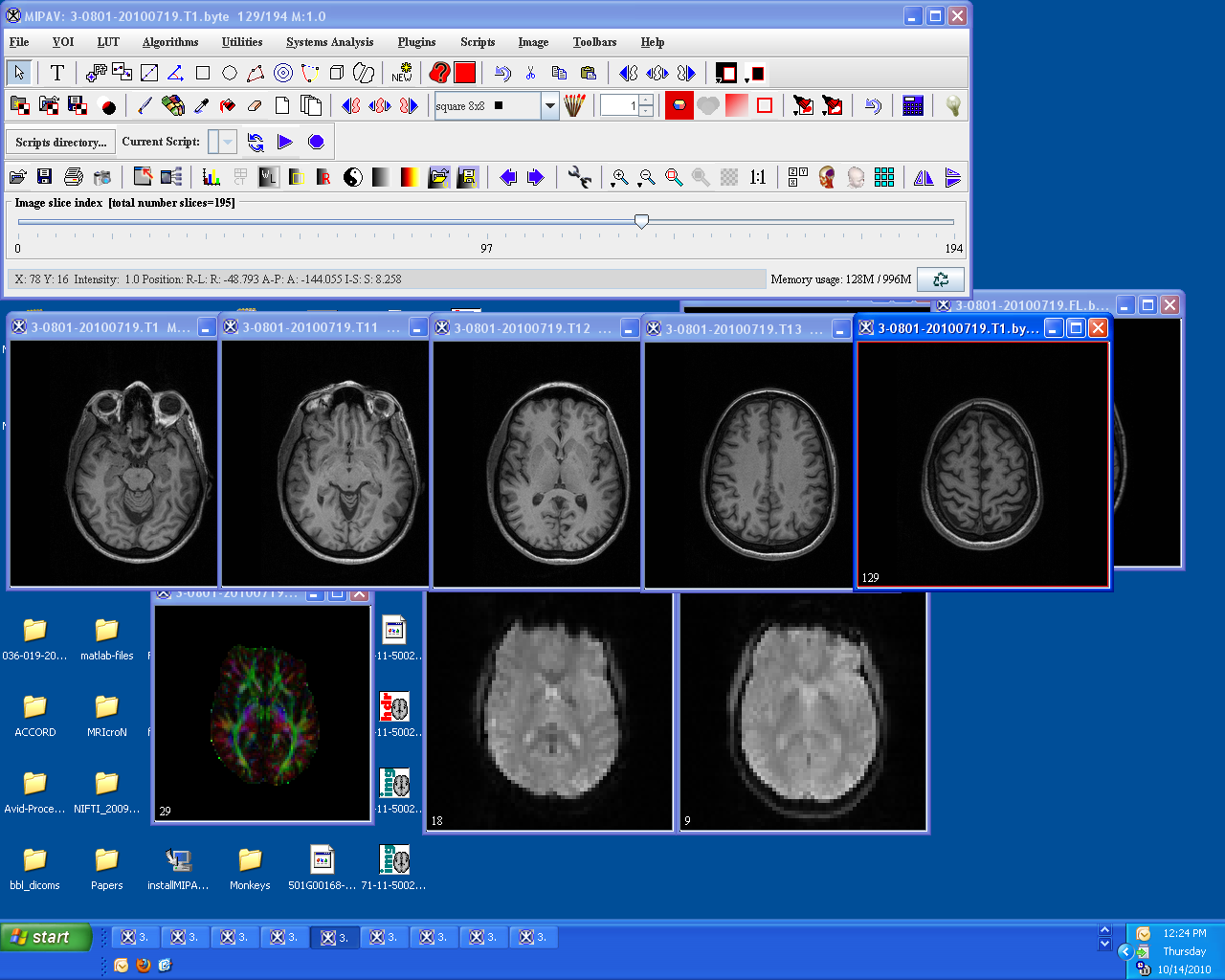 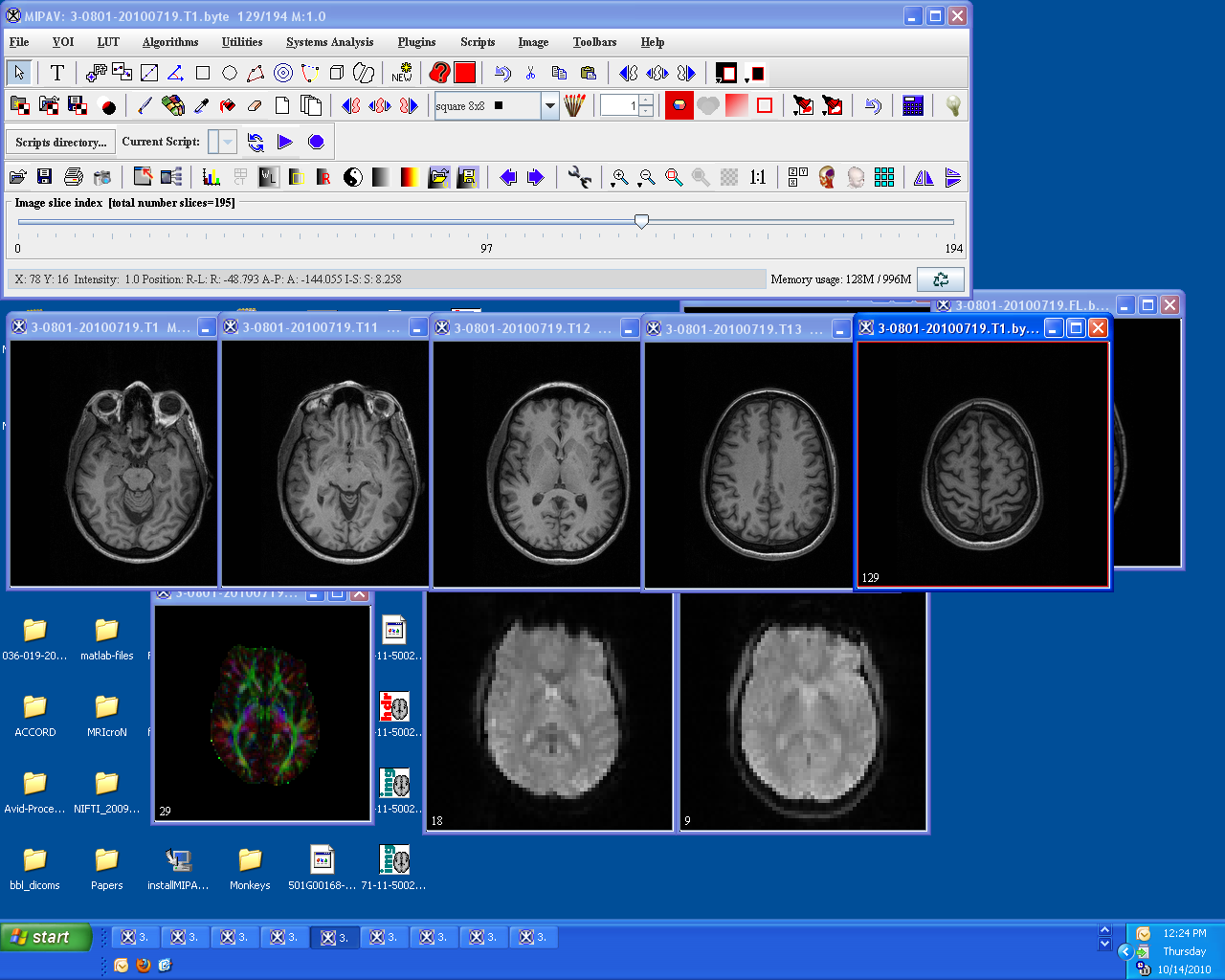 Fractional Anisotropy
Trace
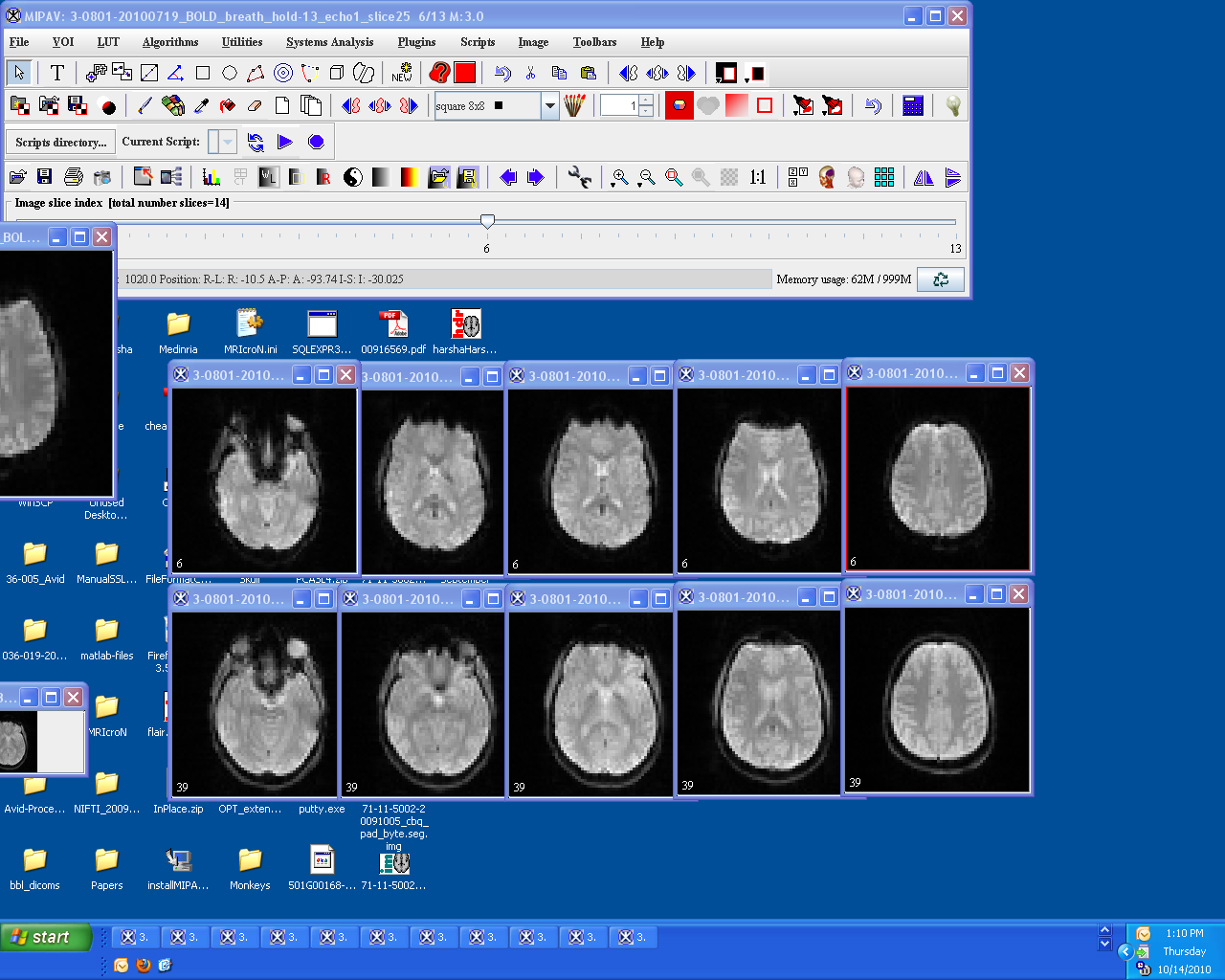 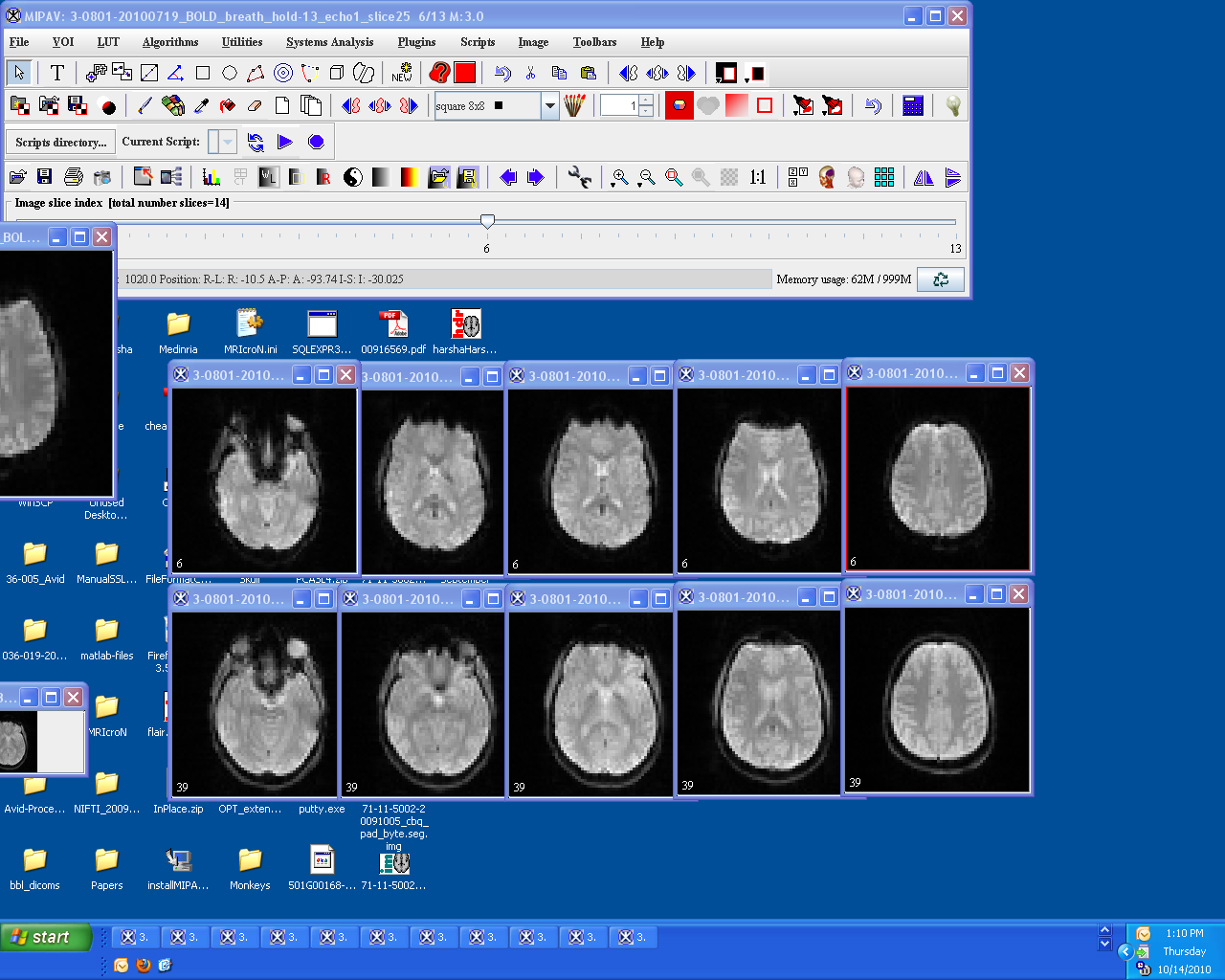 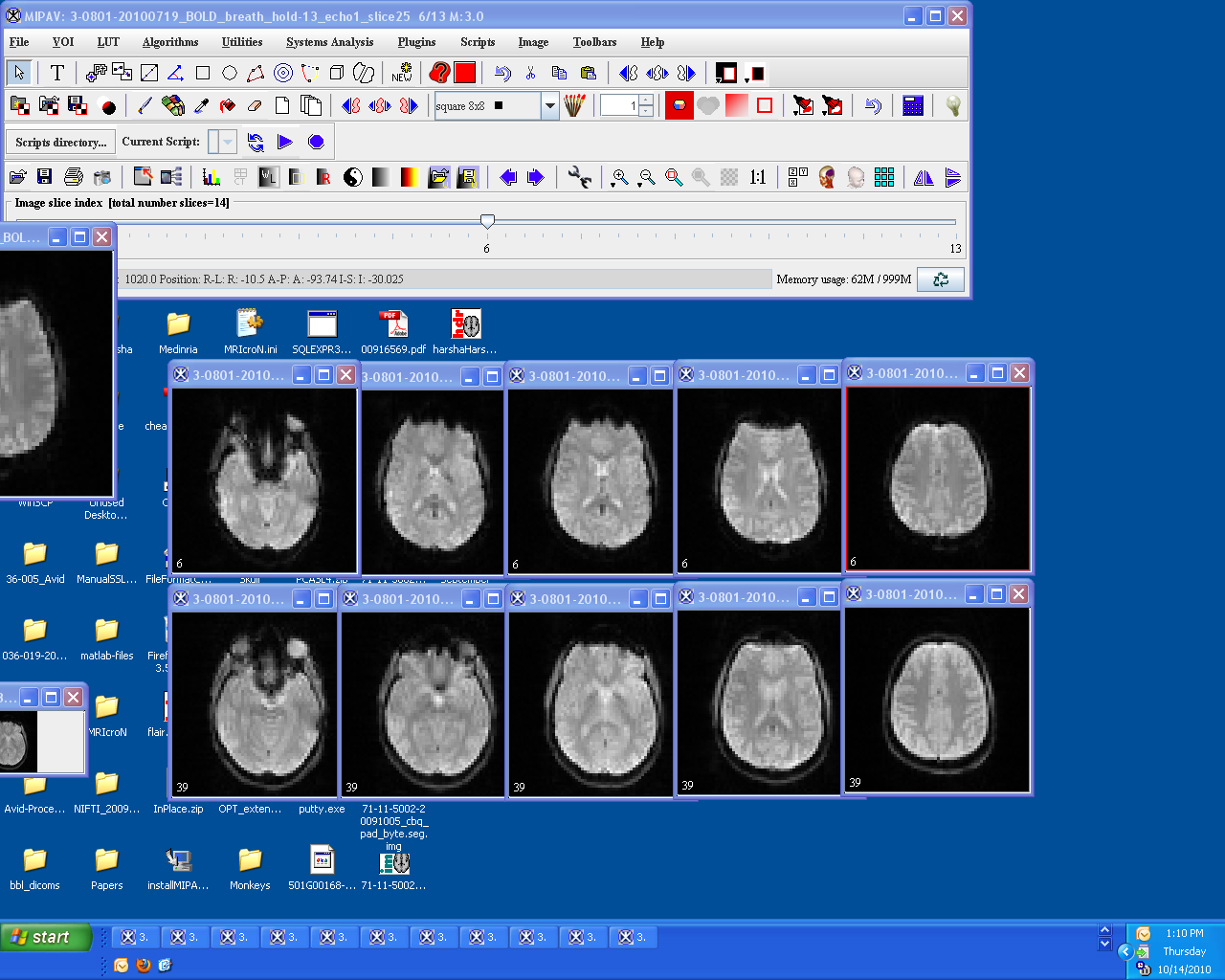 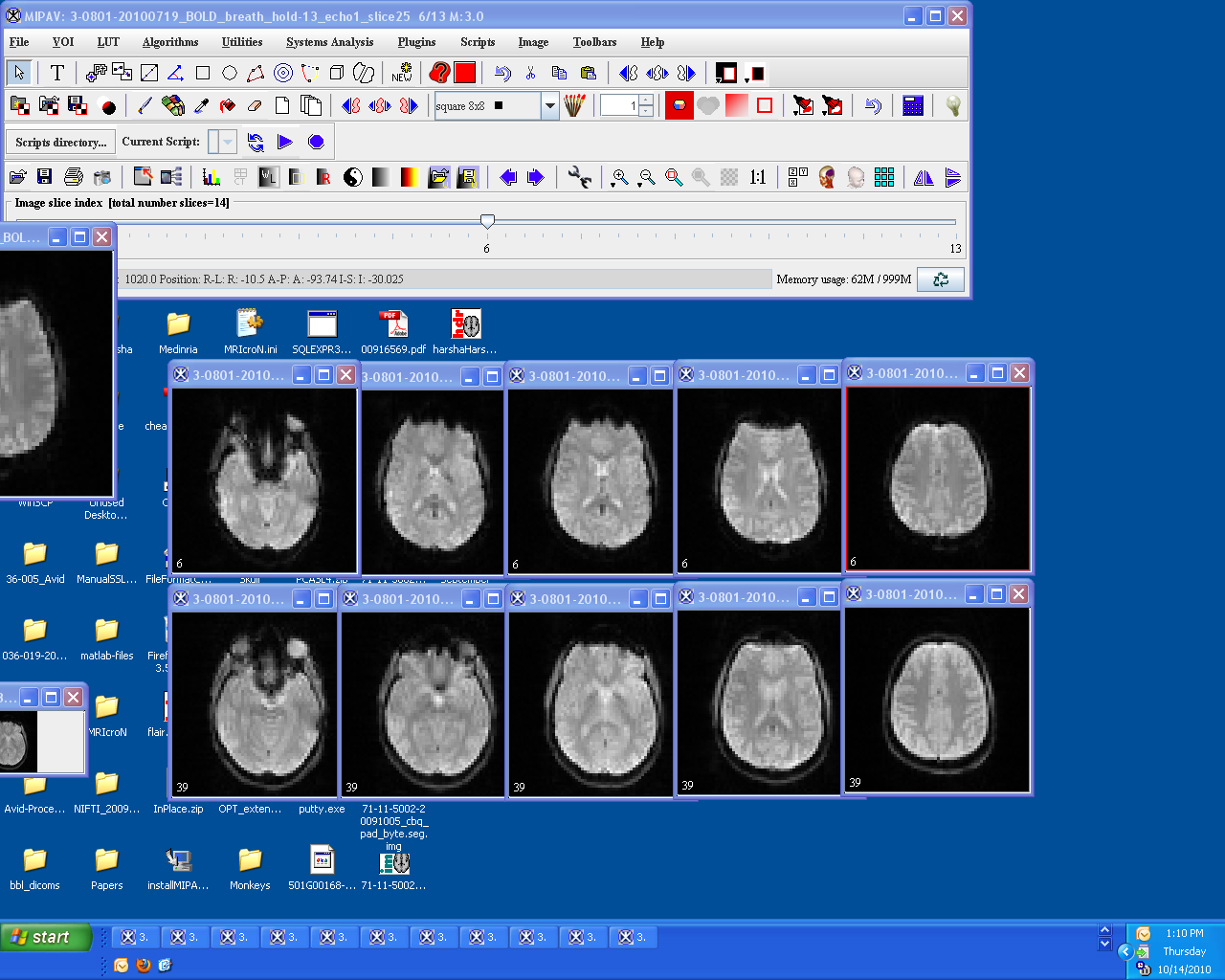 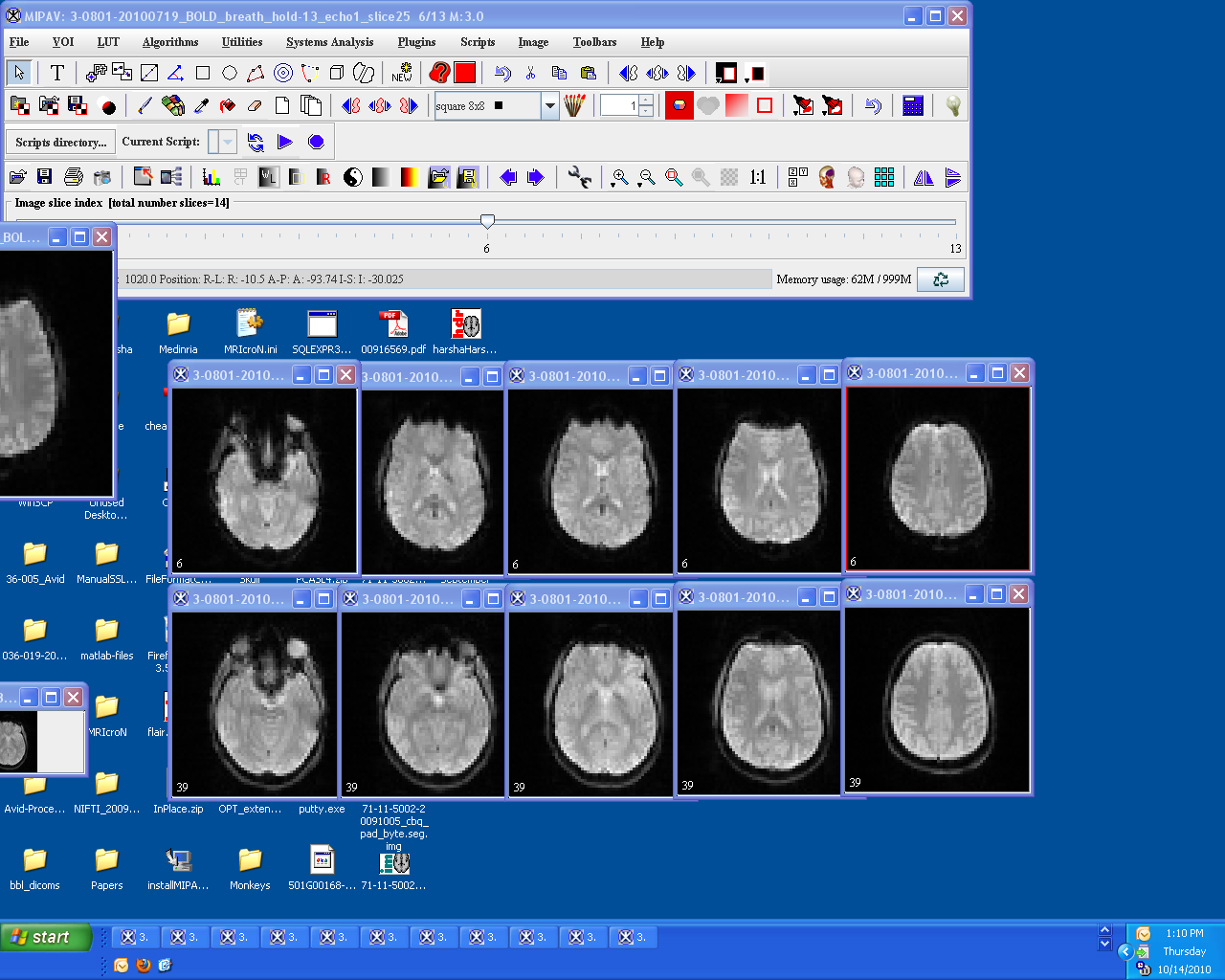 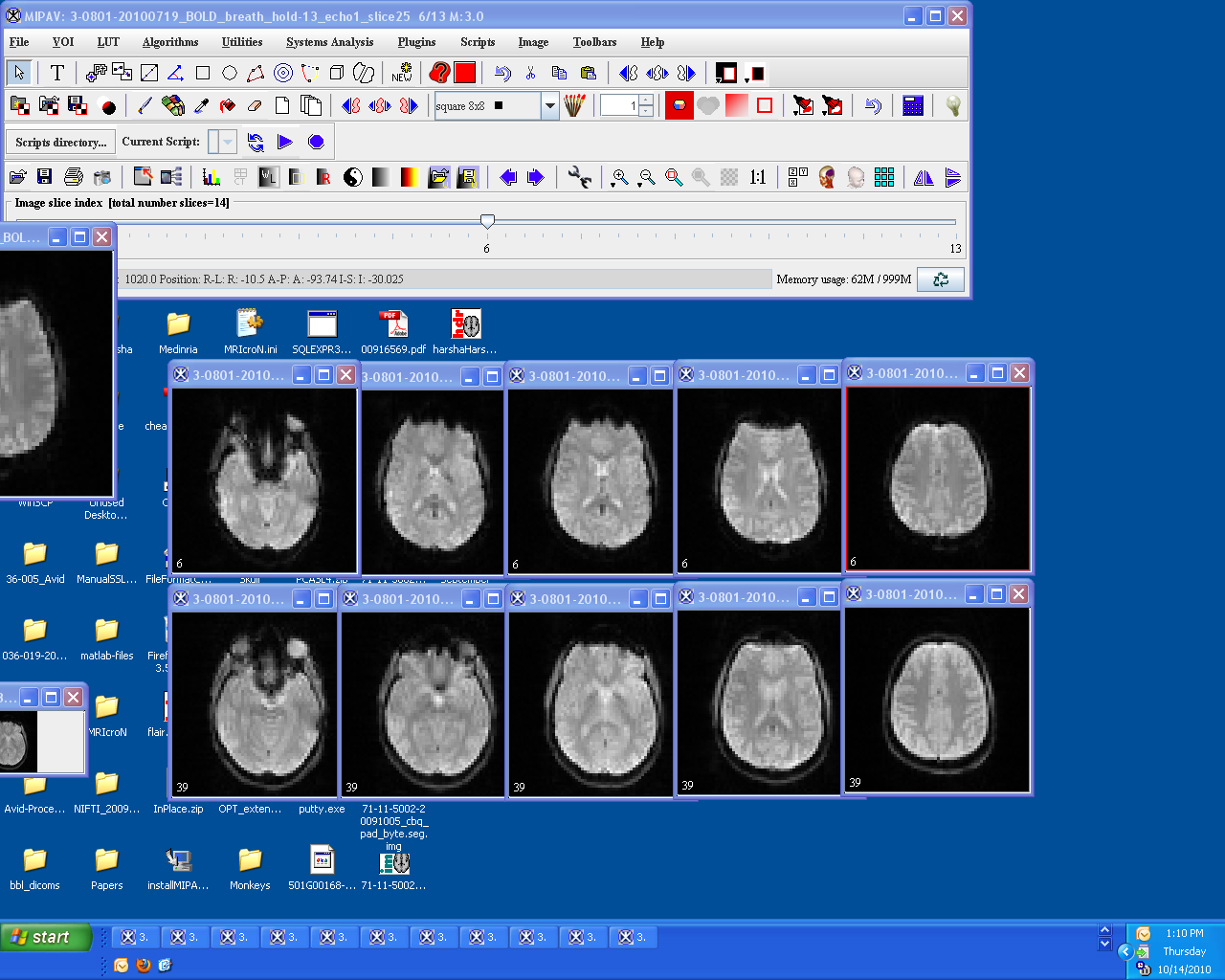 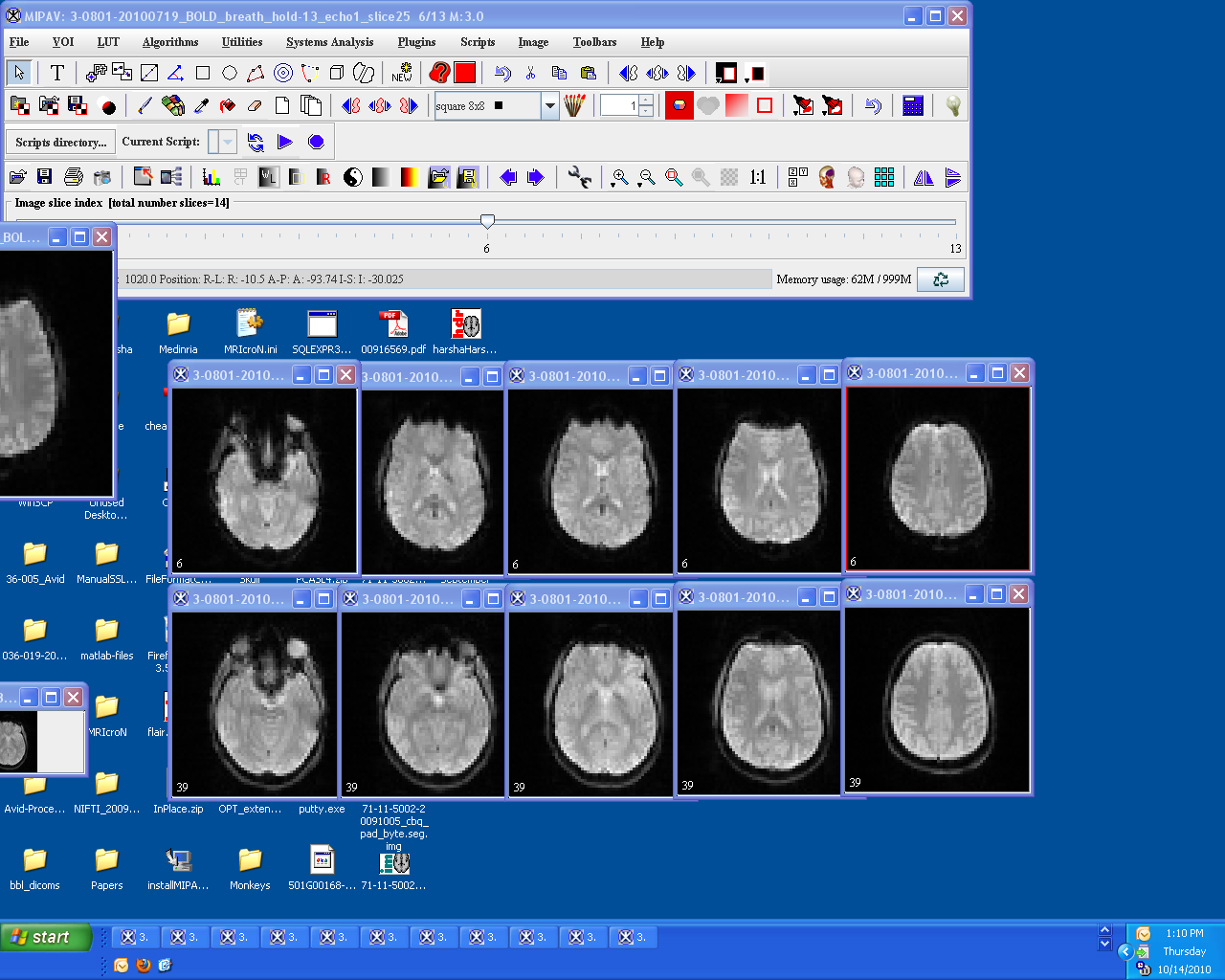 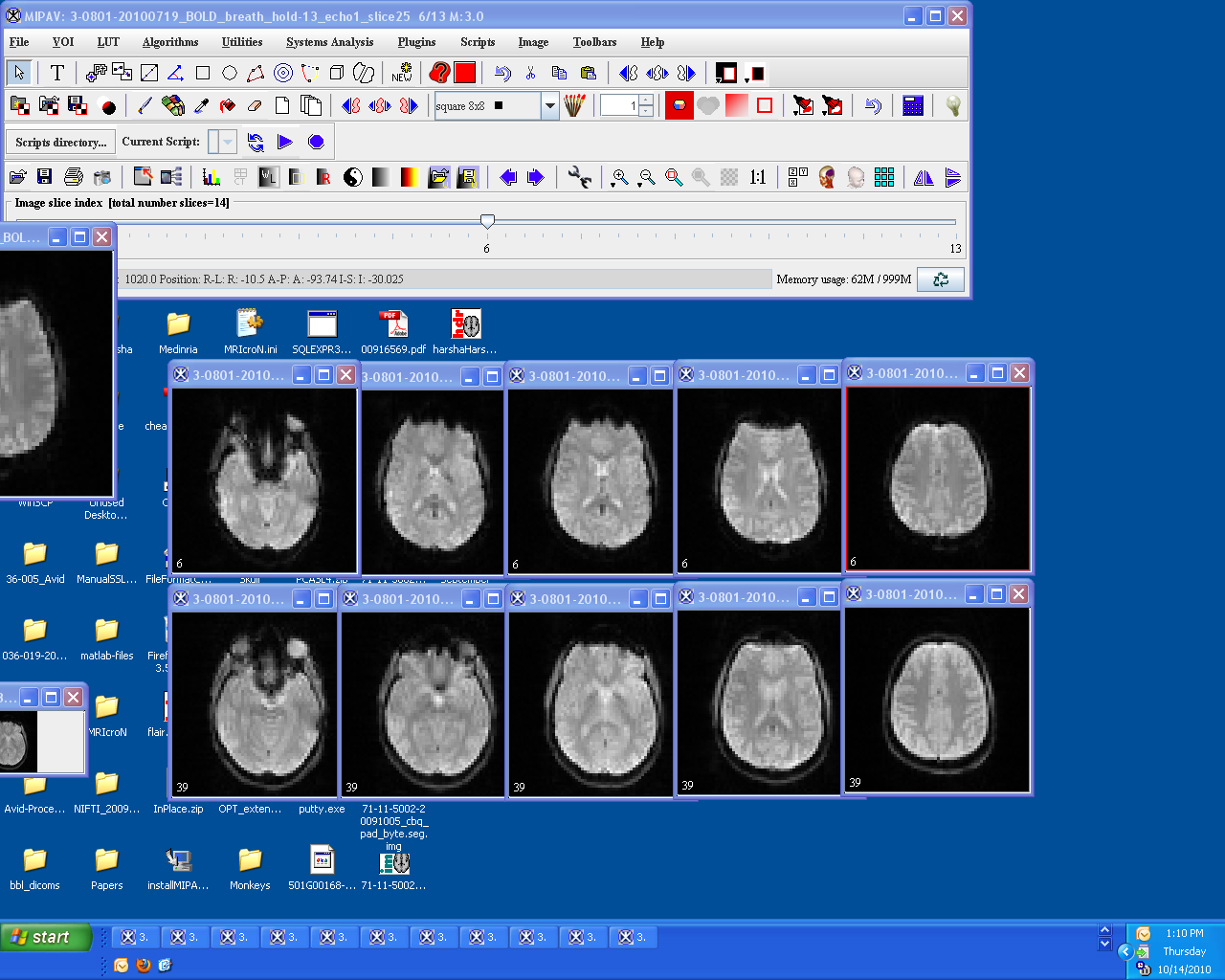 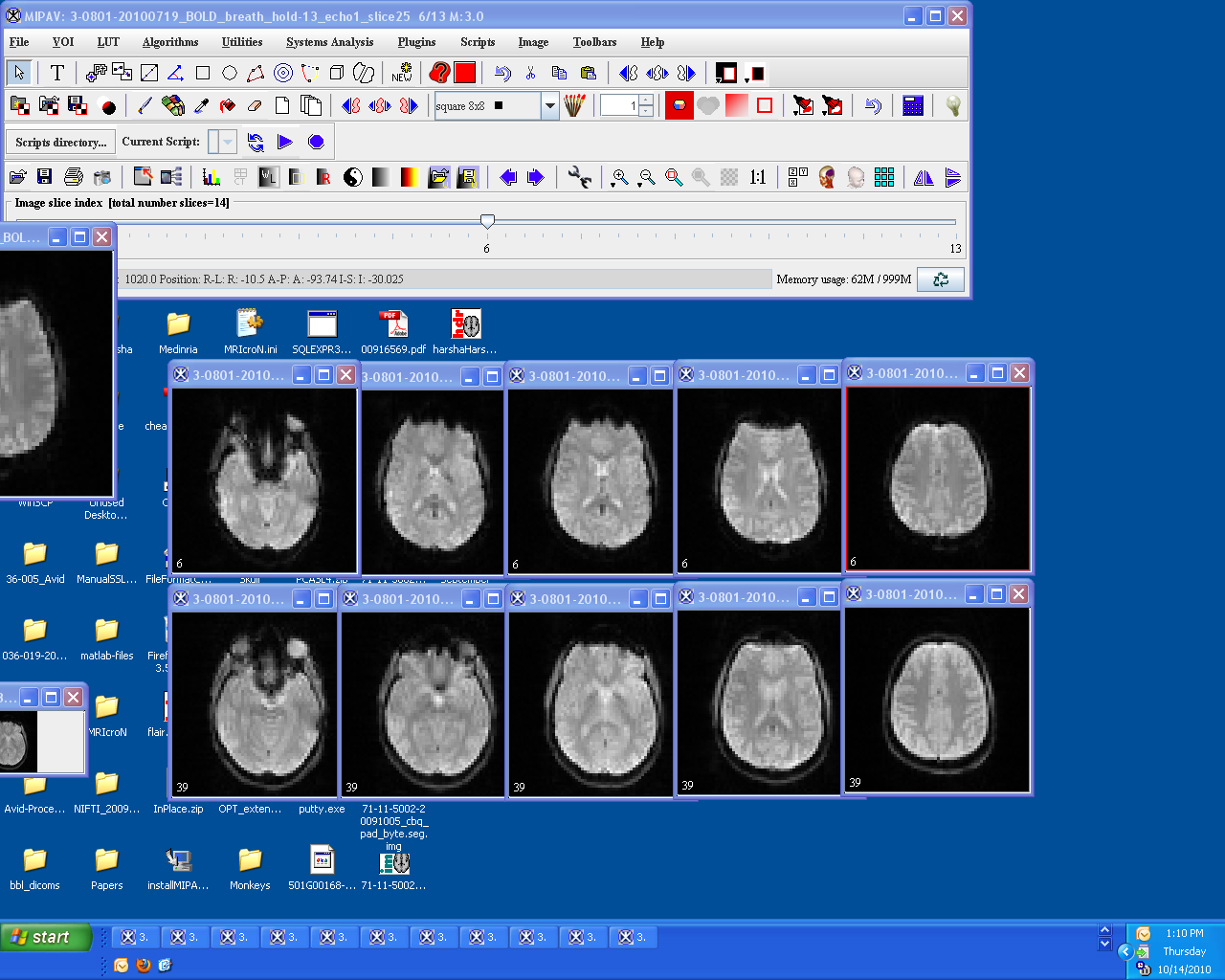 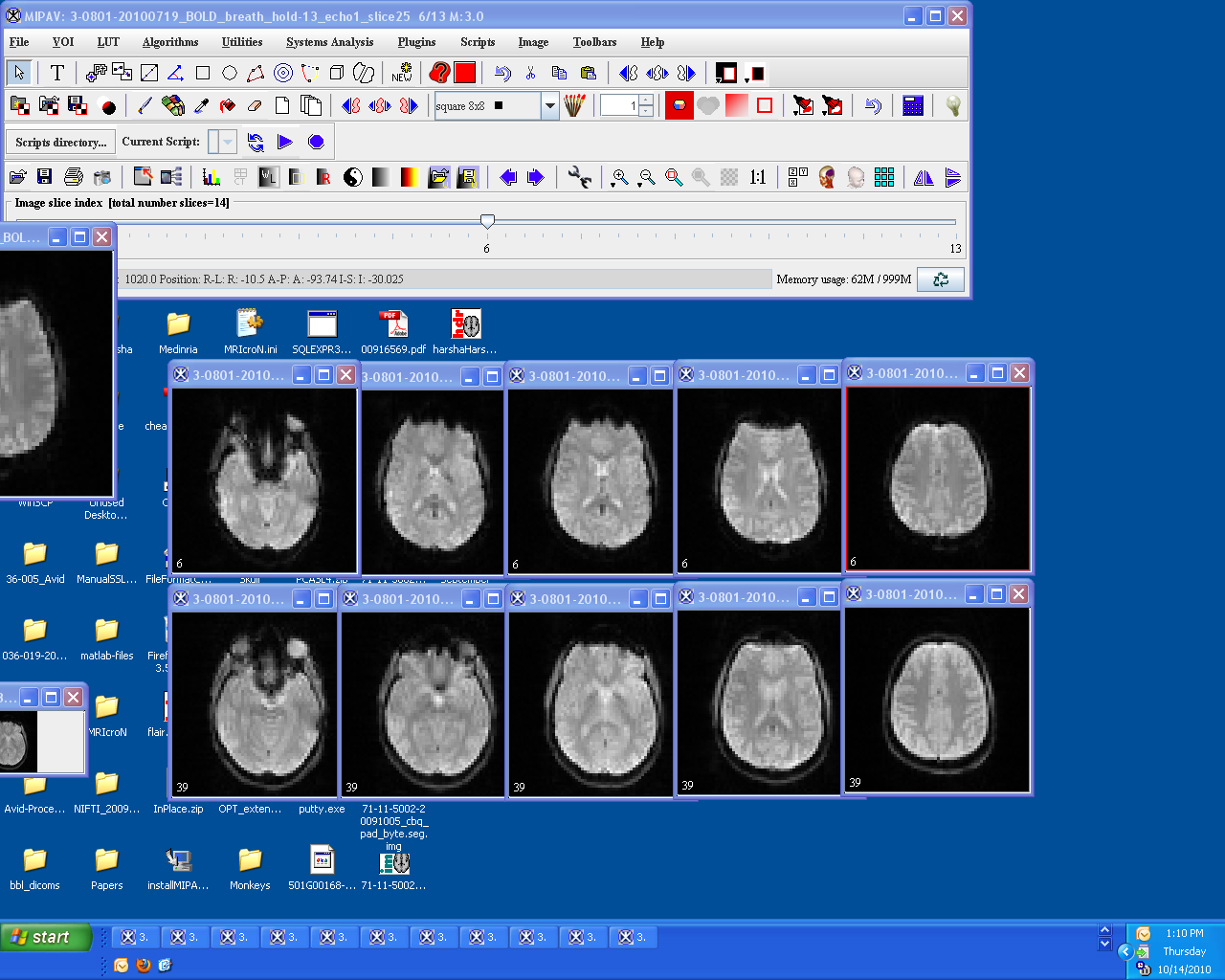 DTI
Cerebral Blood Flow
ASL
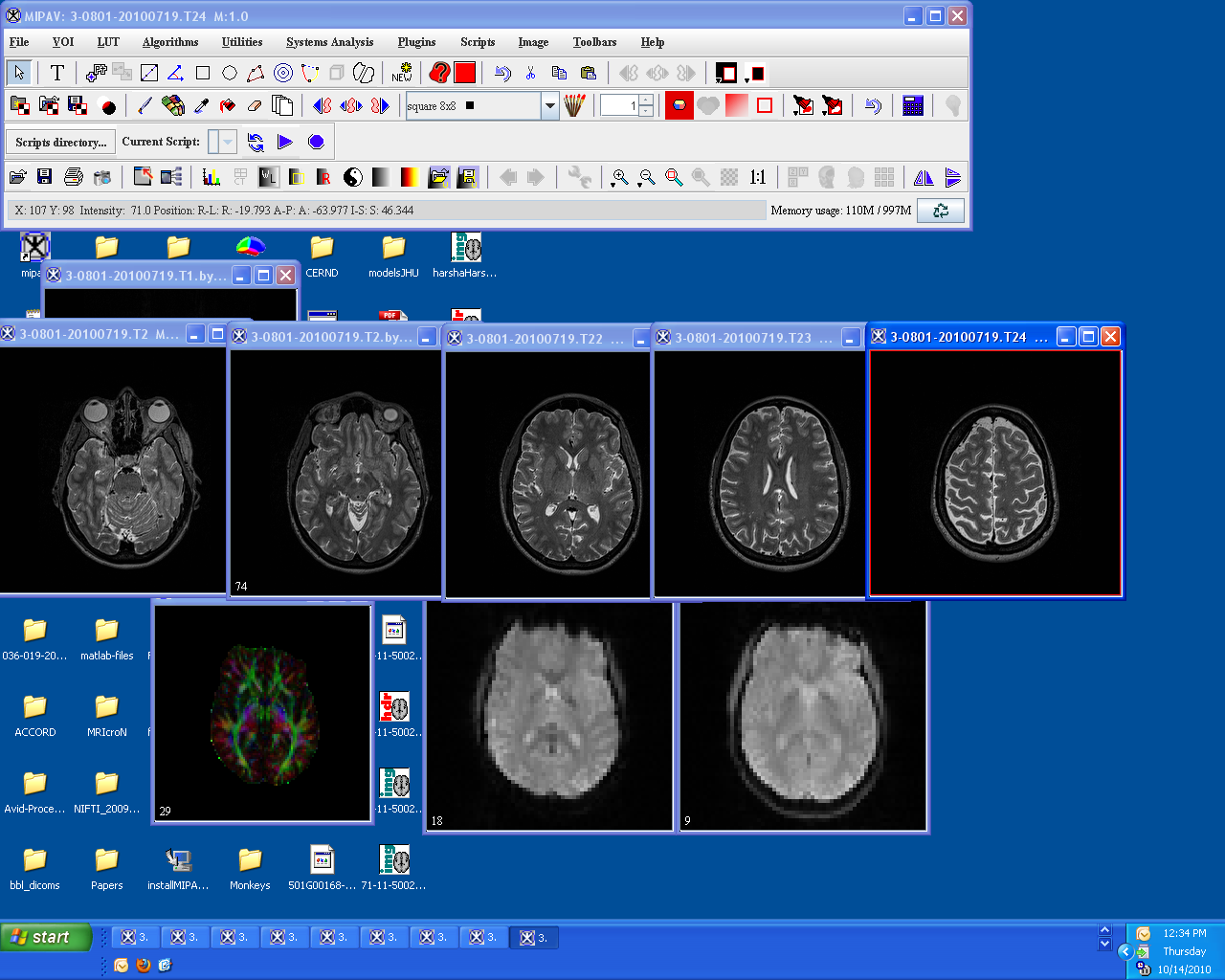 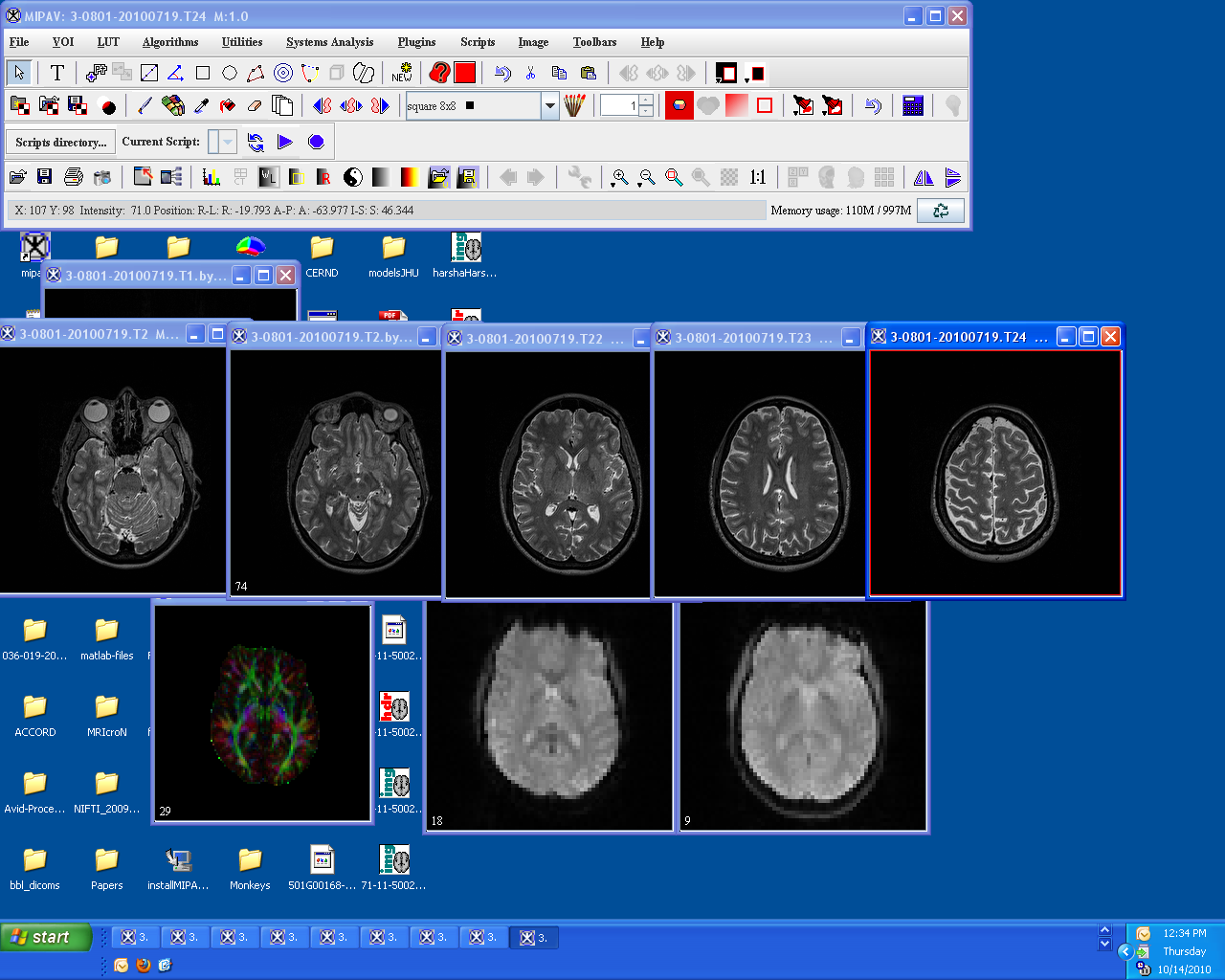 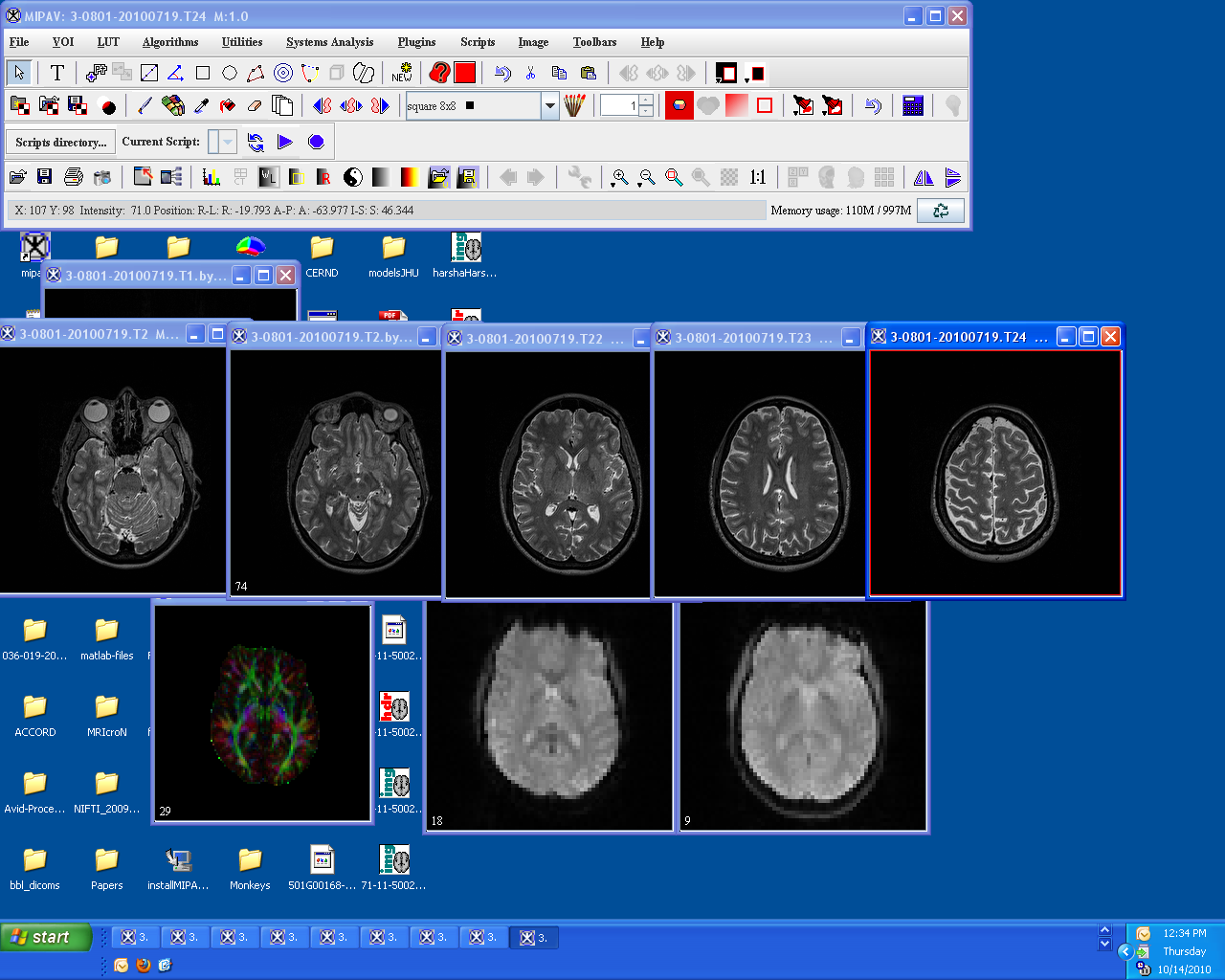 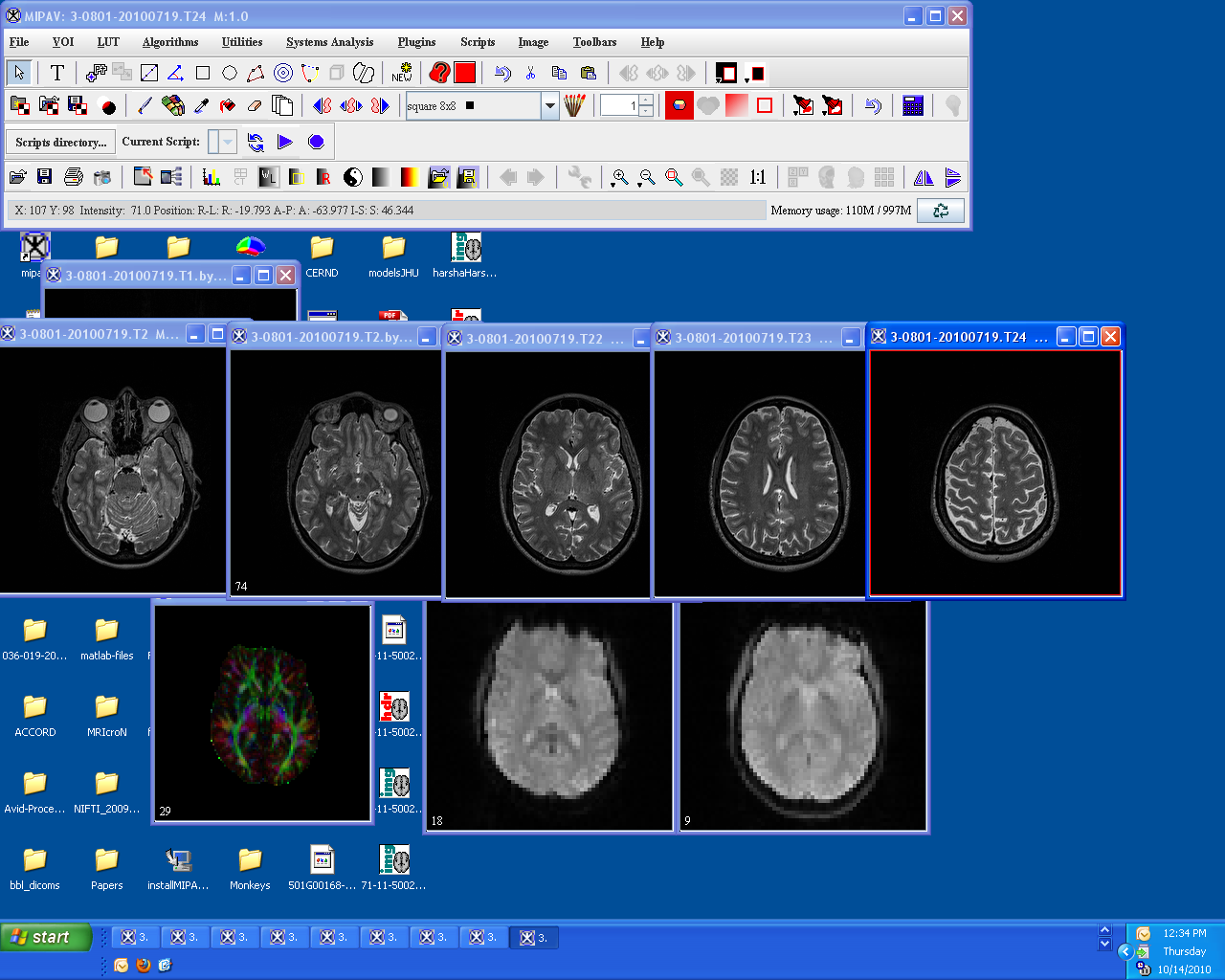 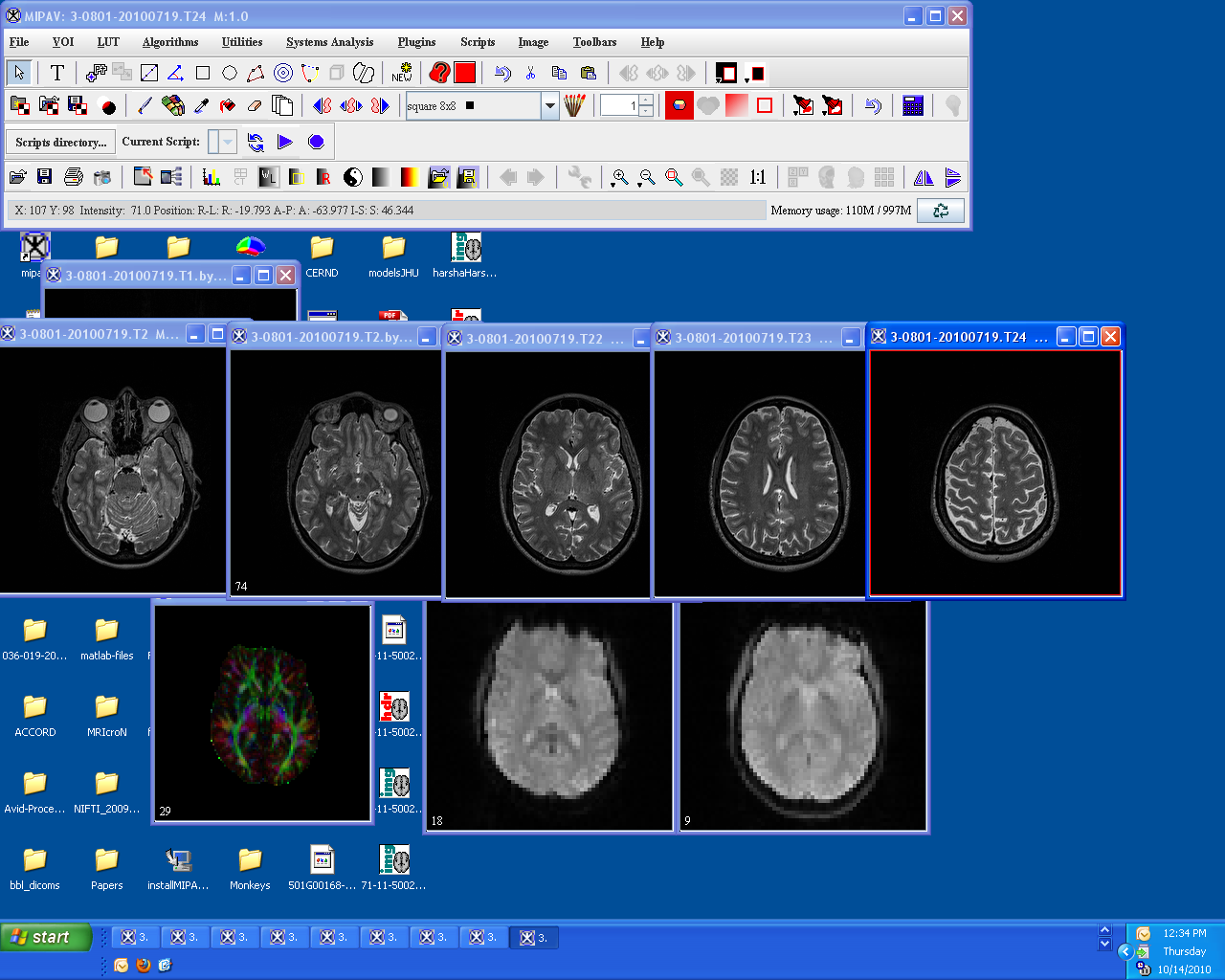 BH
fMRI
Vascular Reactivity
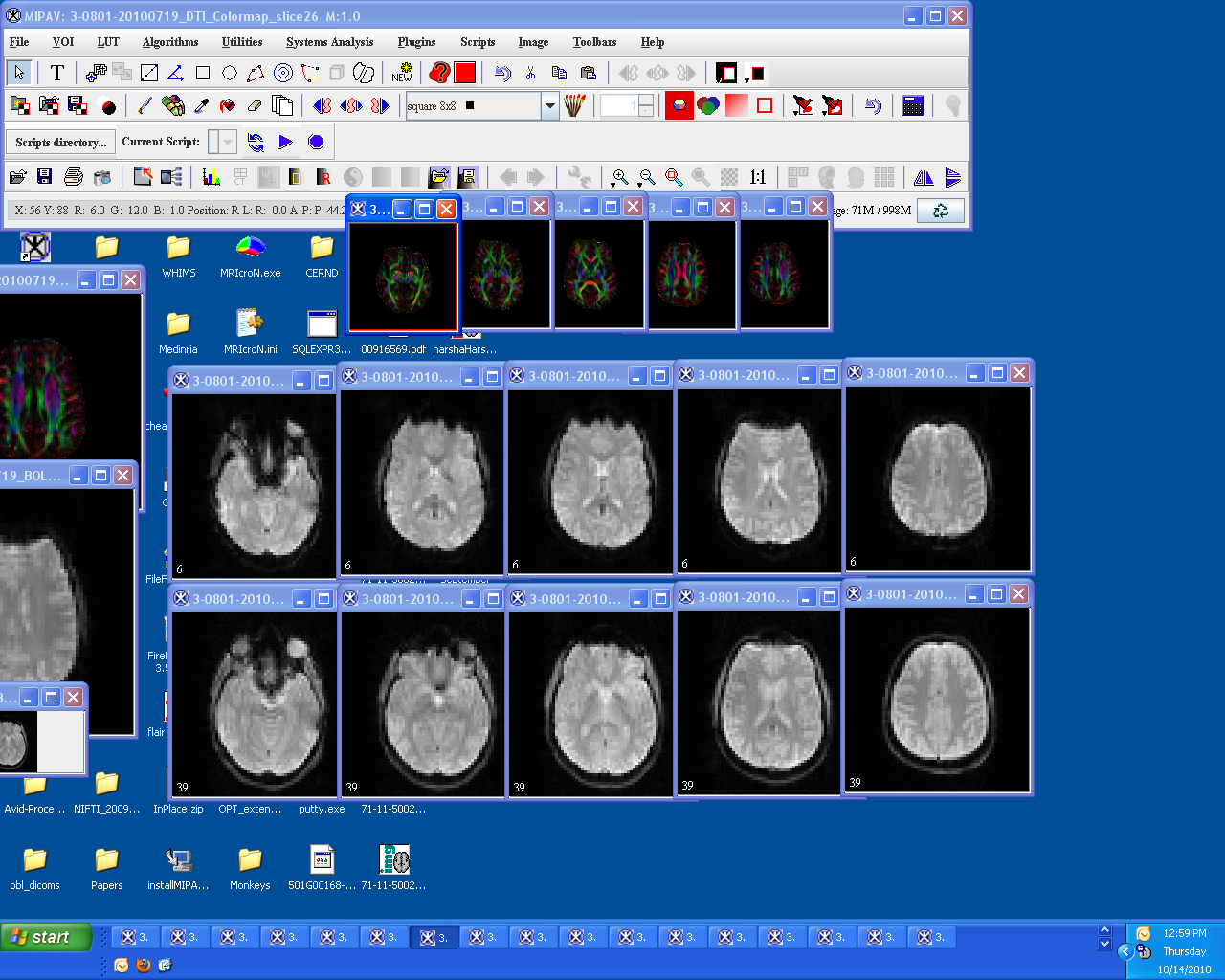 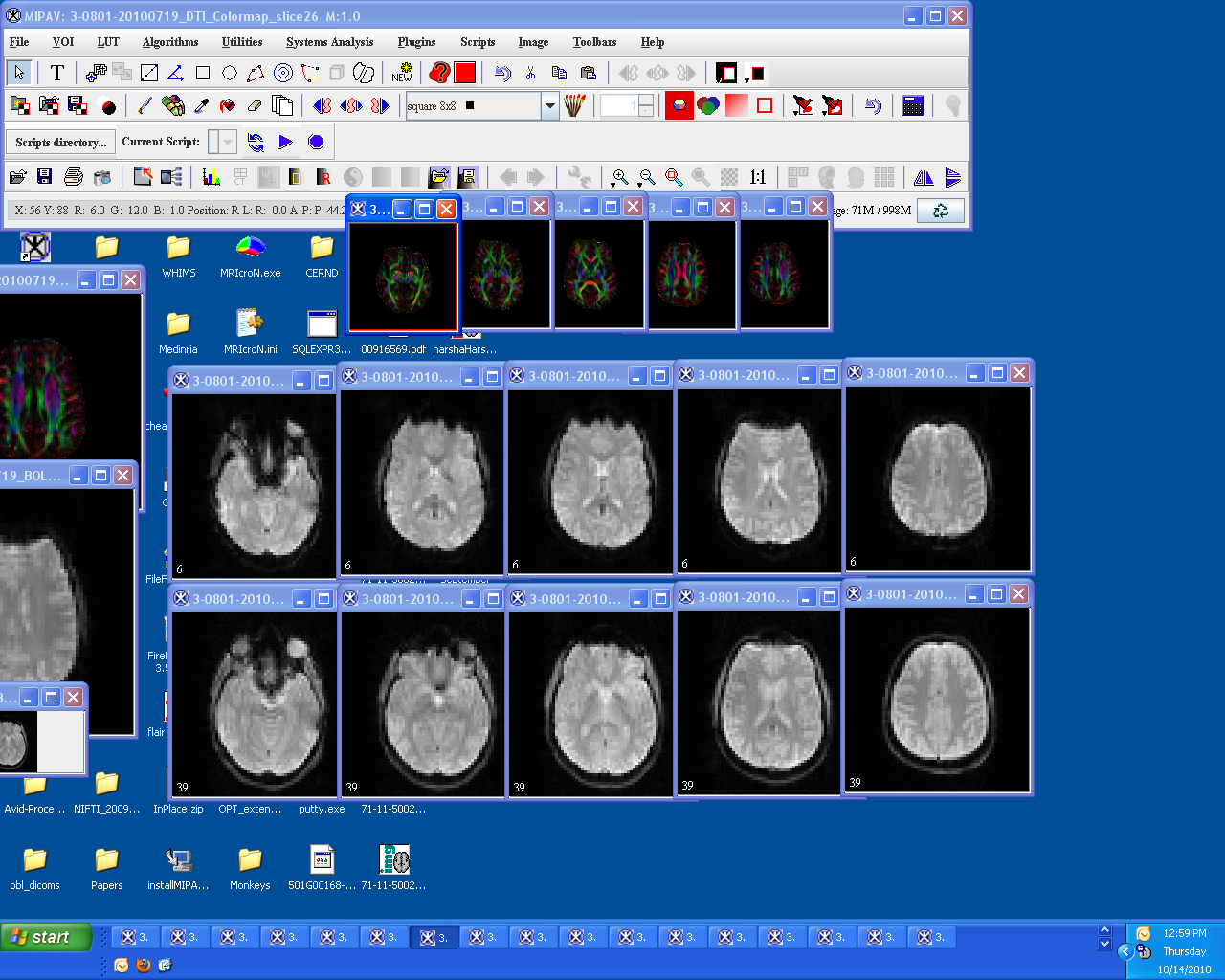 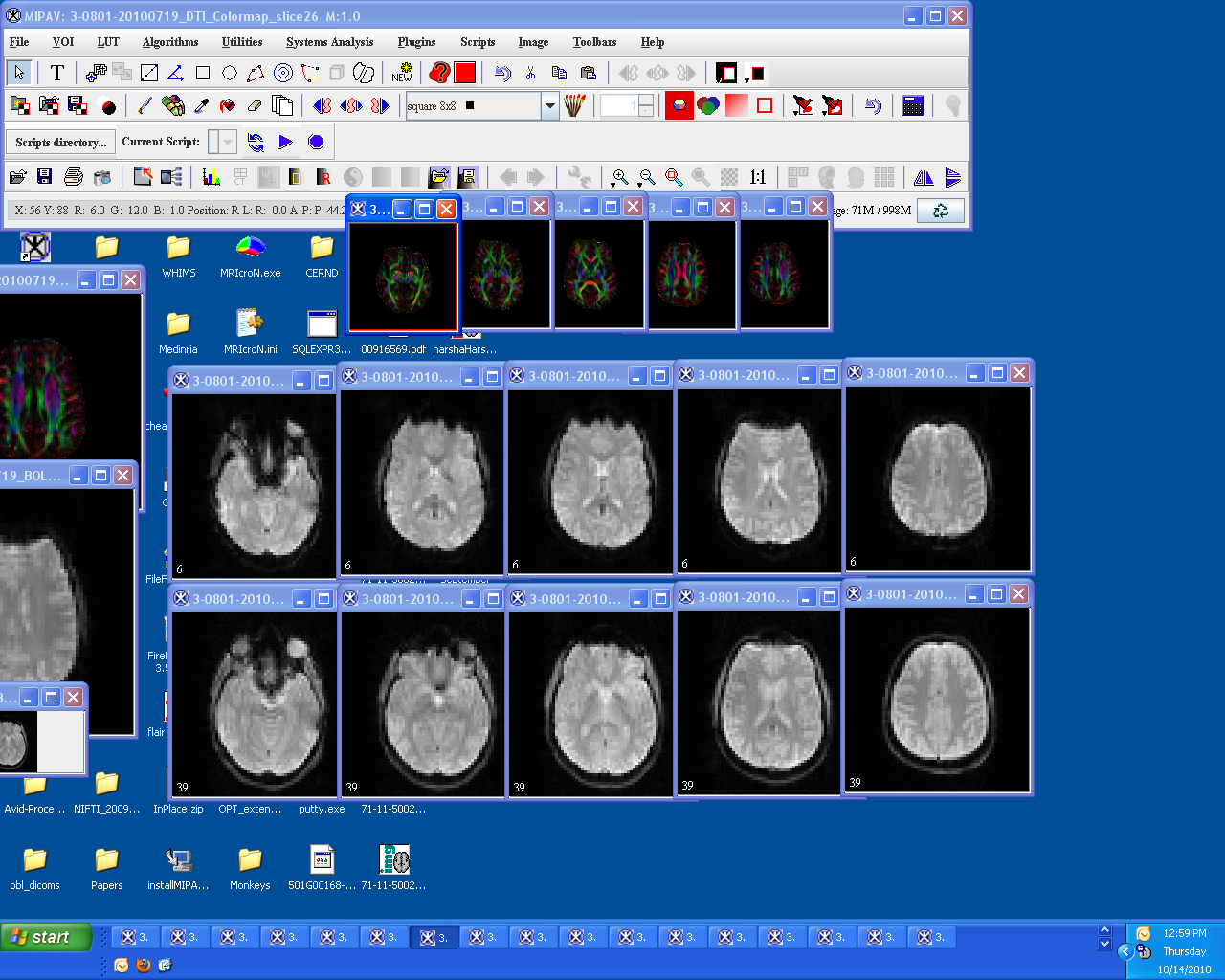 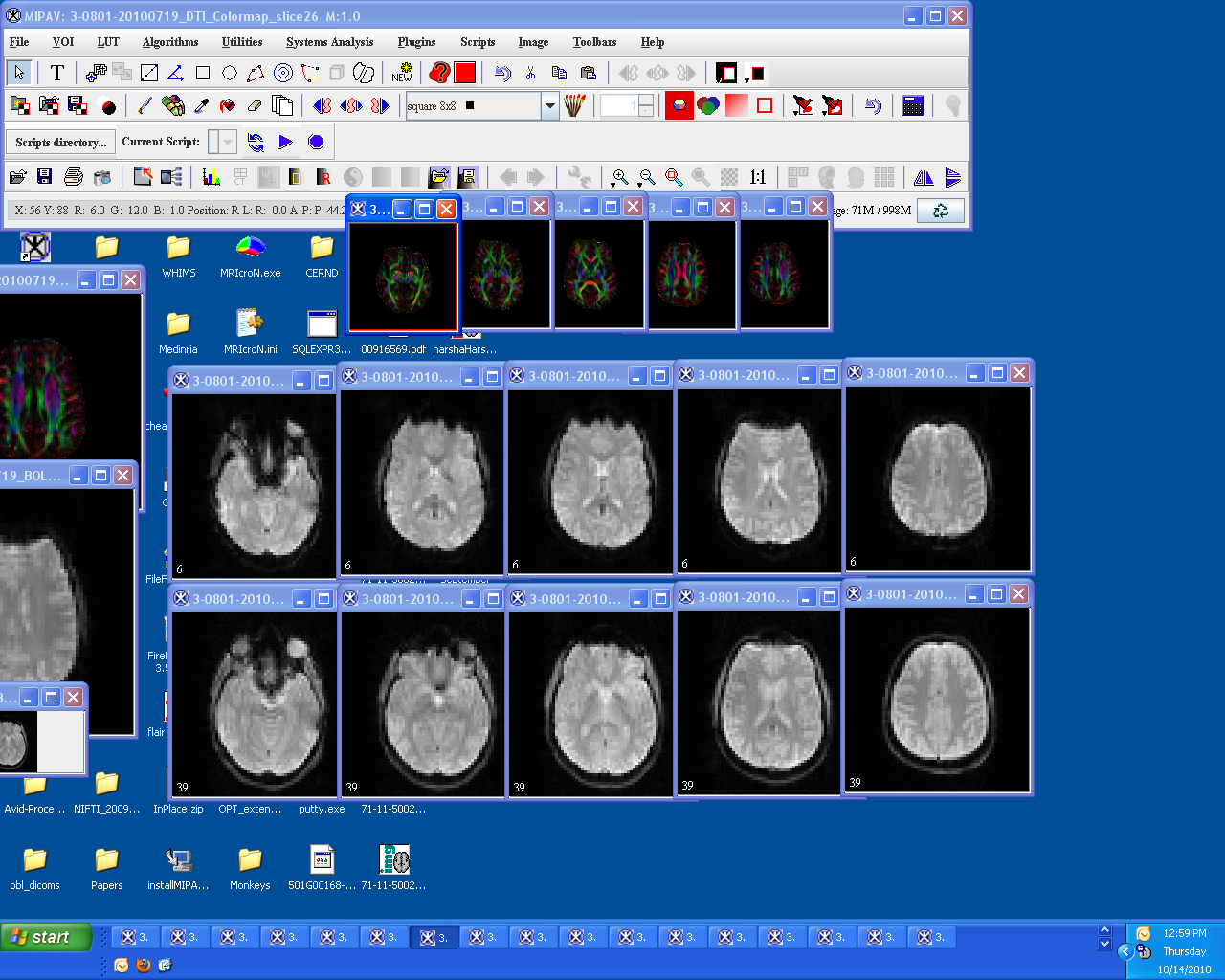 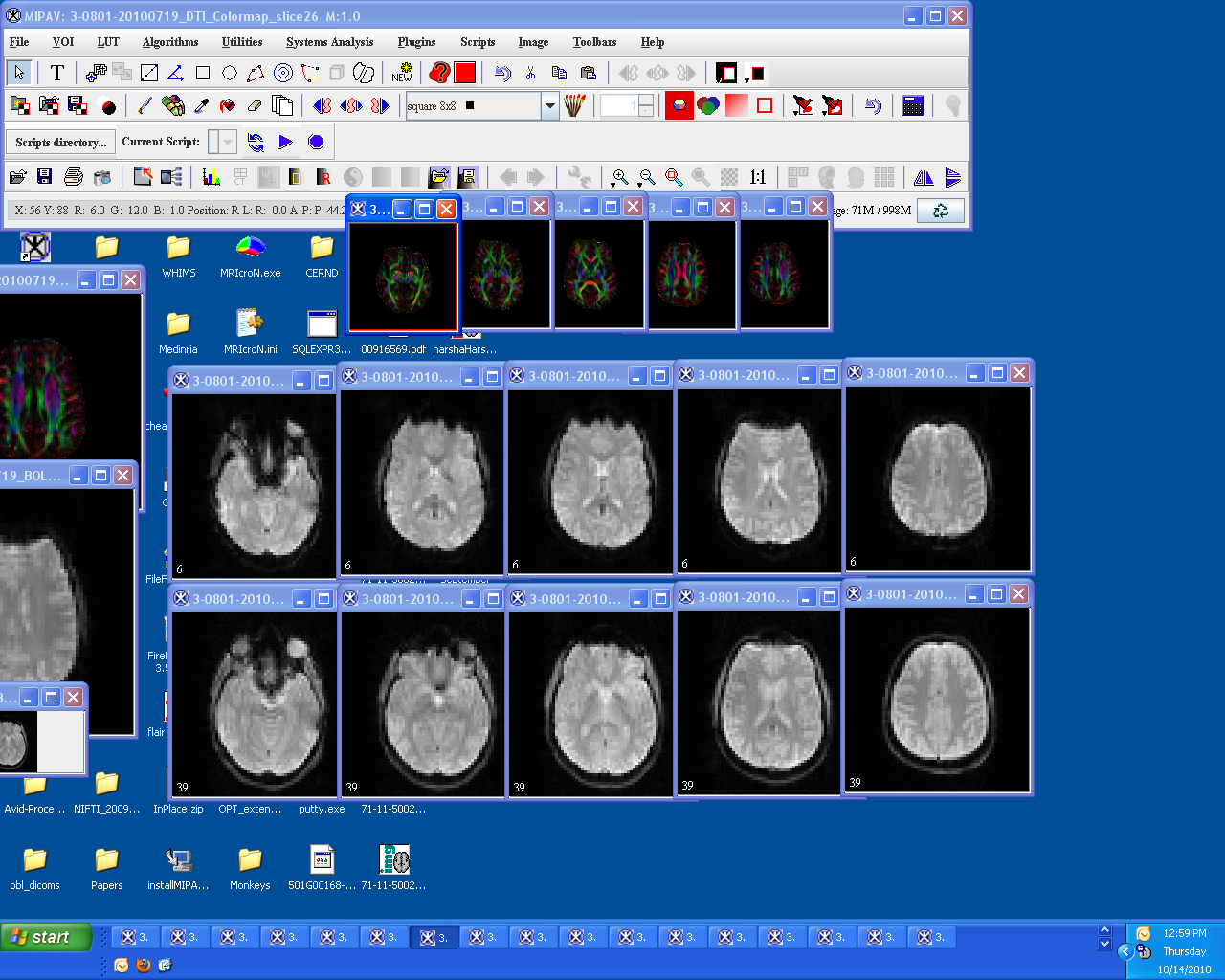 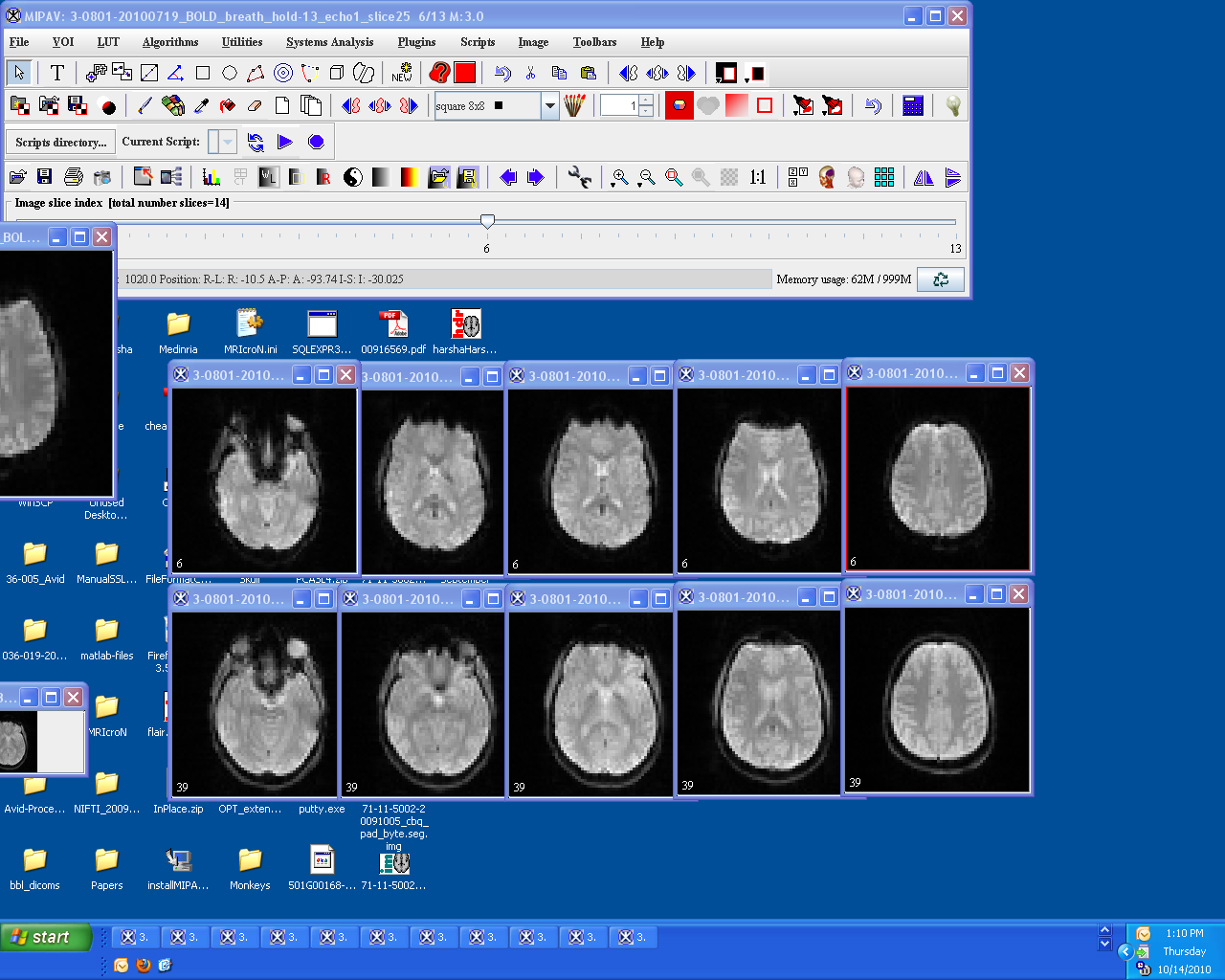 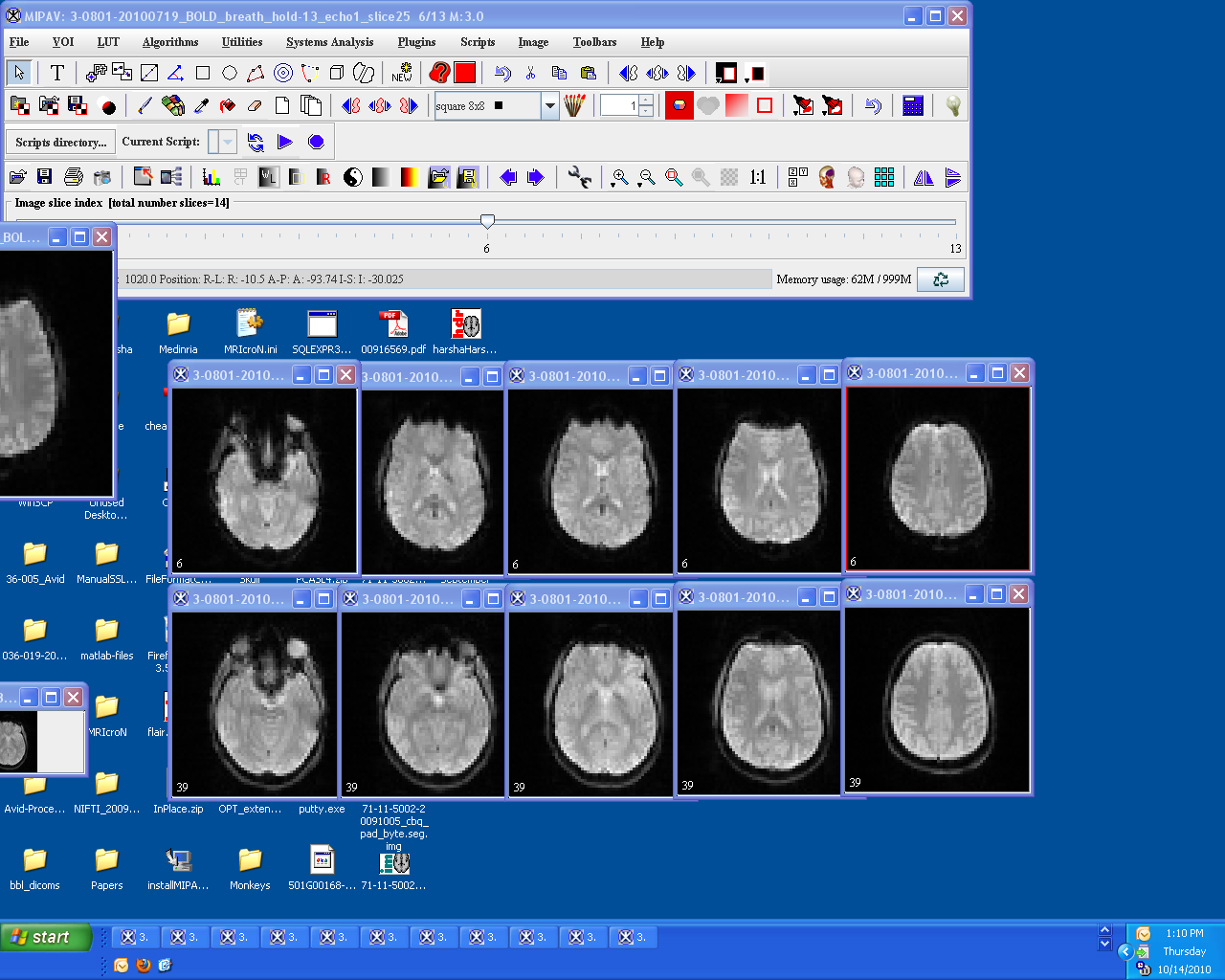 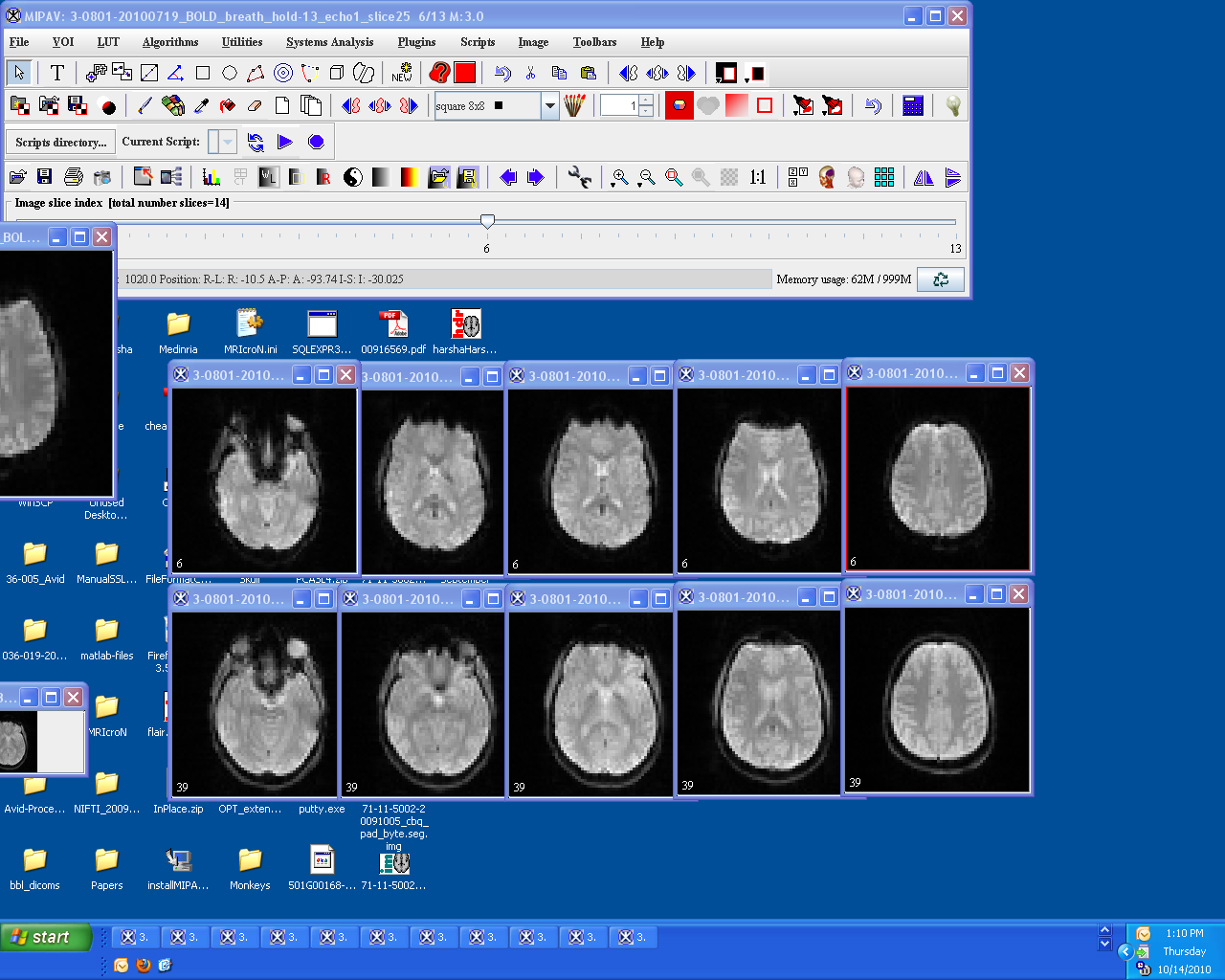 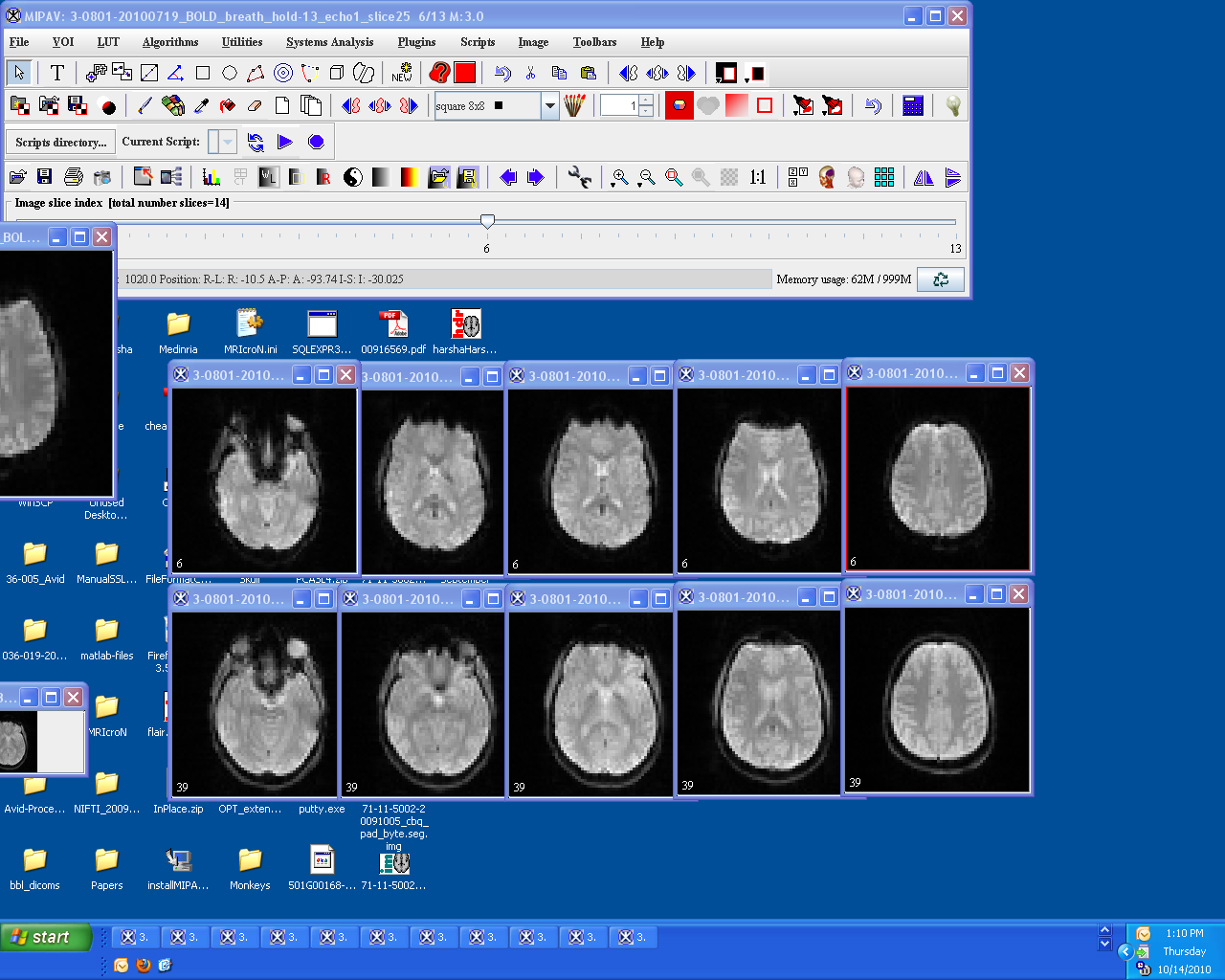 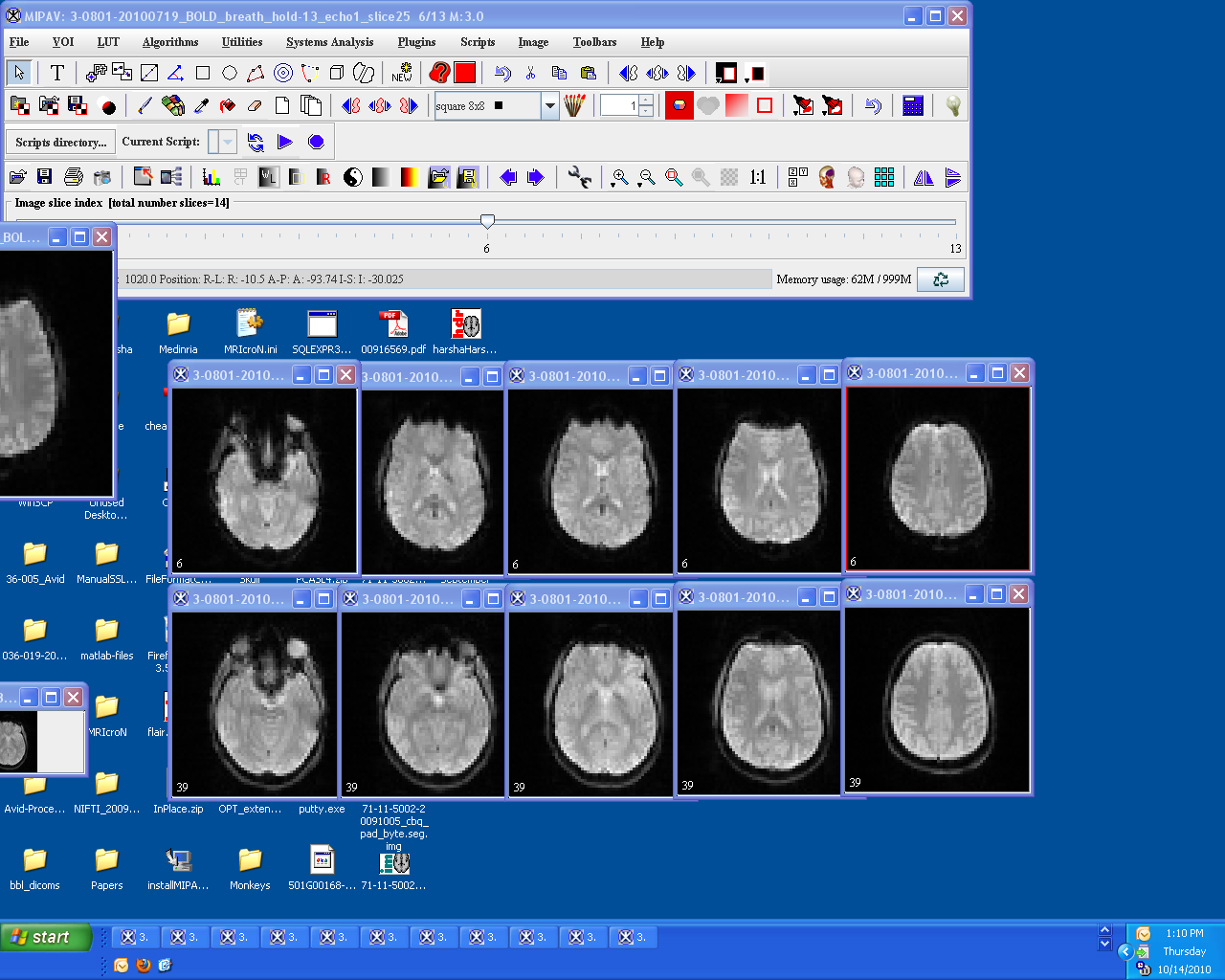 rs
fMRI
Functional Connectivity
SWI
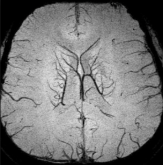 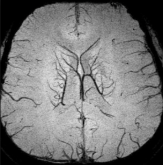 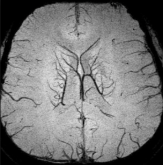 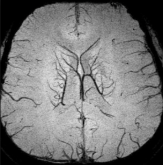 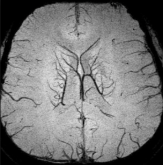 Microbleeds
Update
Add follow-up Qs on anticoagulant/aspirin use; ablation, cardioversion, pacemaker/AICD
Measure NT-proBNP at Exam 5 in all ppts

In progress:
Participant selection
IRB applications
Data collection forms
FC staff training
Purchase of ECG monitors
Planning for brain MRI
Paper proposals, analyses, manuscripts
Extra slides
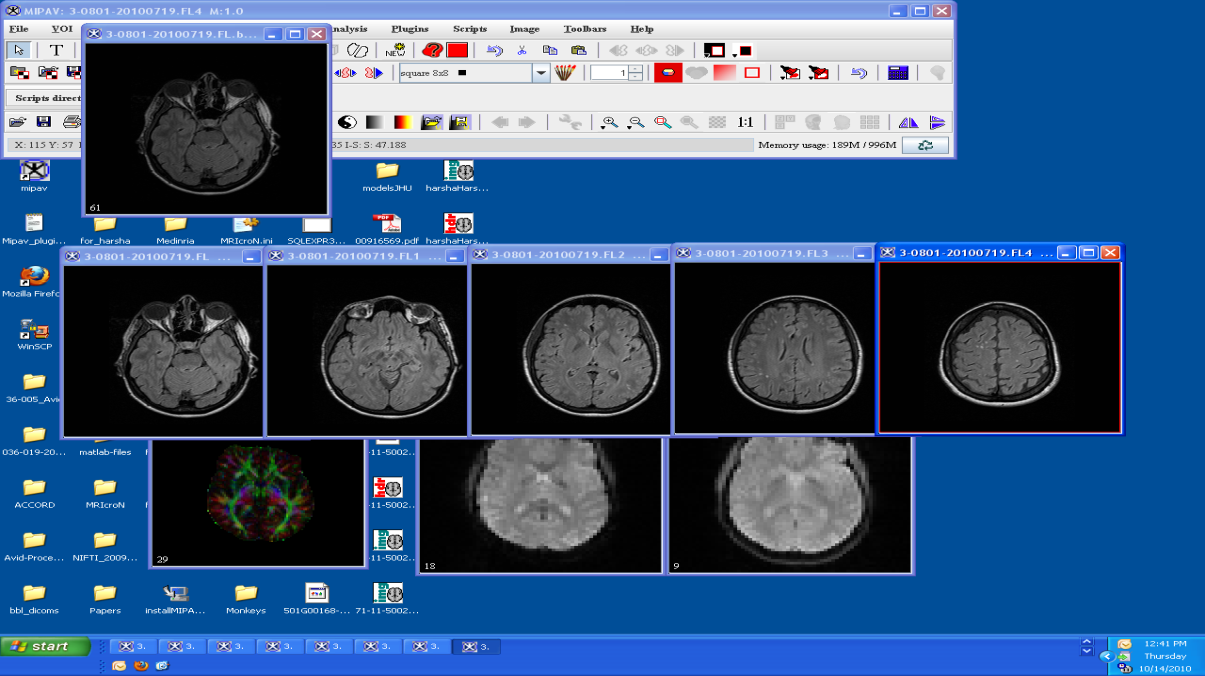 FLAIR
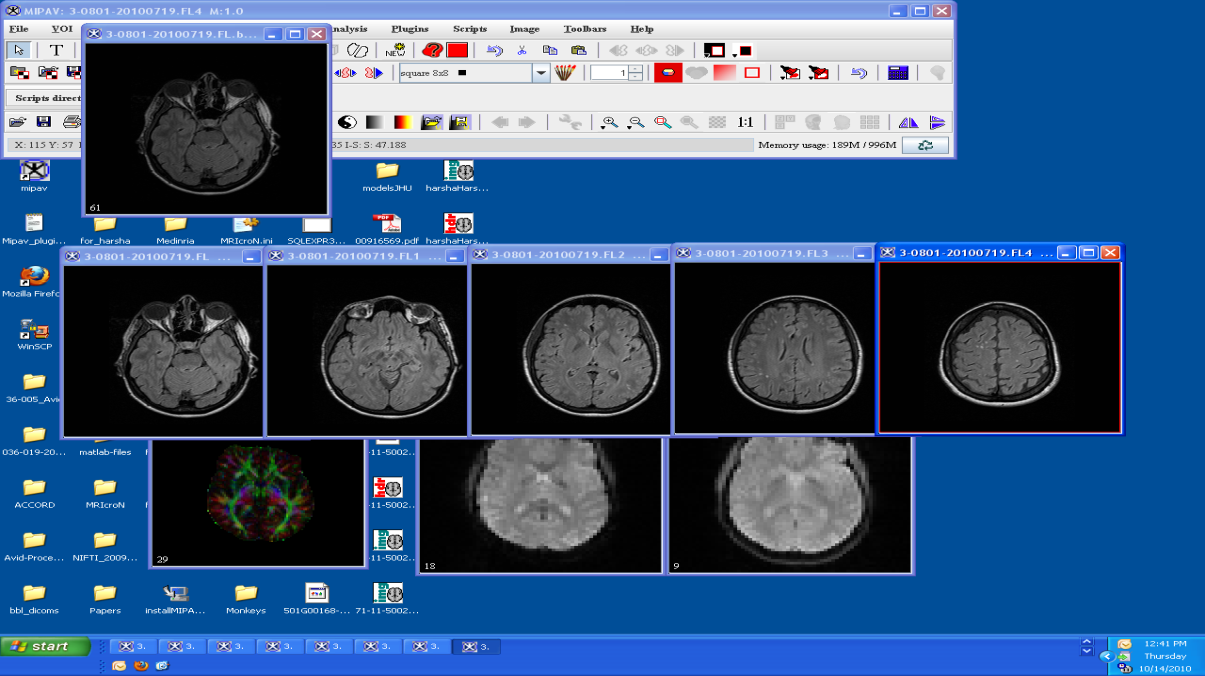 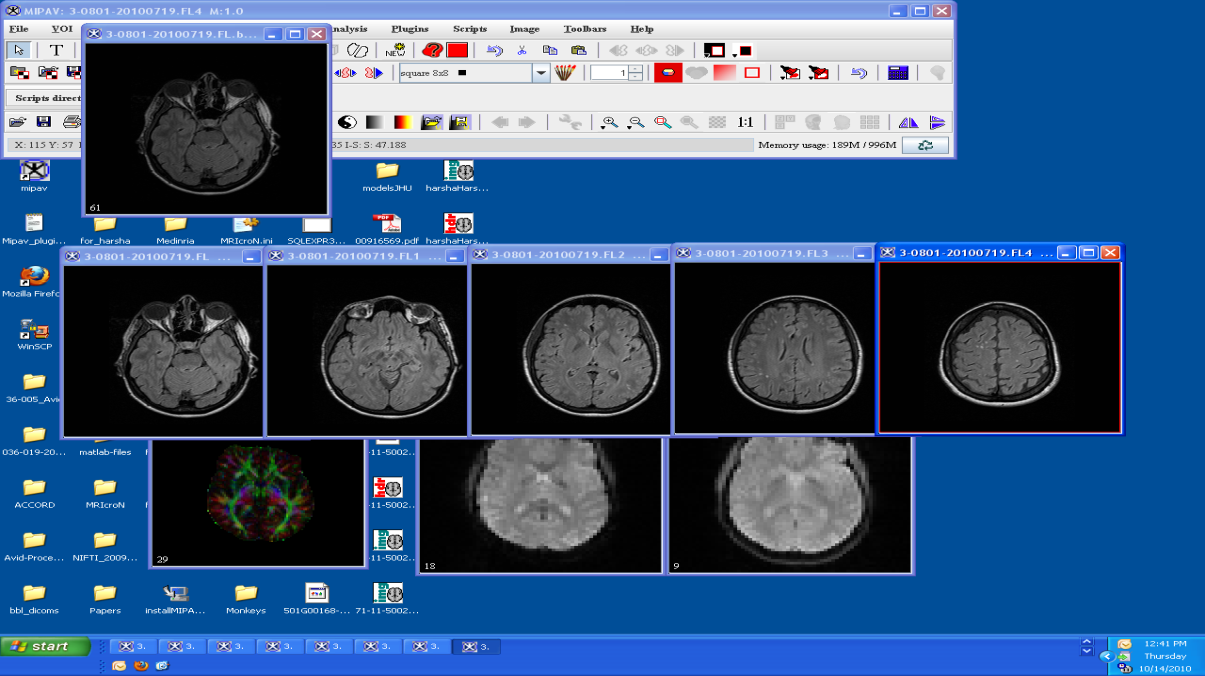 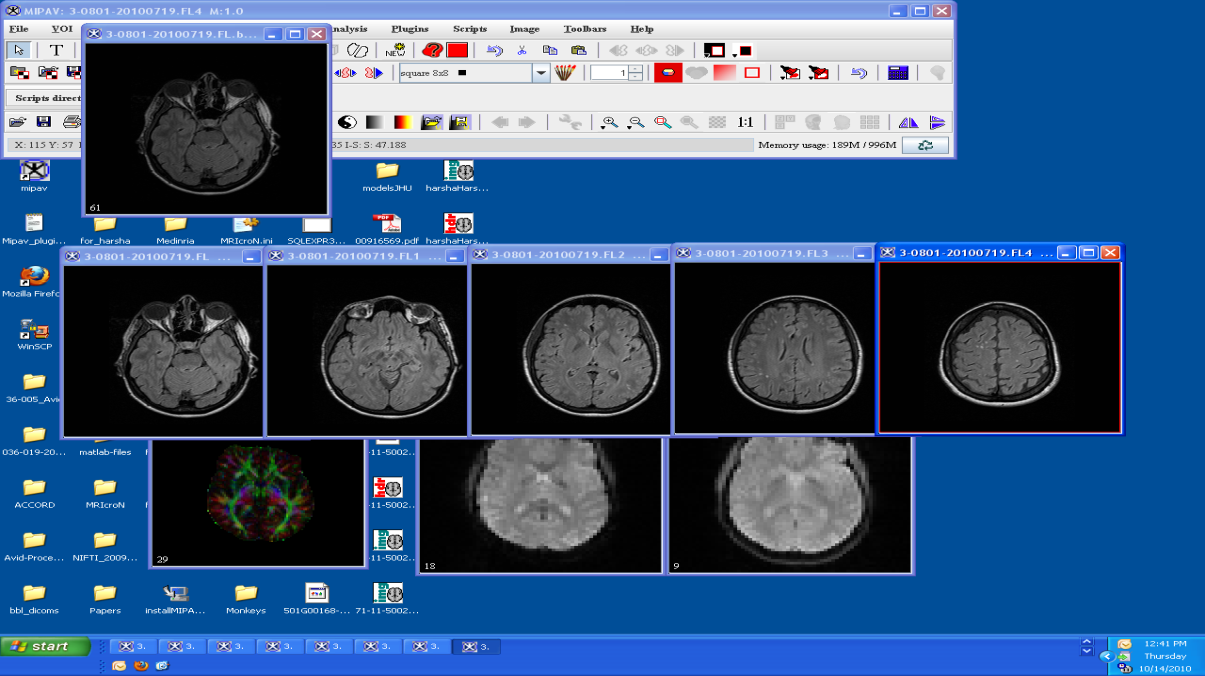 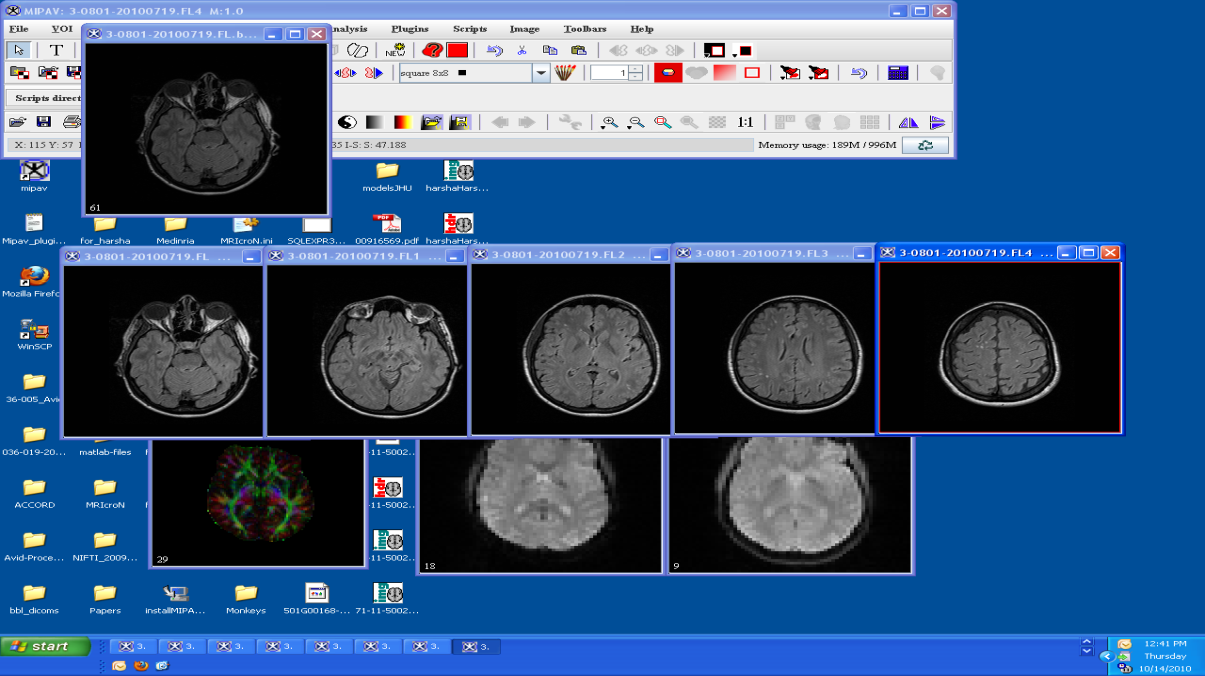 T2
MRI Processing Pipeline: Overview
Processing Modules
T1
Results
Sheet
Database
DTI
Raw Images
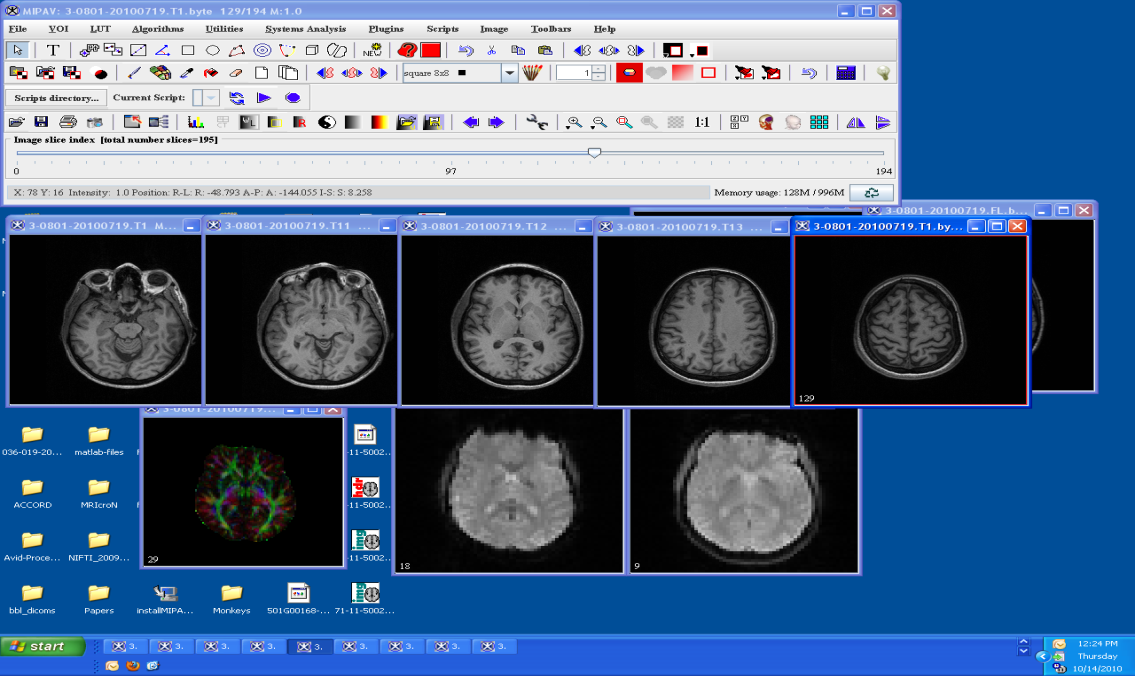 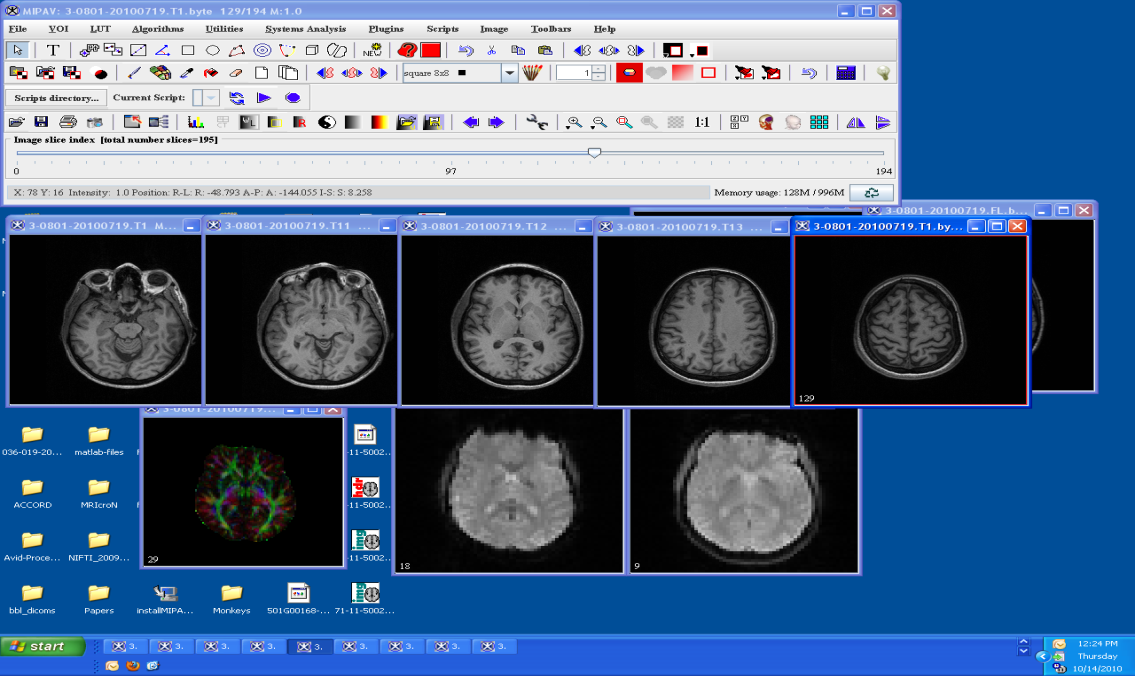 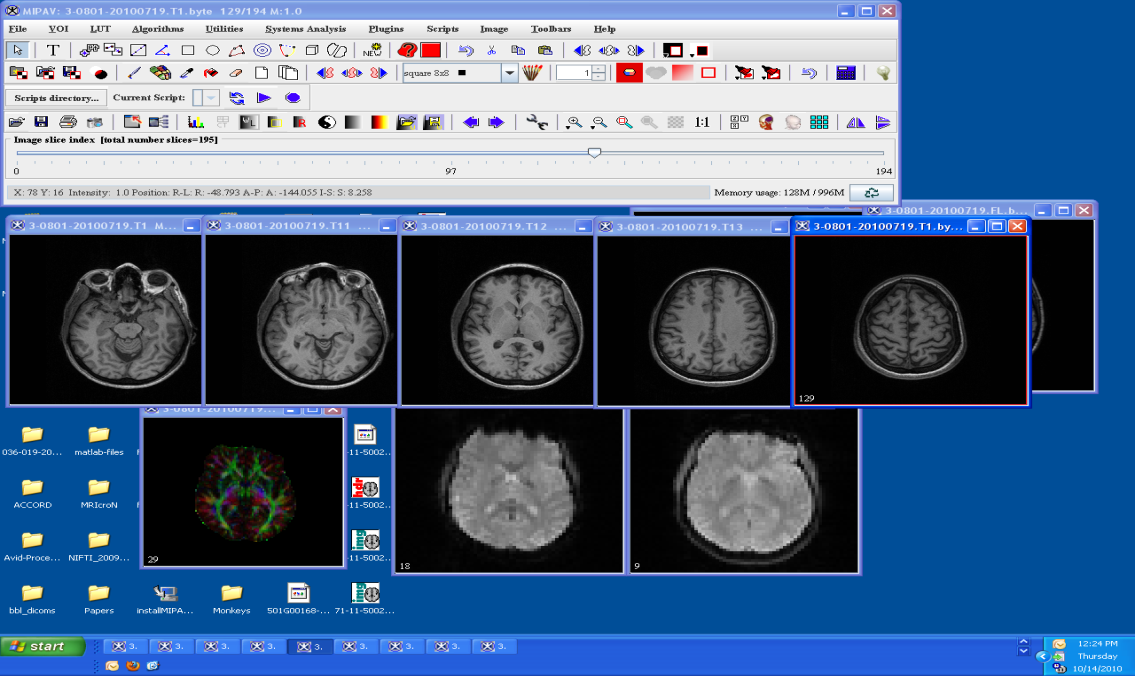 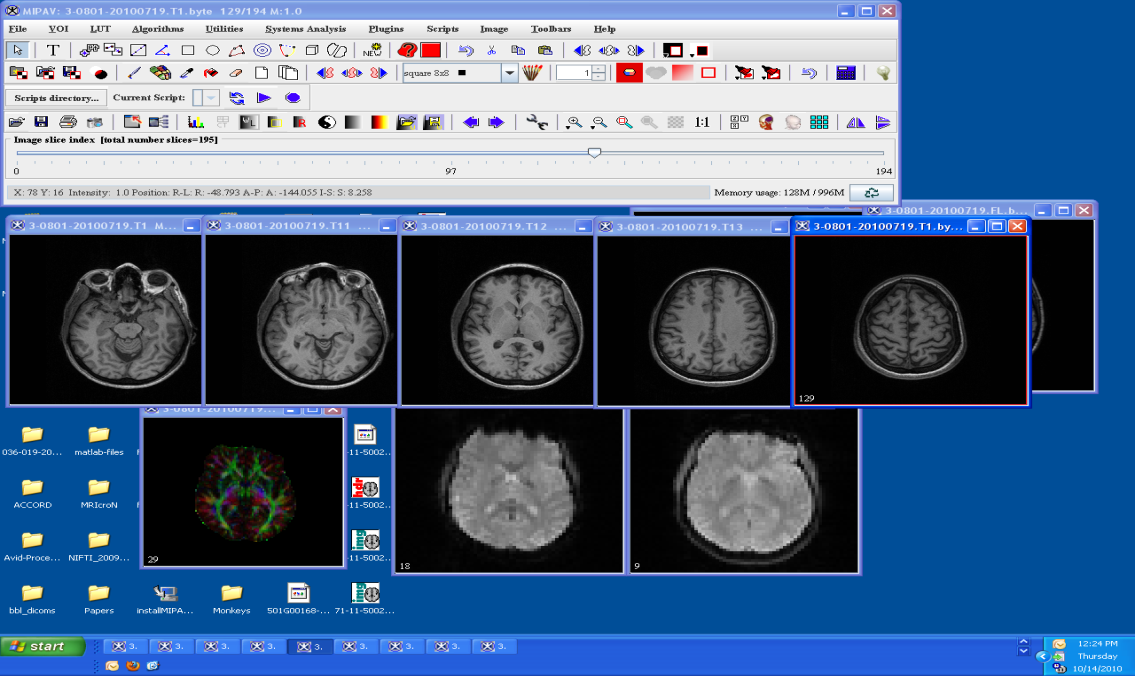 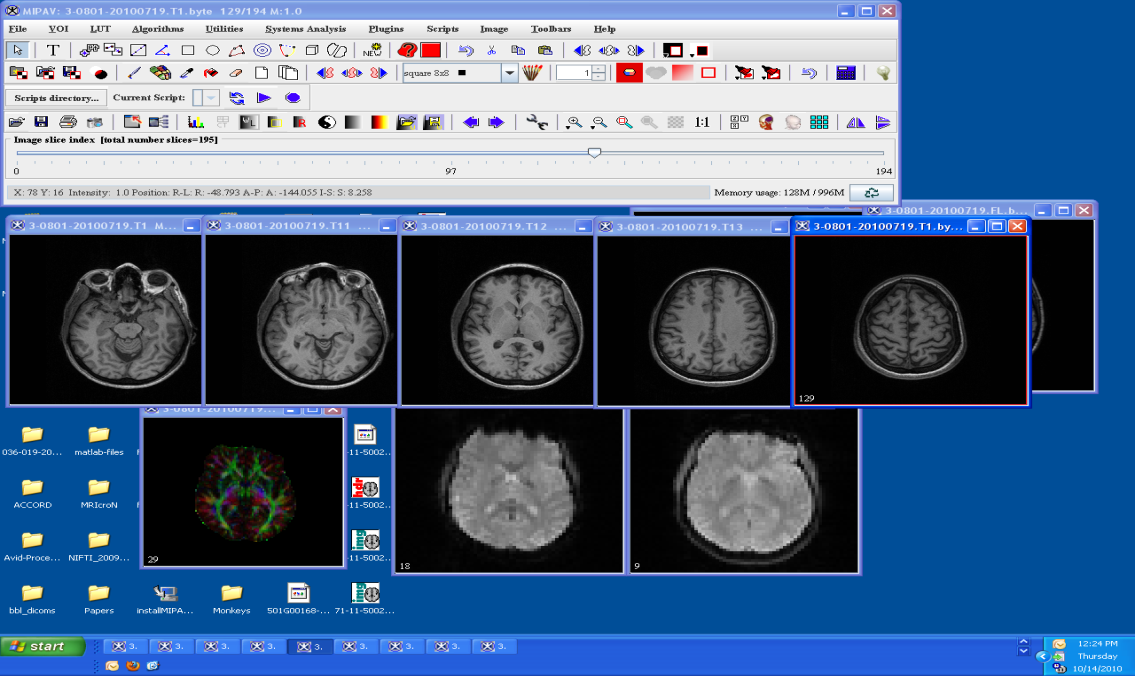 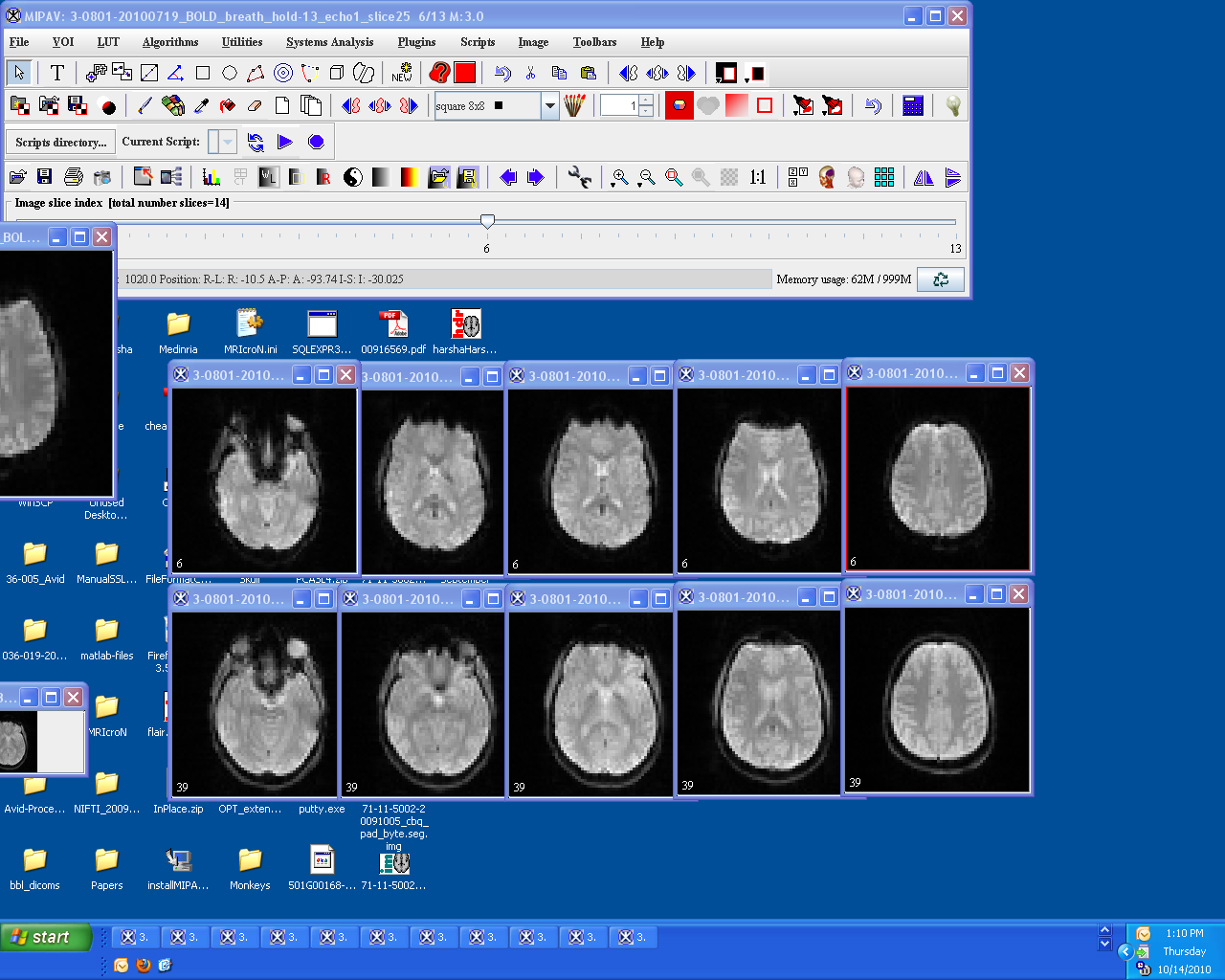 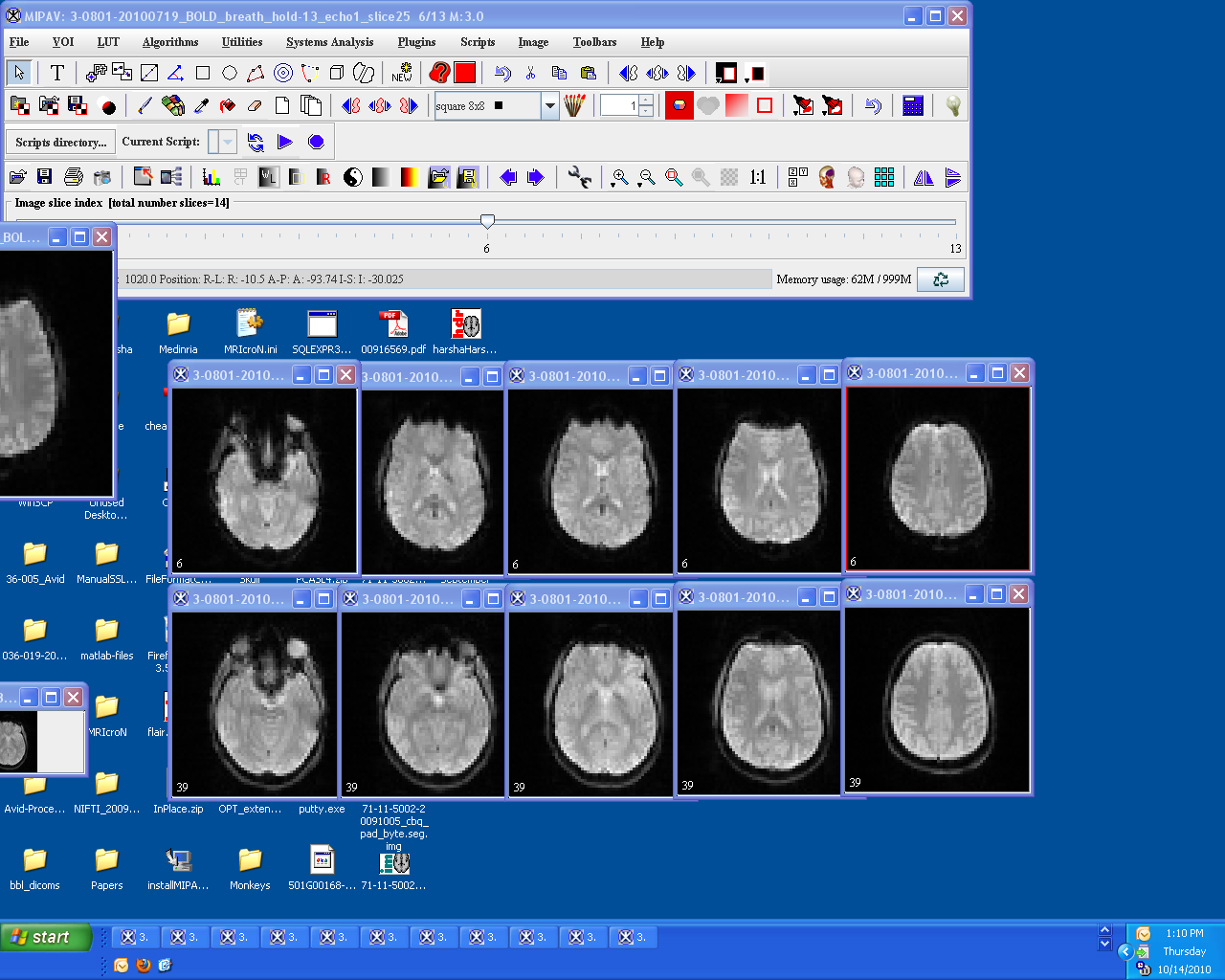 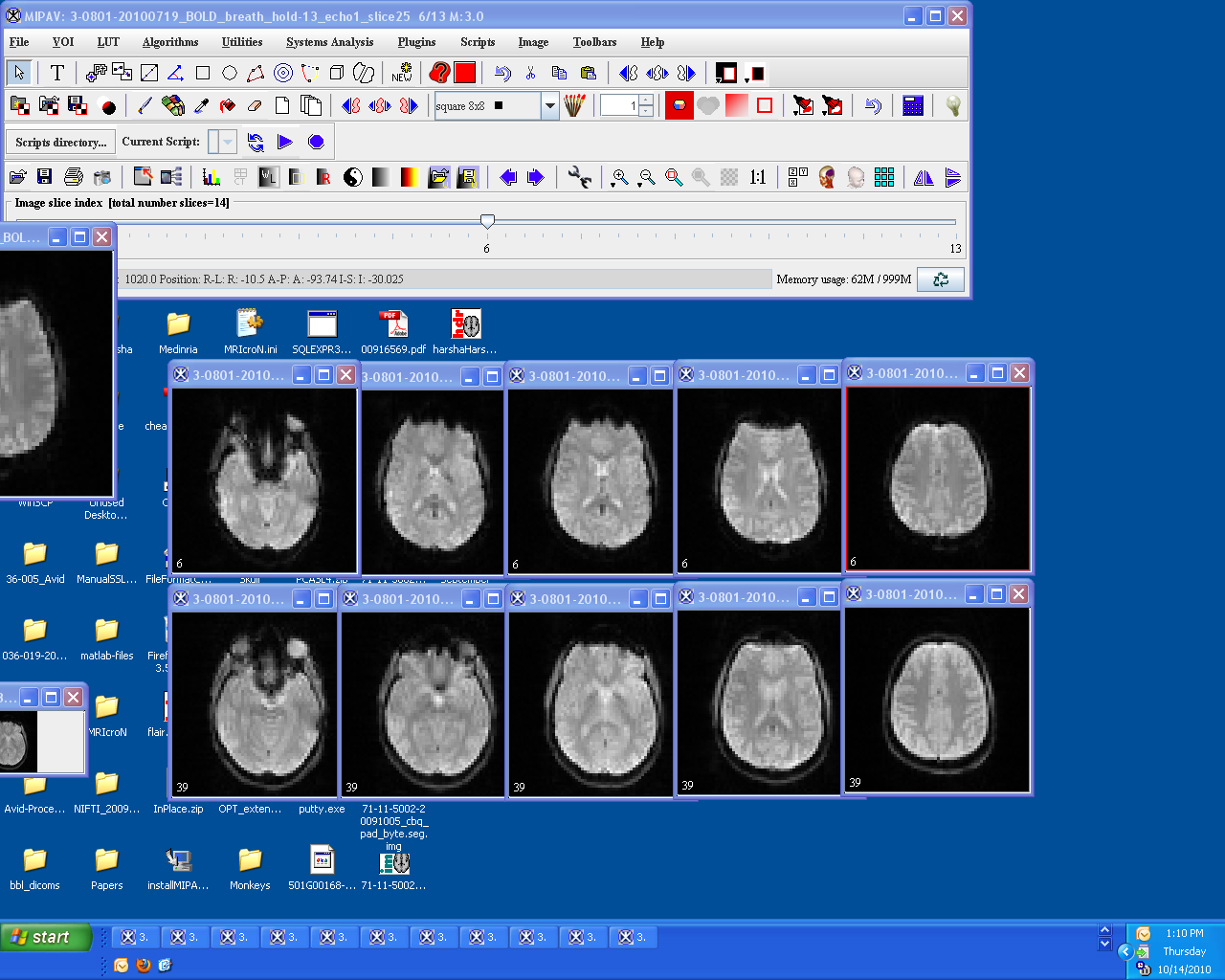 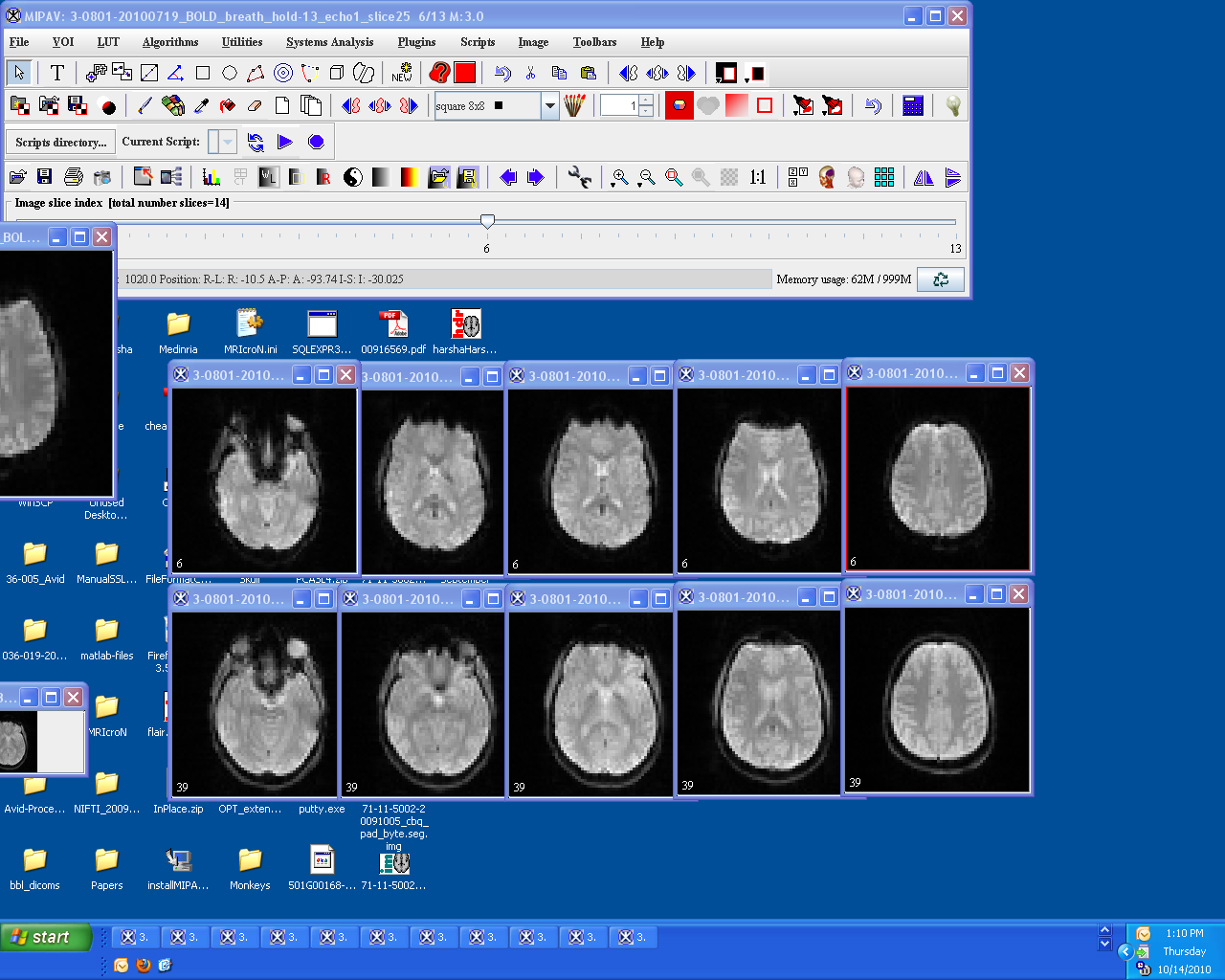 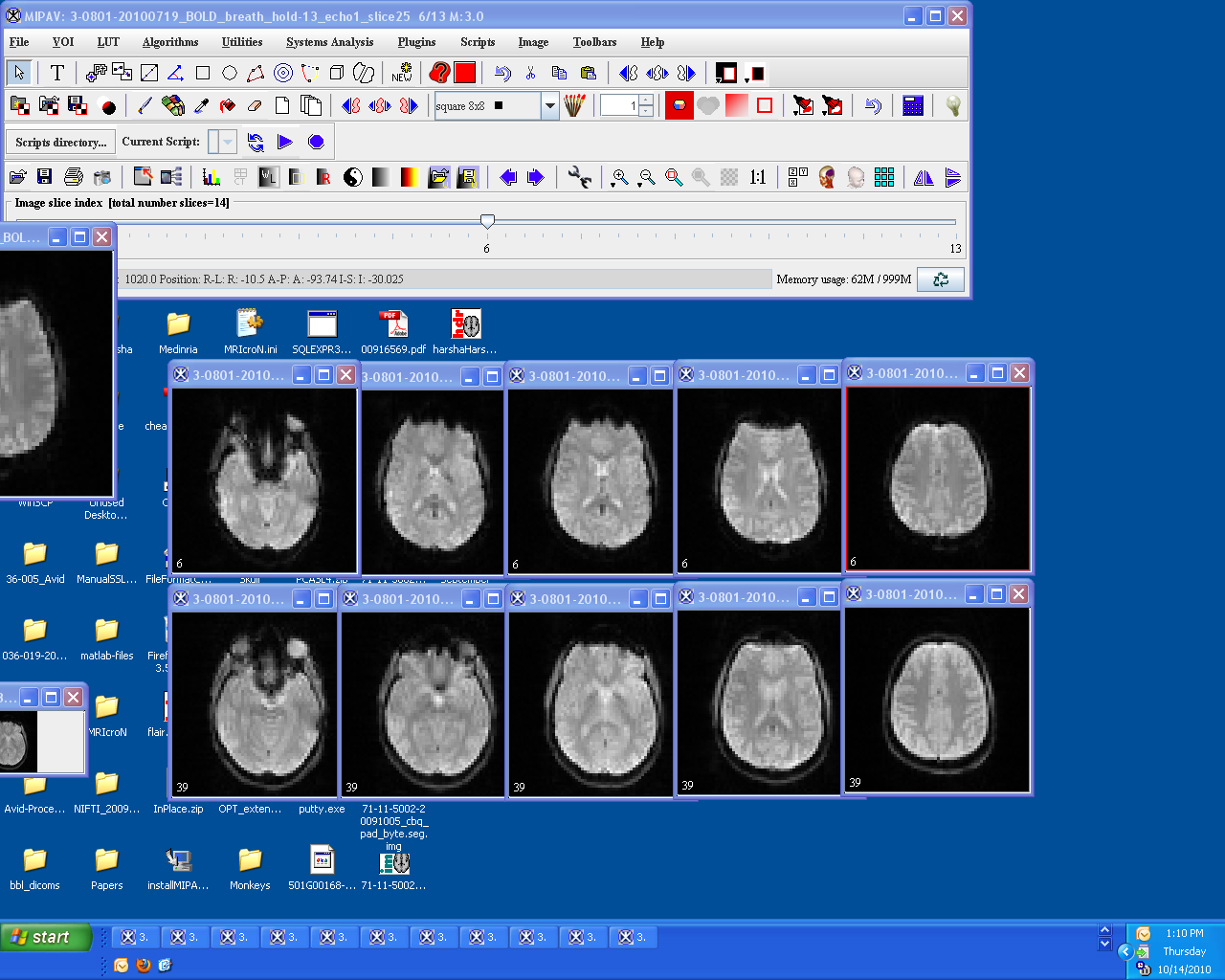 BOLD-BH
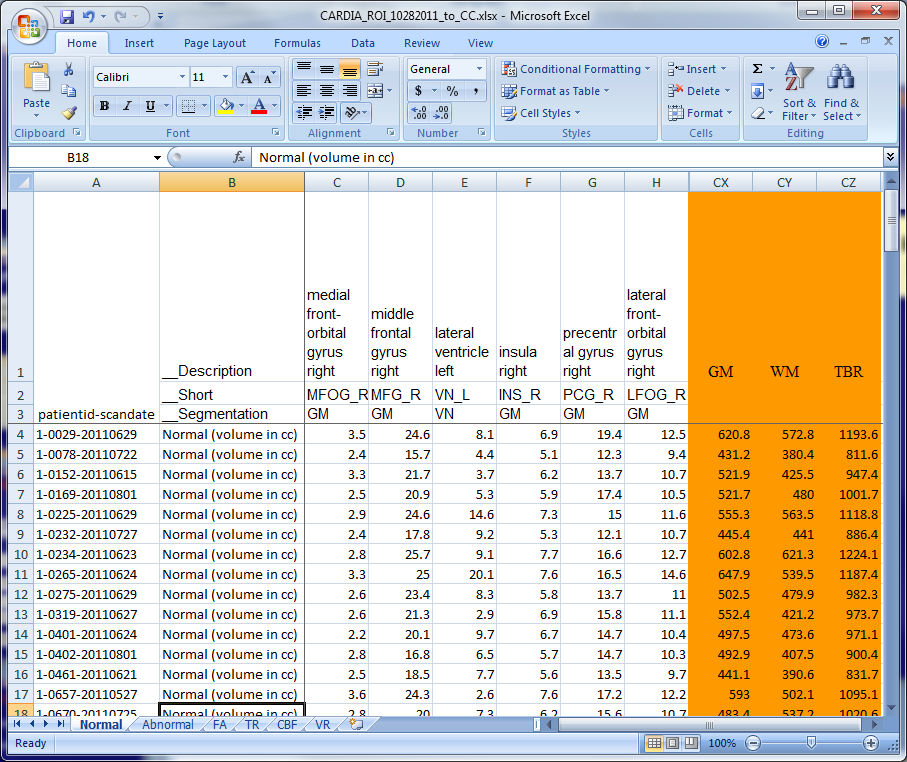 PCASL
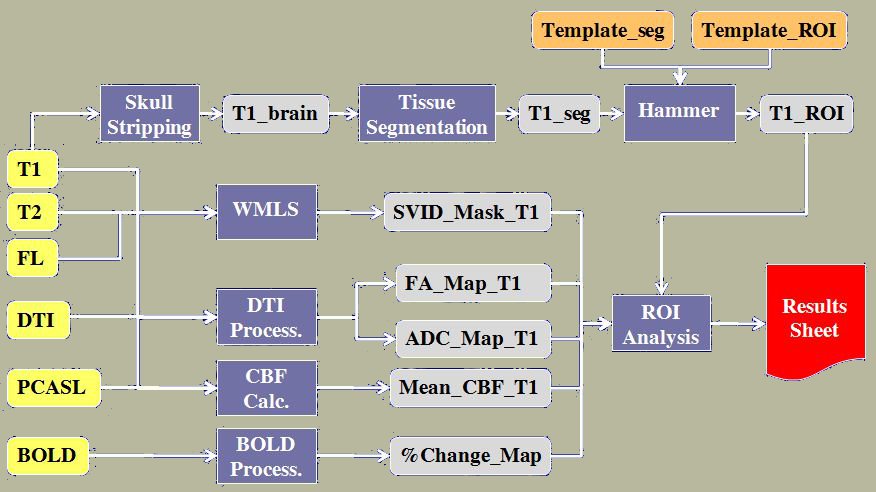 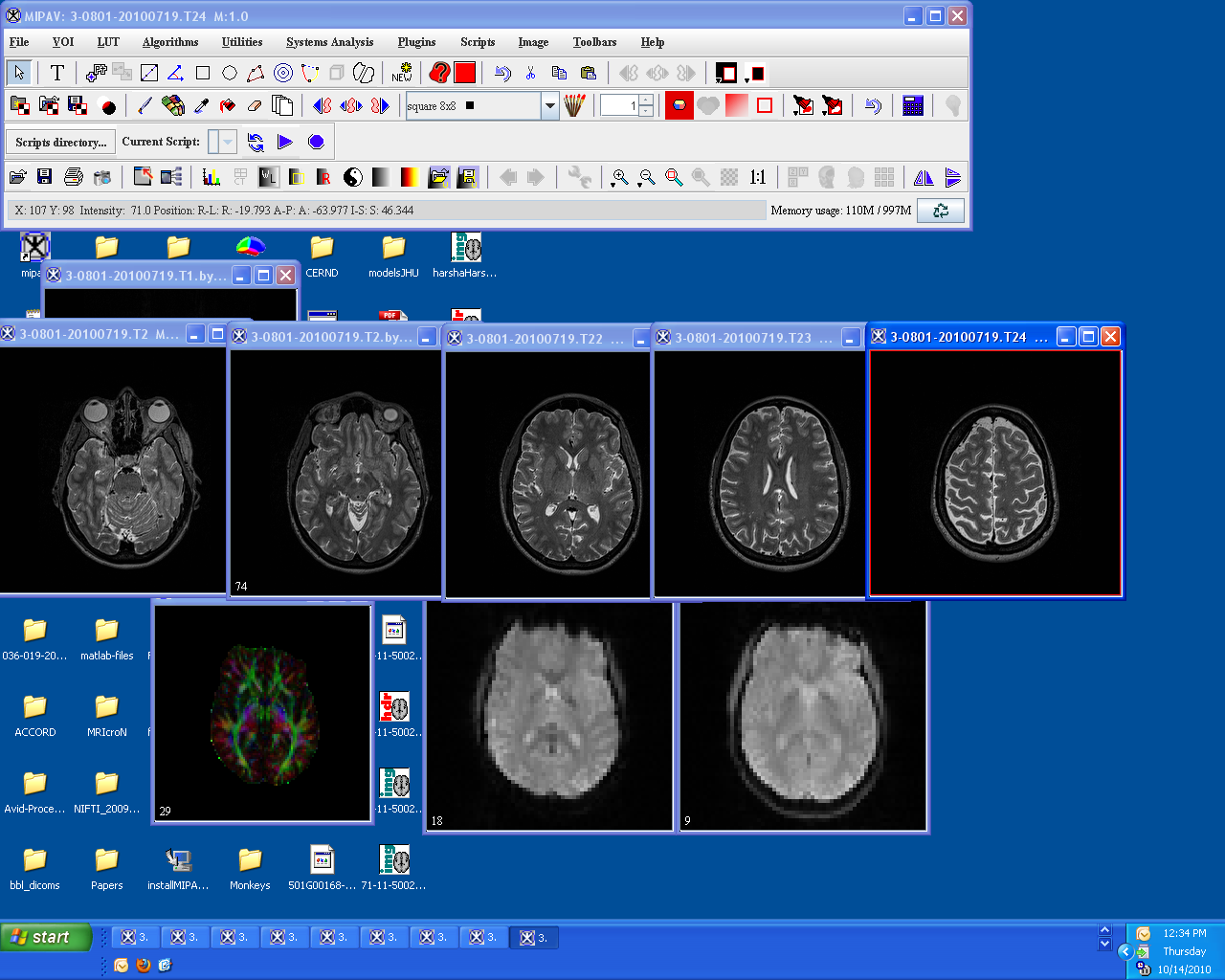 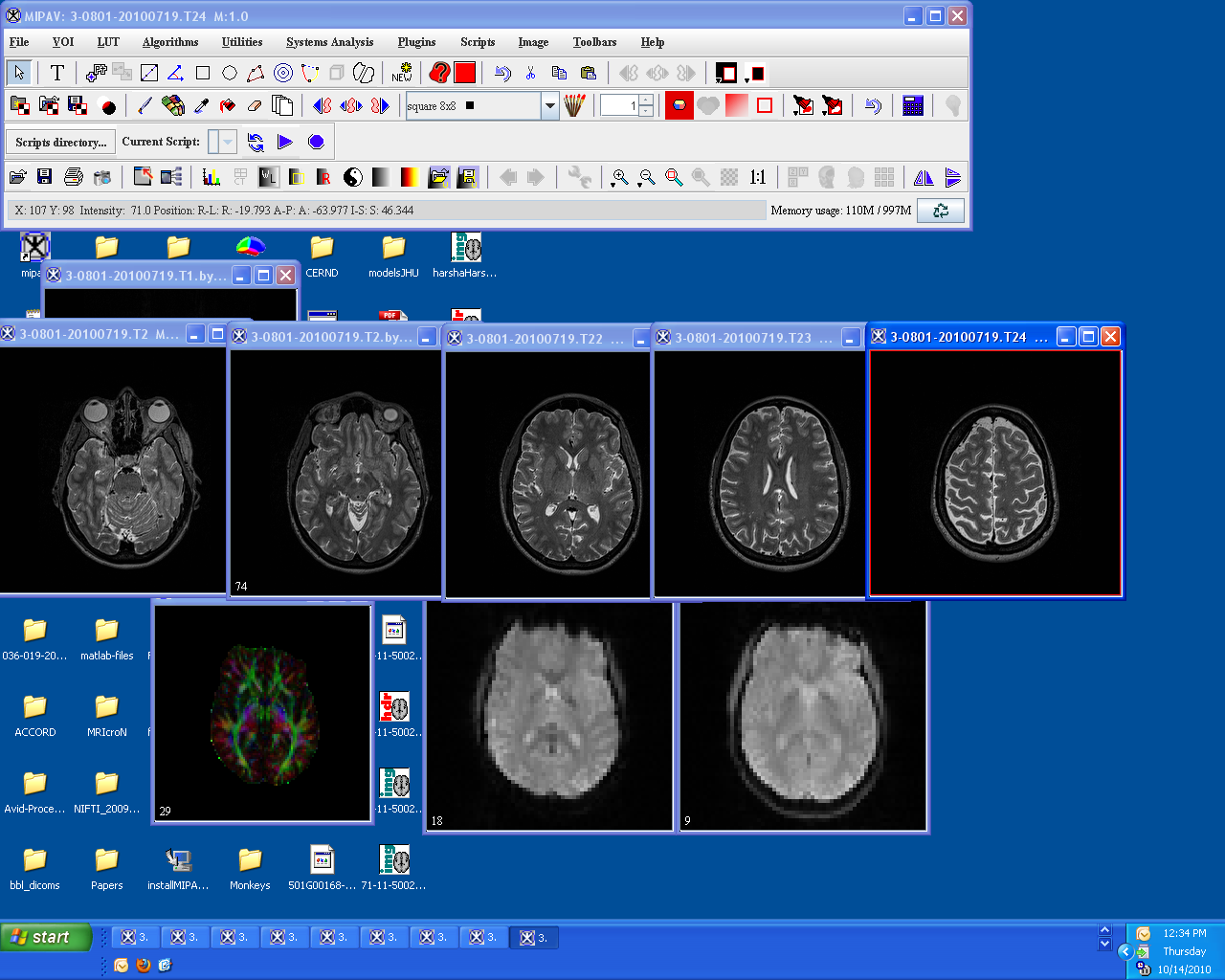 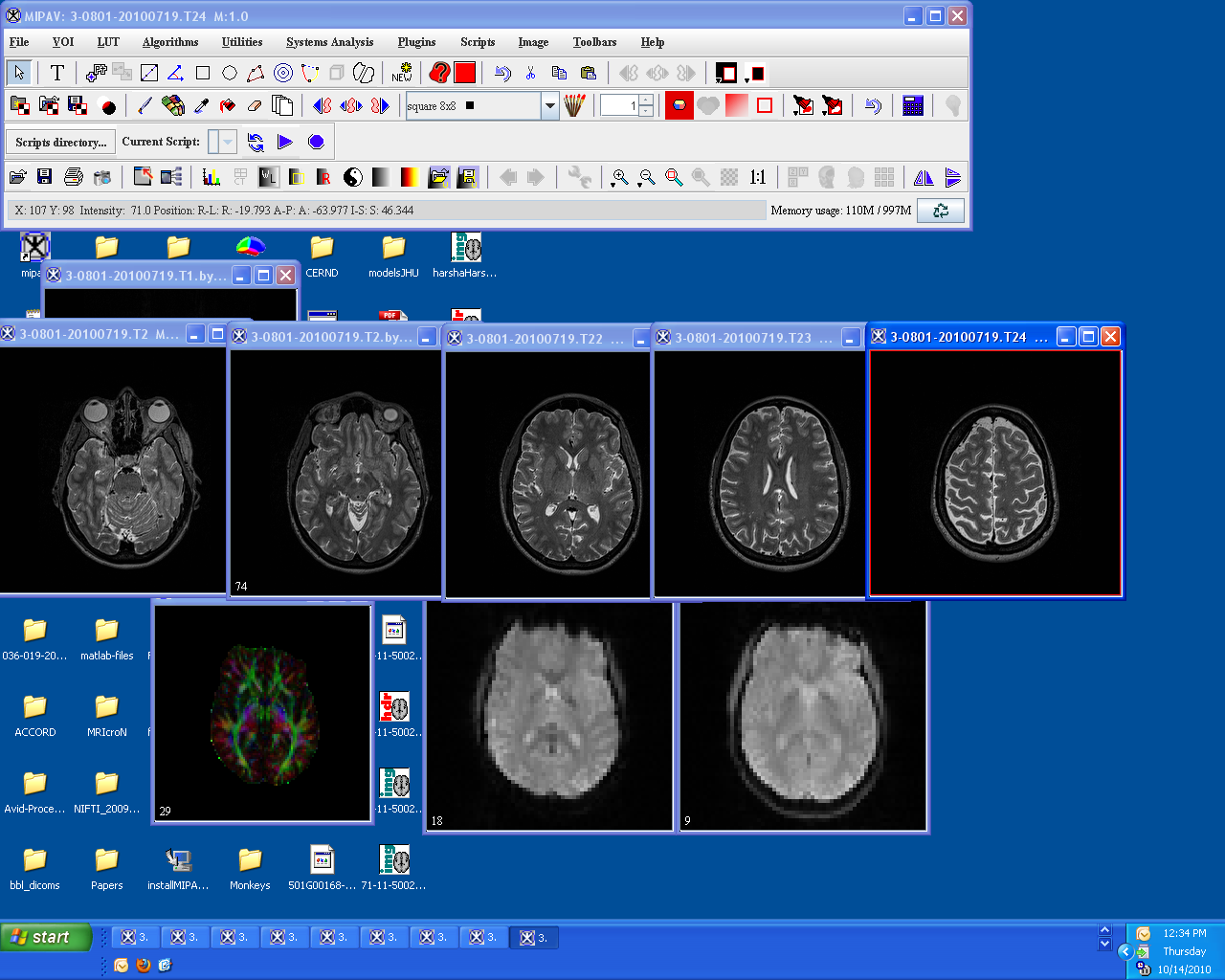 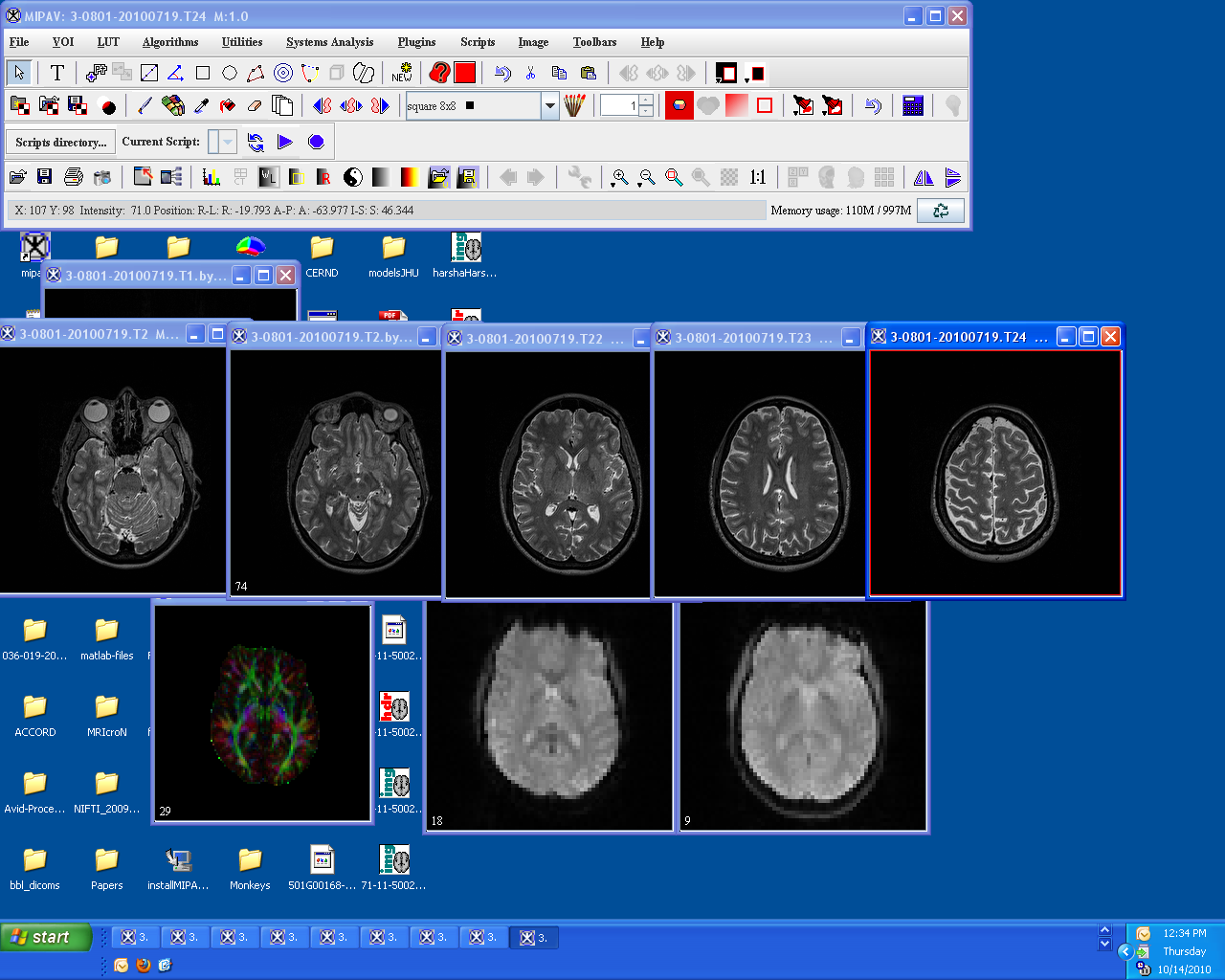 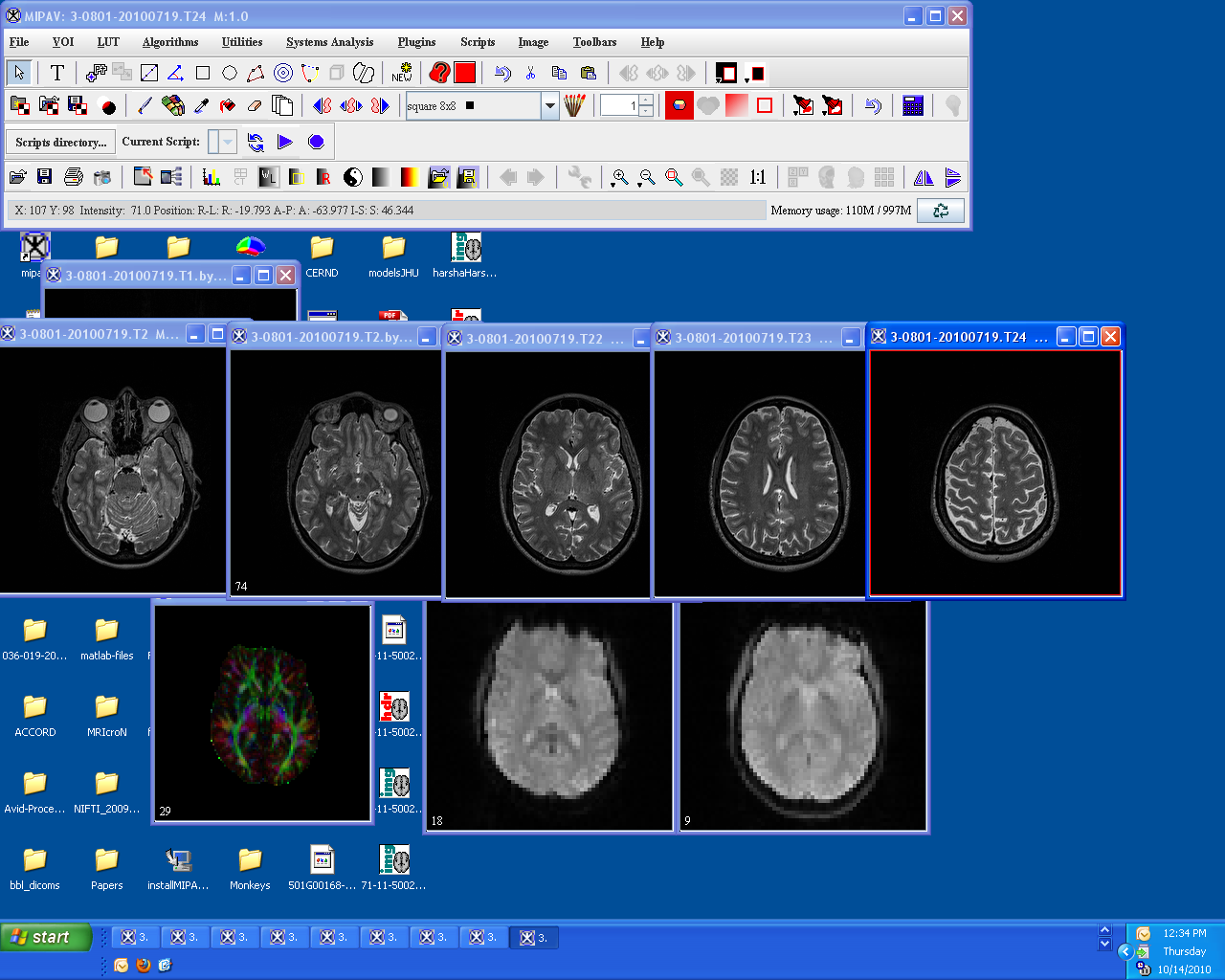 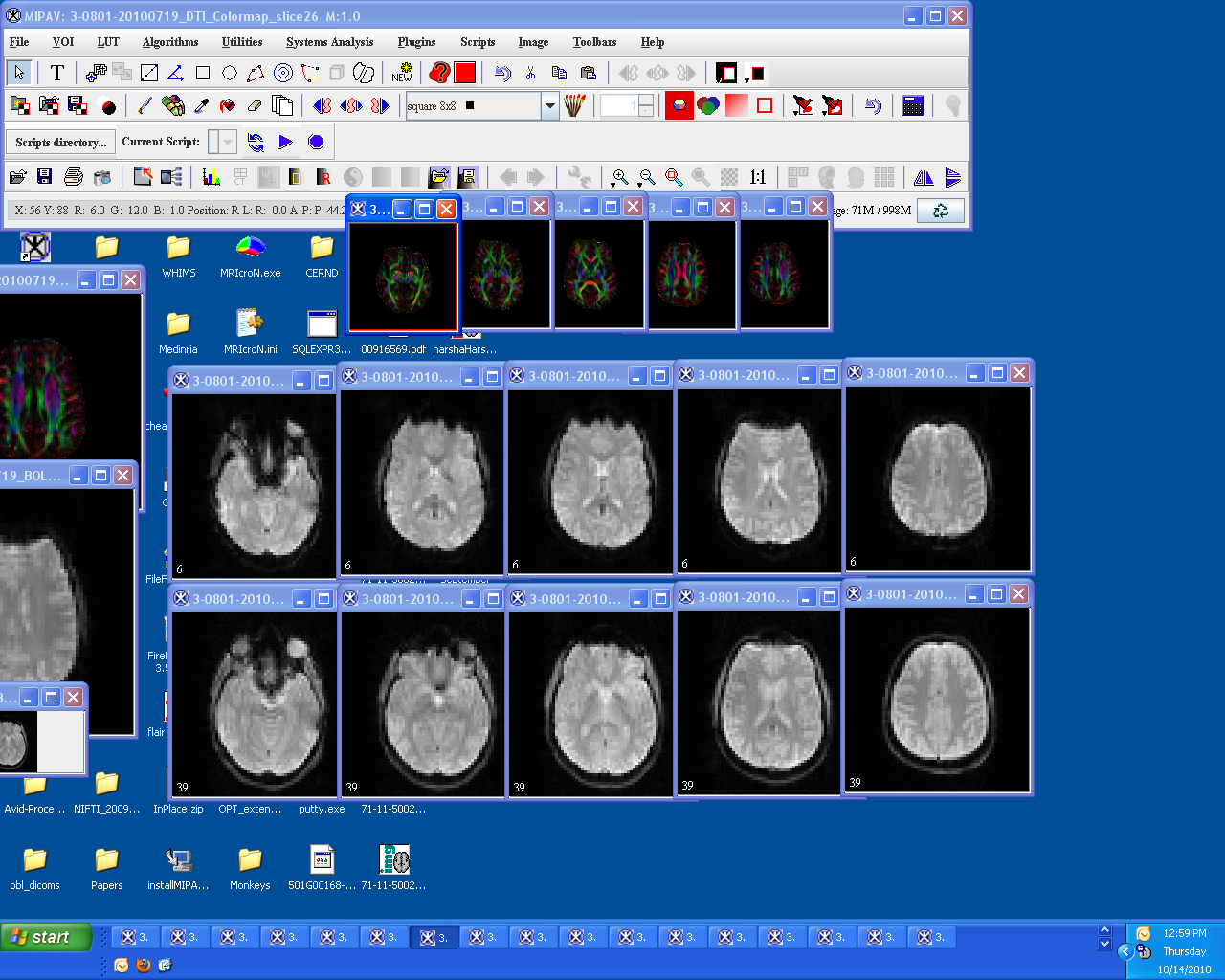 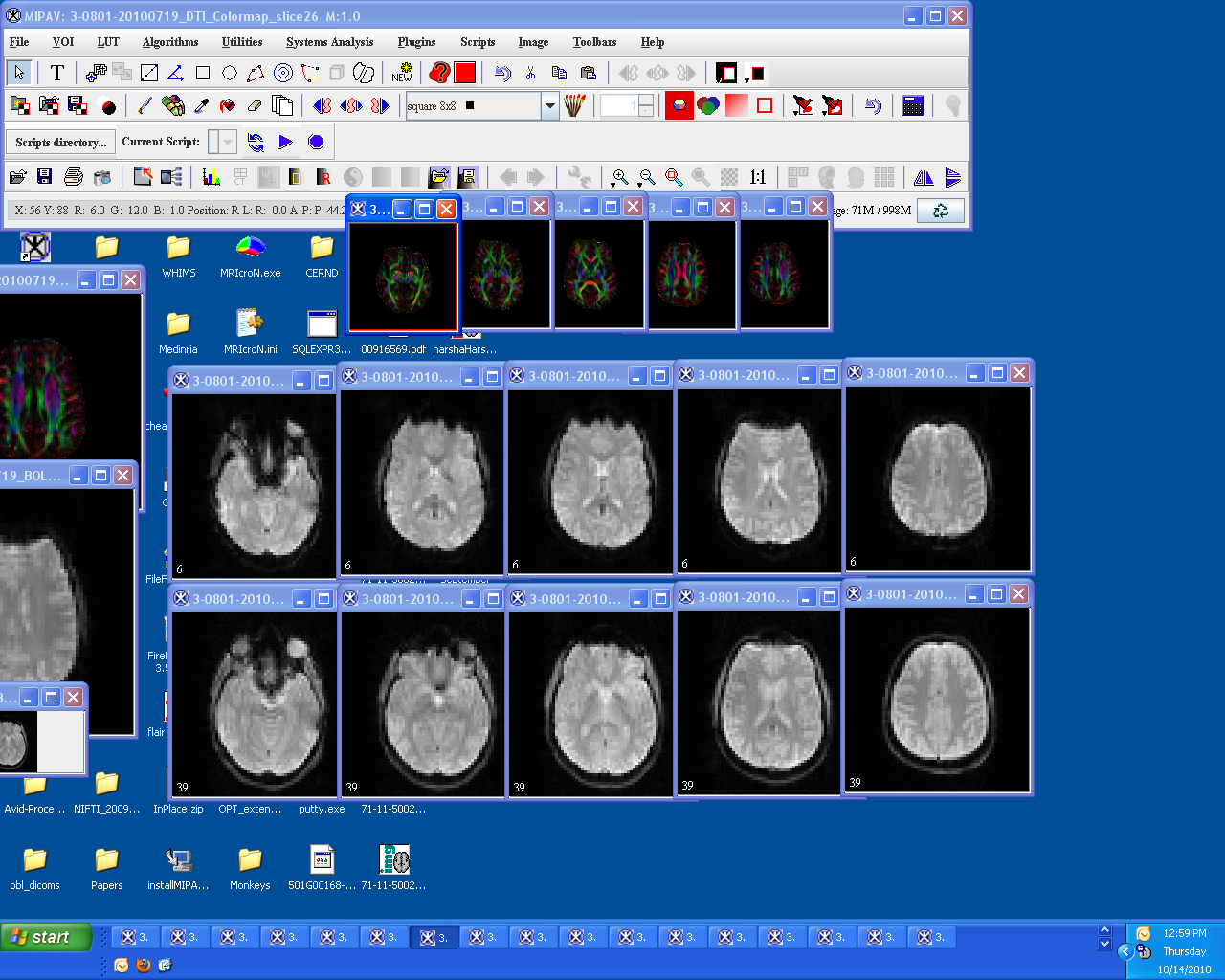 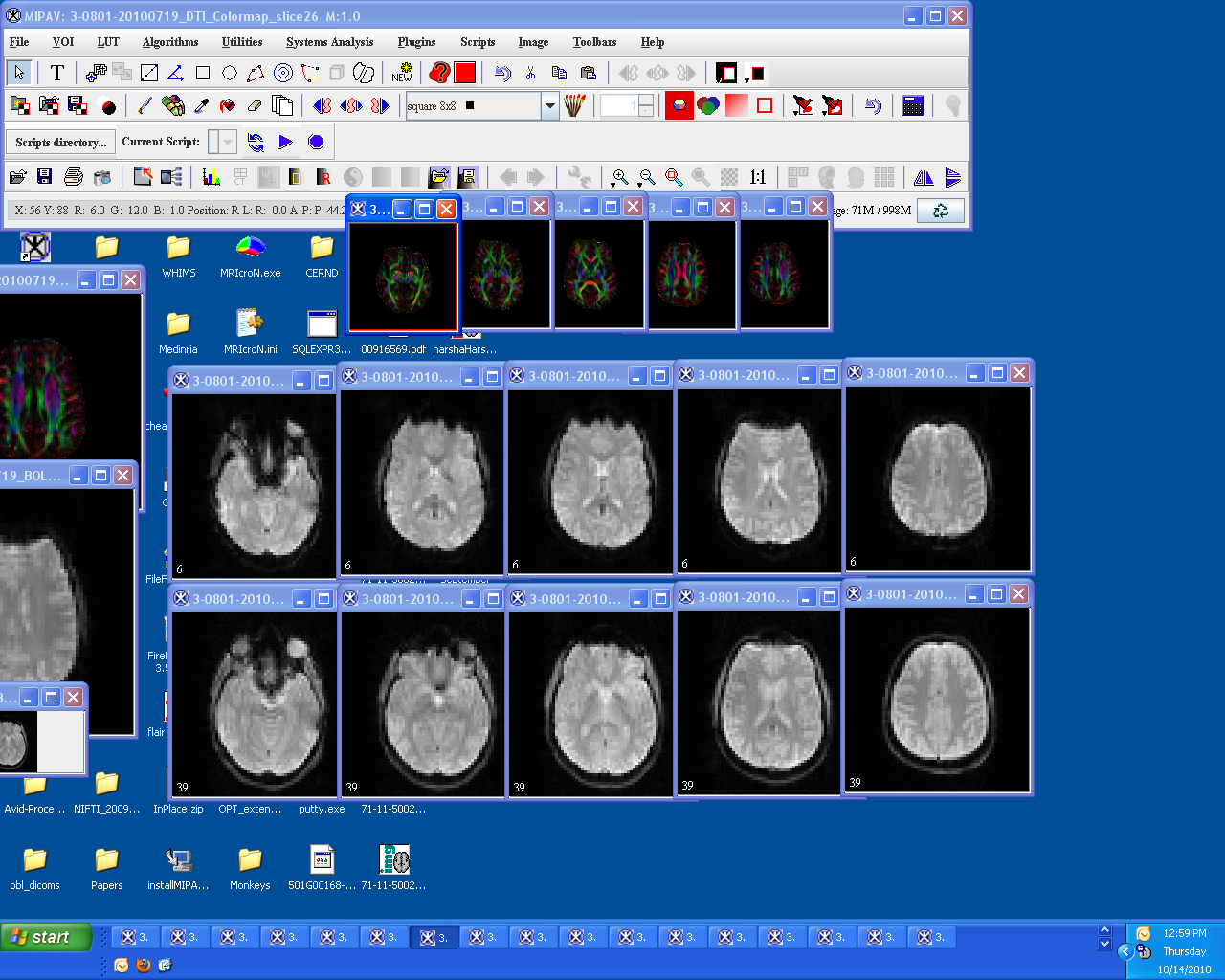 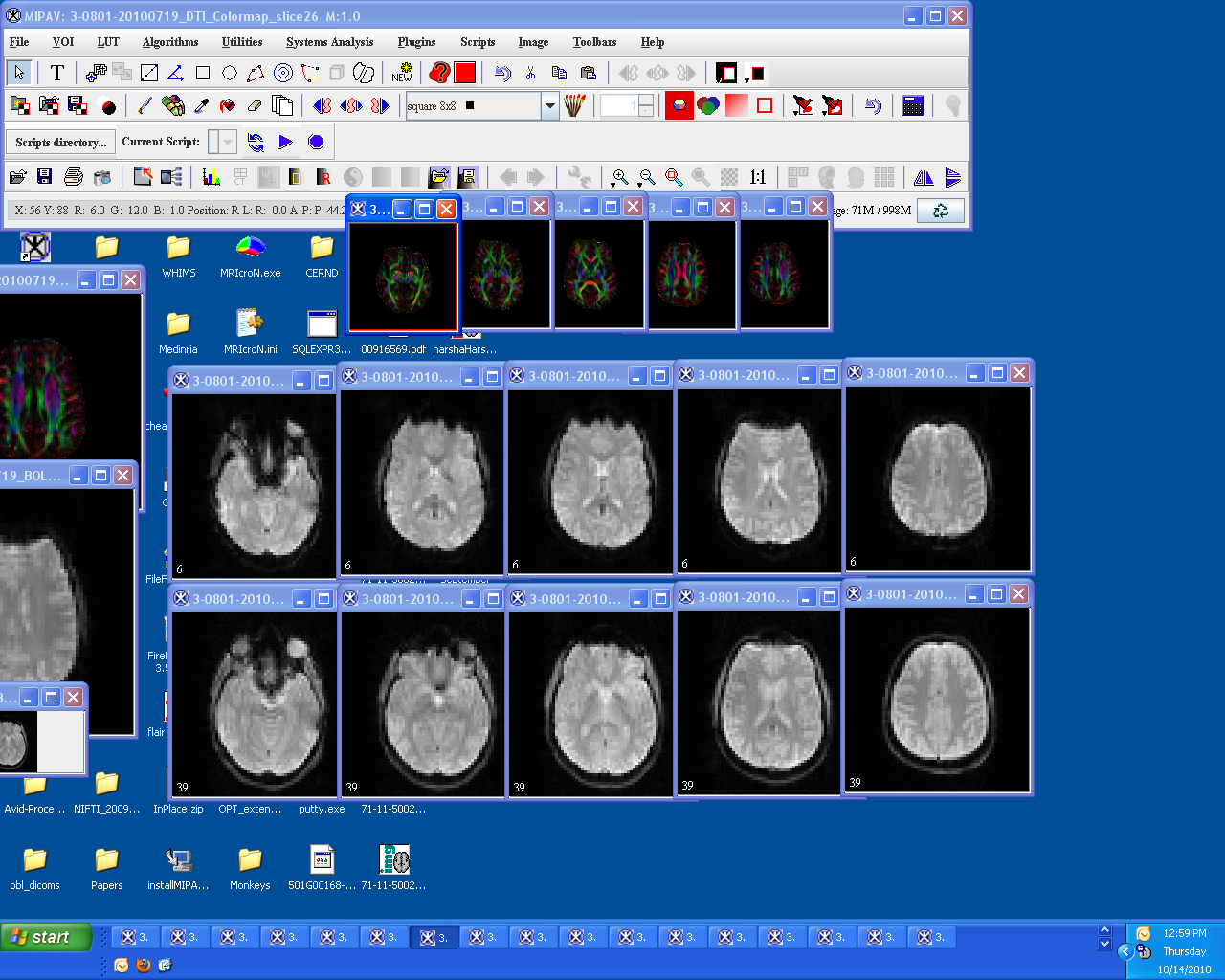 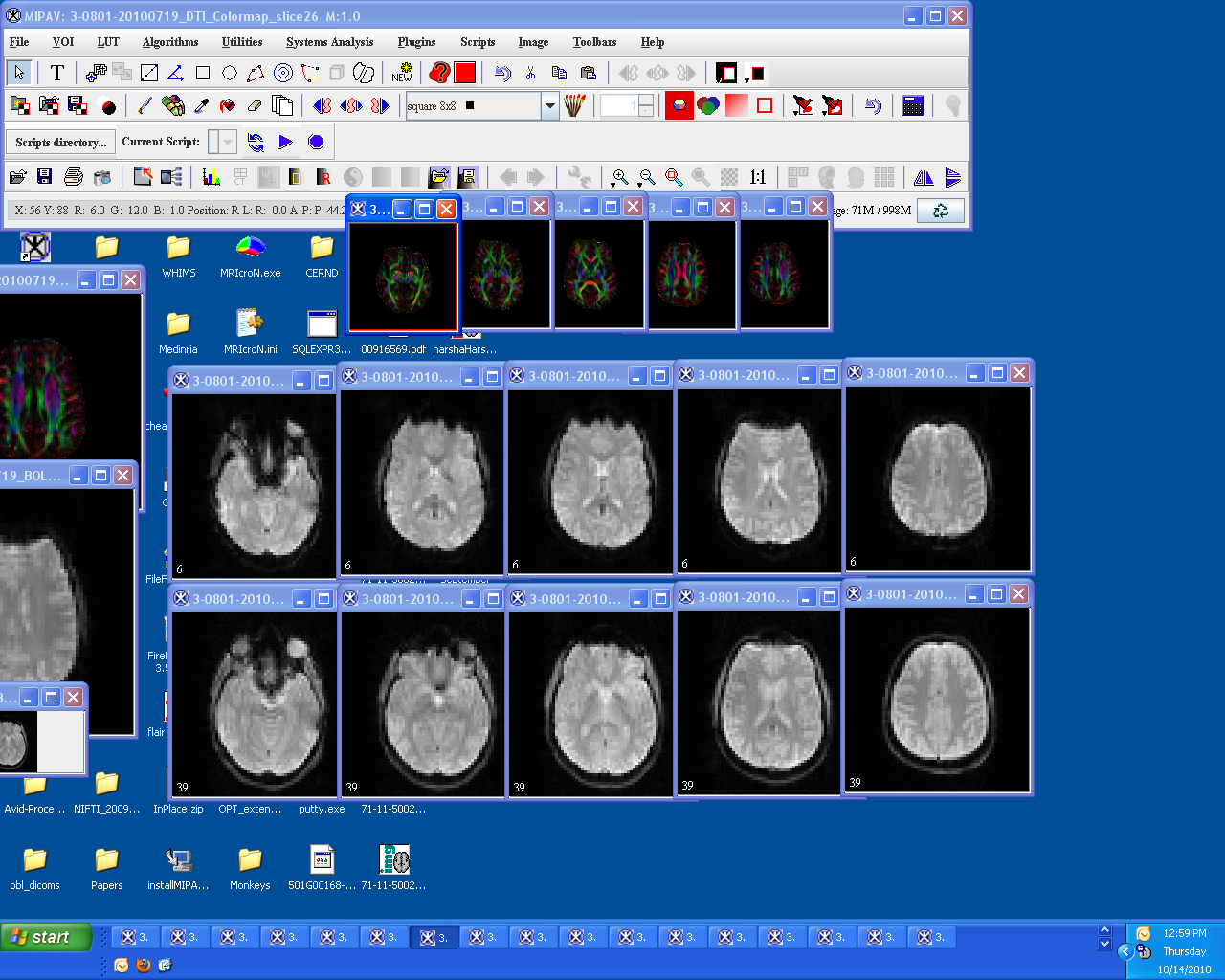 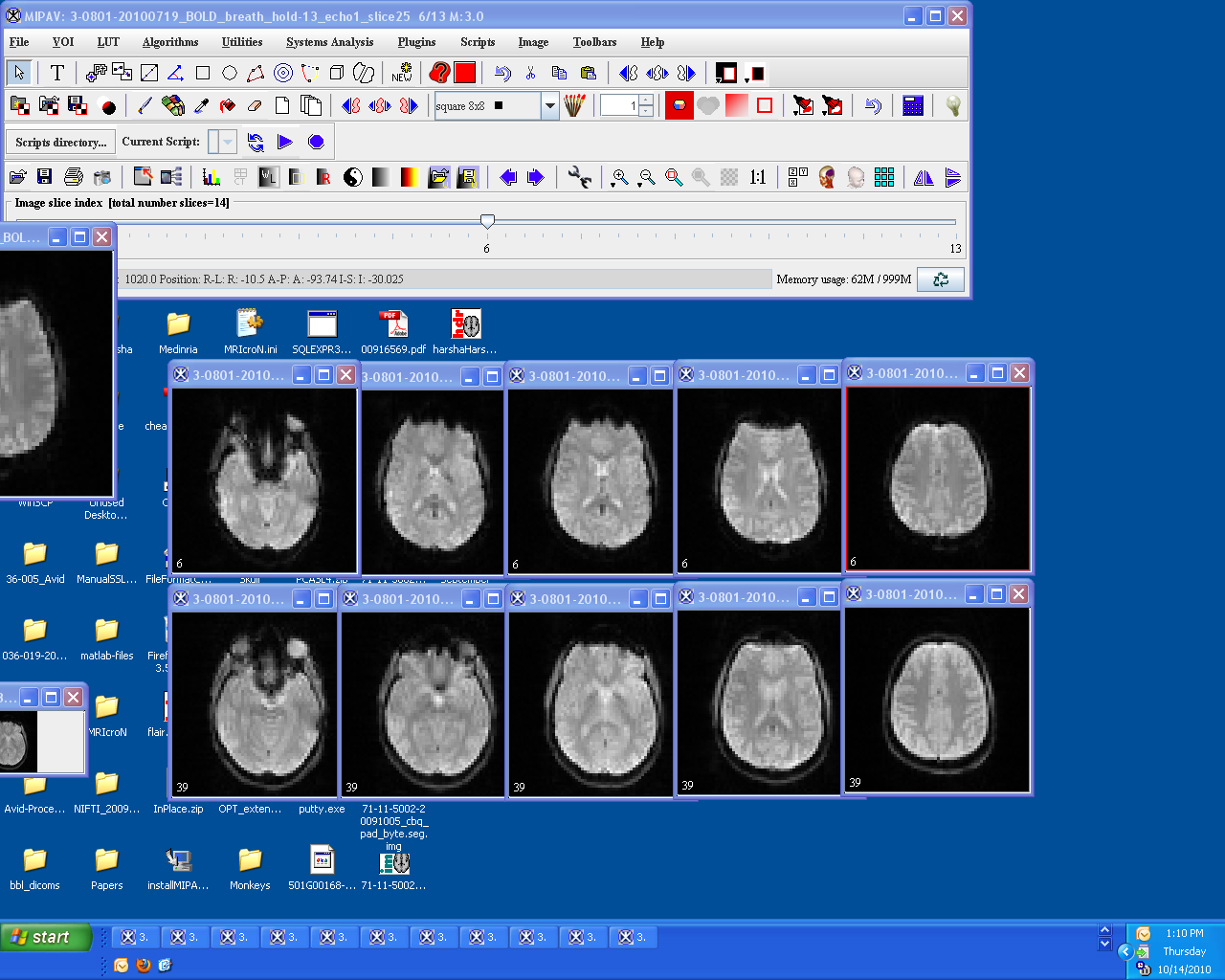 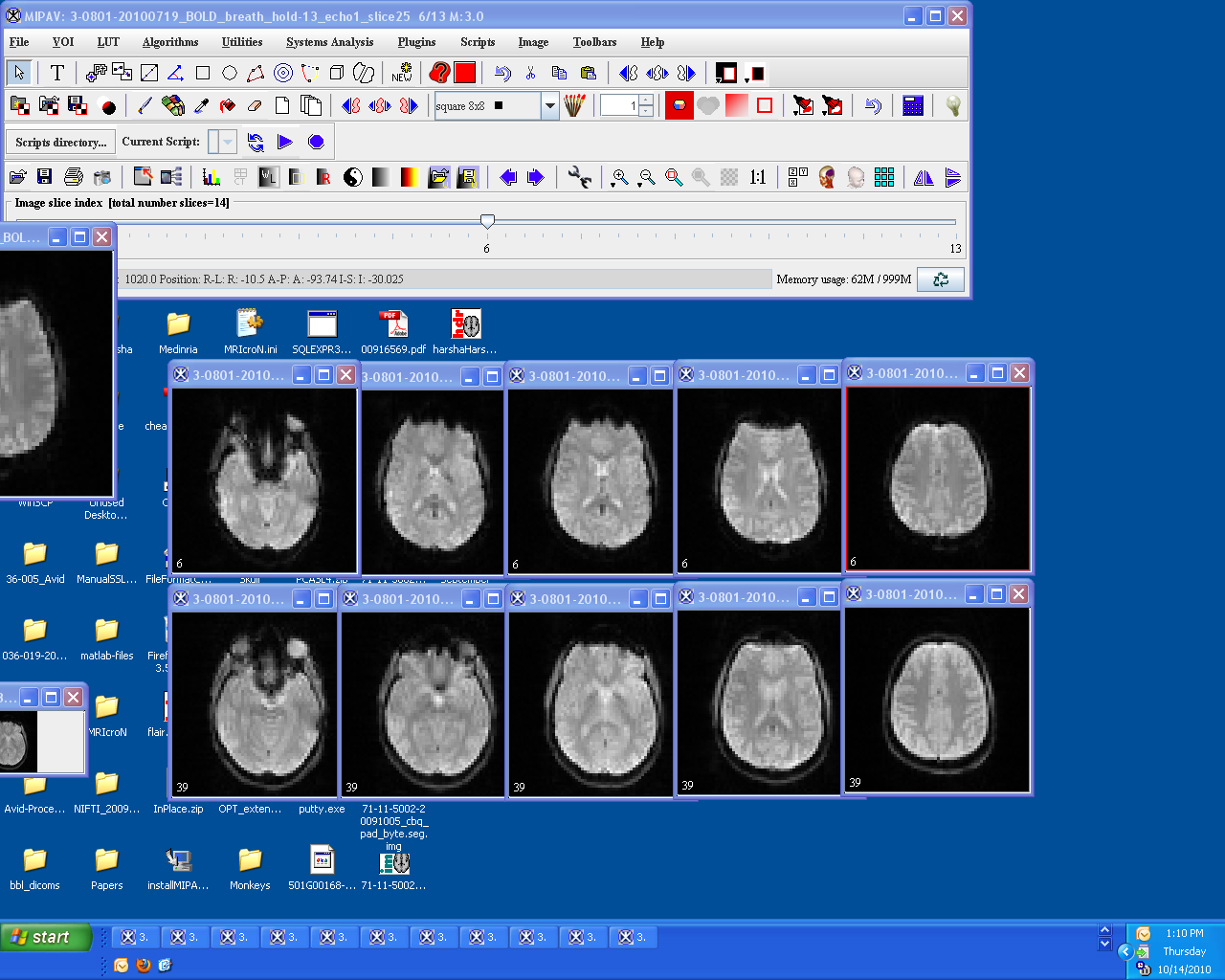 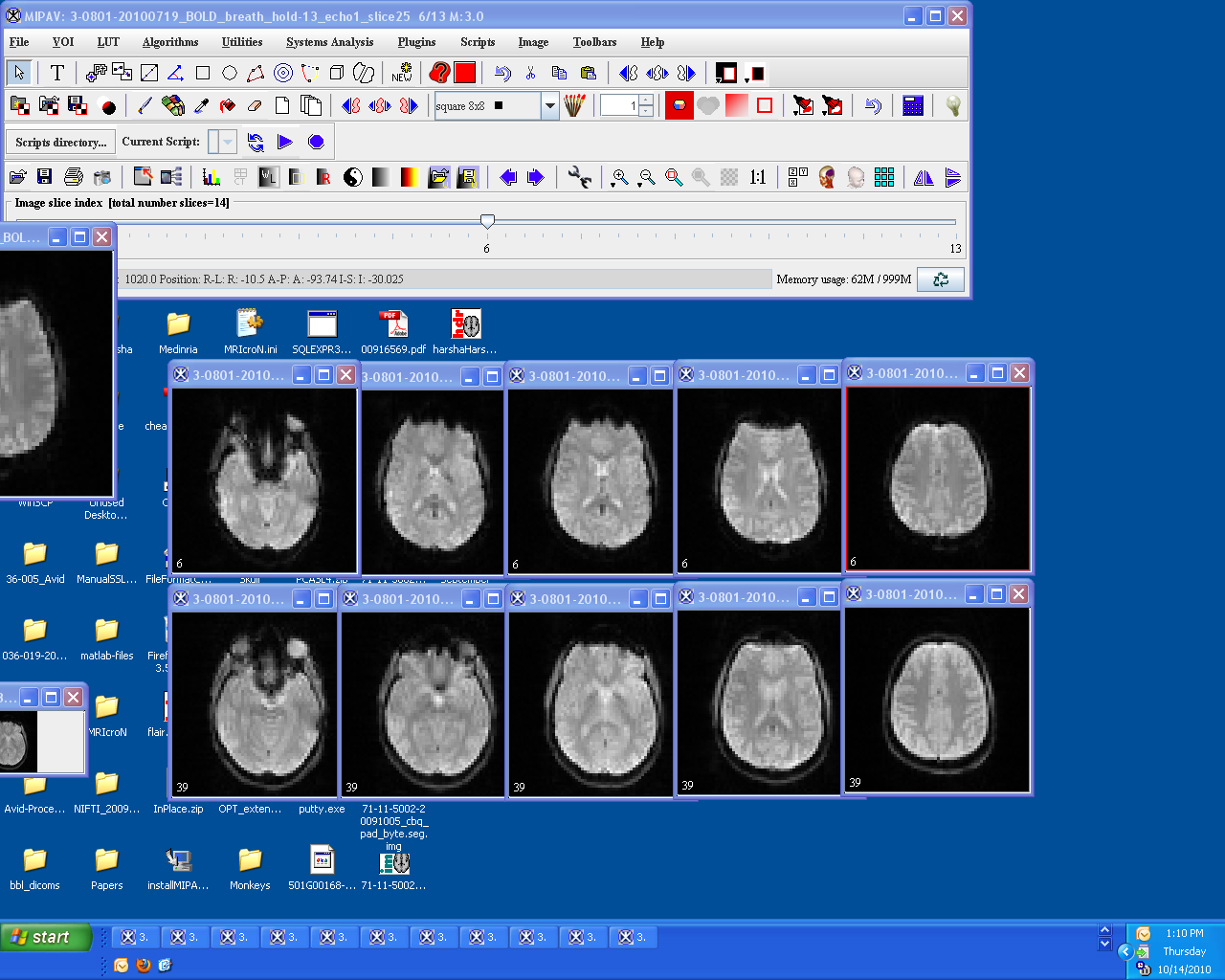 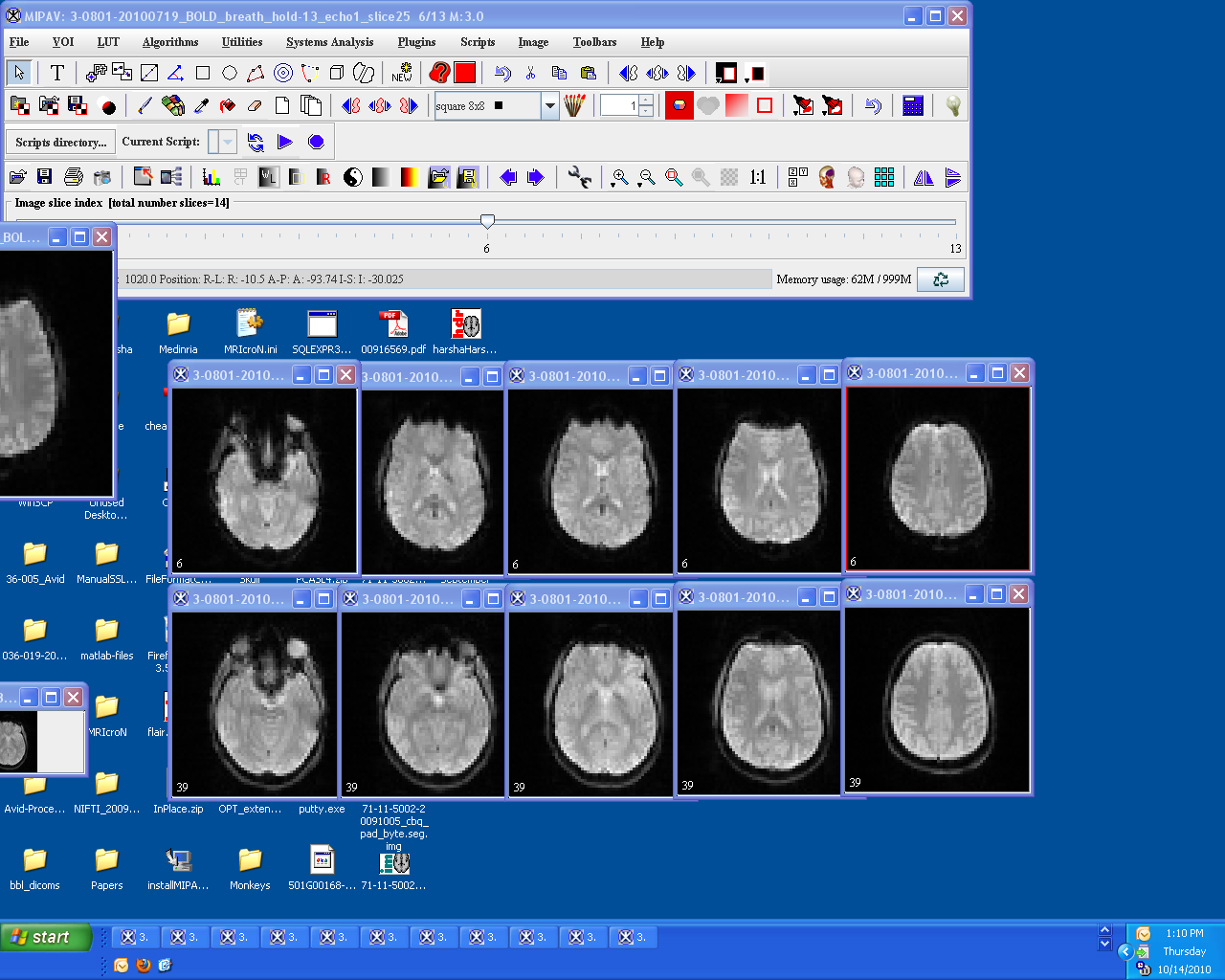 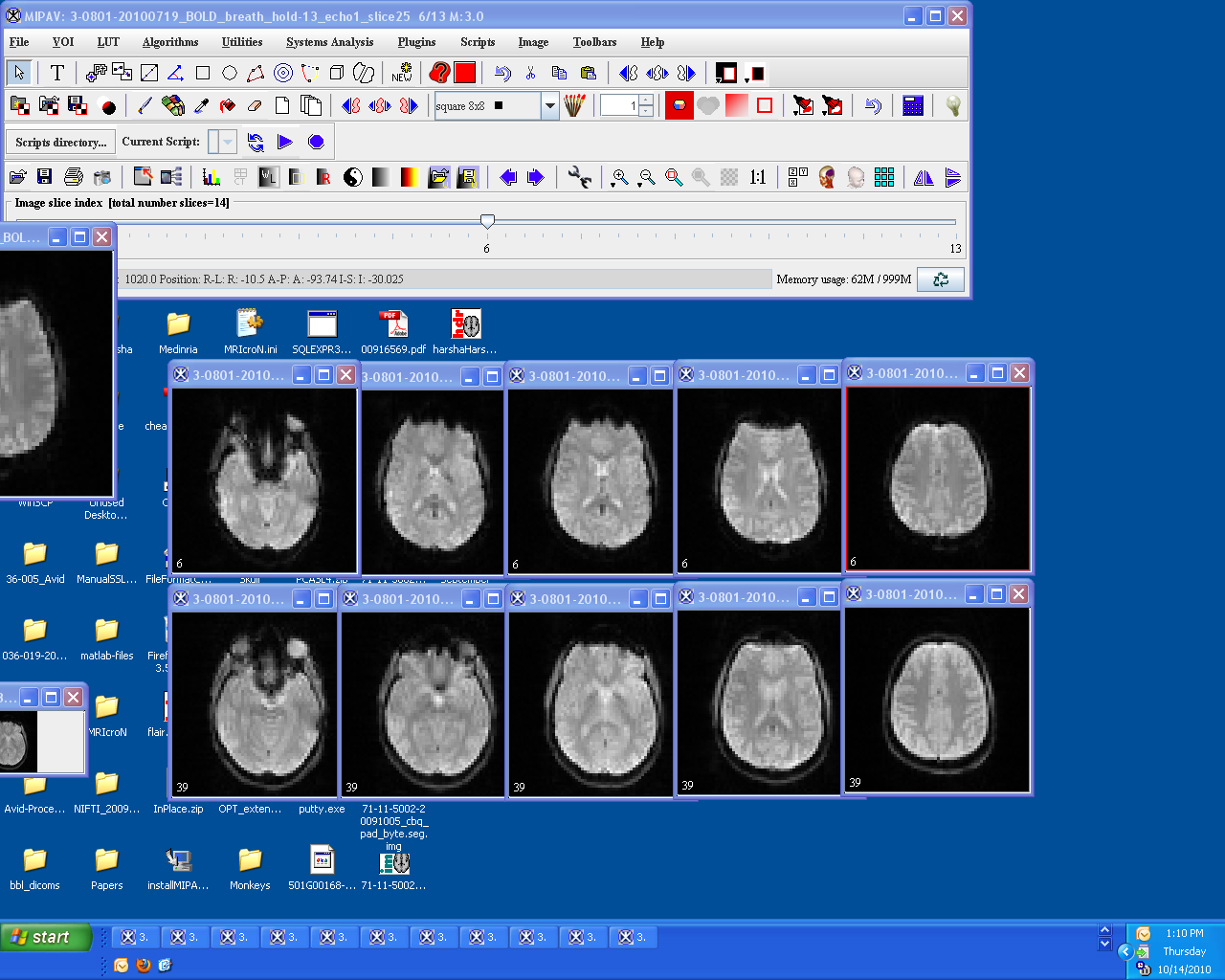 [Speaker Notes: Processing pipeline is out of date]
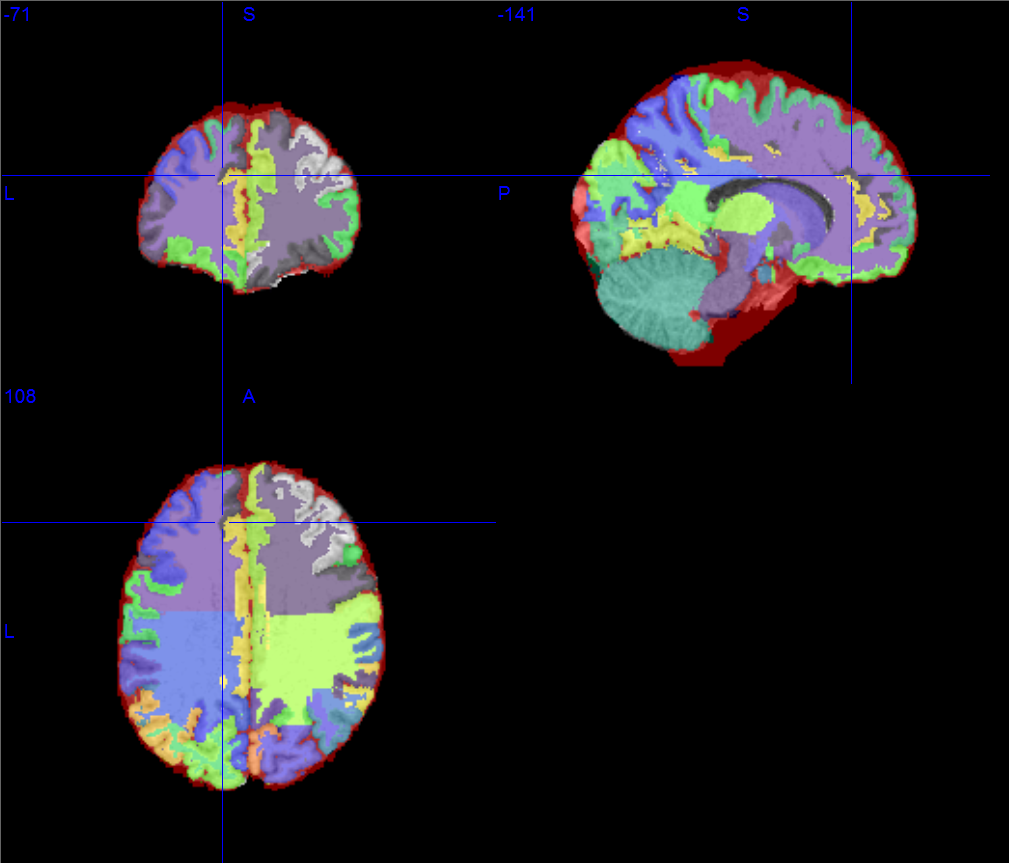 MARS ROI Hierarchy:
Jacob Atlas ROIs
Eve Atlas: White Matter
Commonly used with DTI data, mainly for WM regions
Defines typical locations of WM tracts
Available as separate ROI set
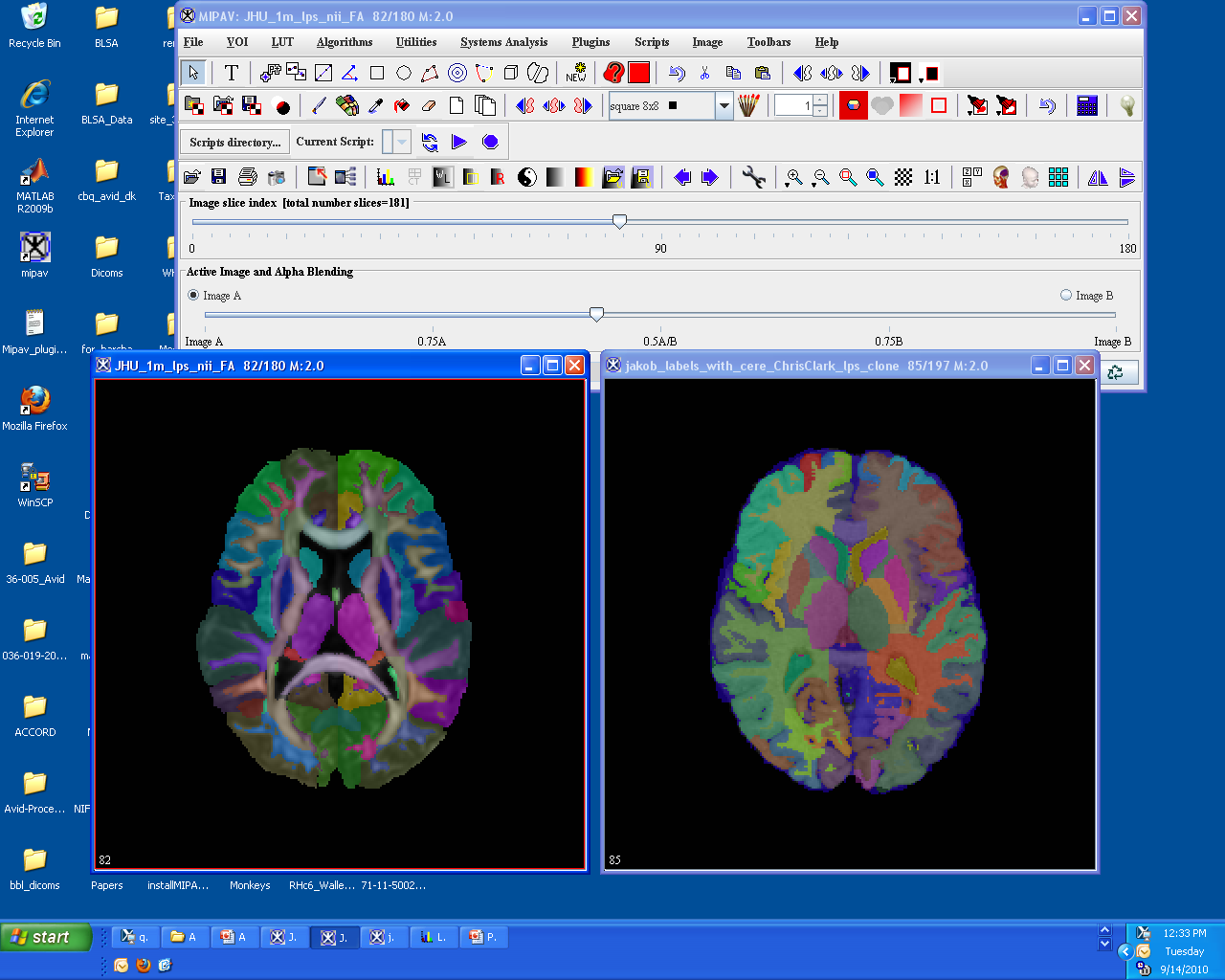 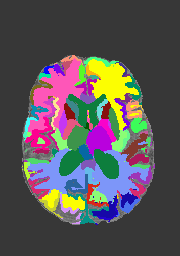 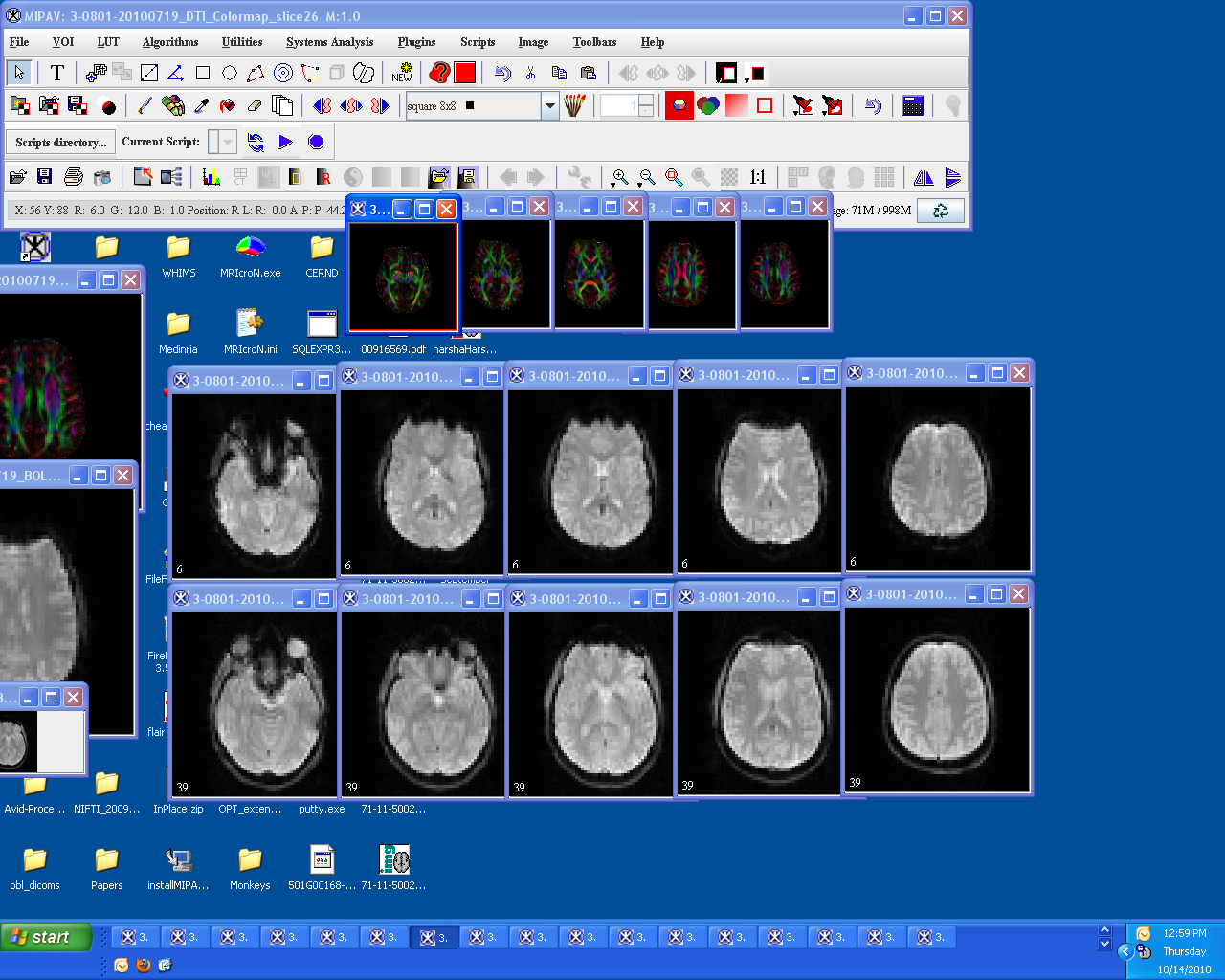